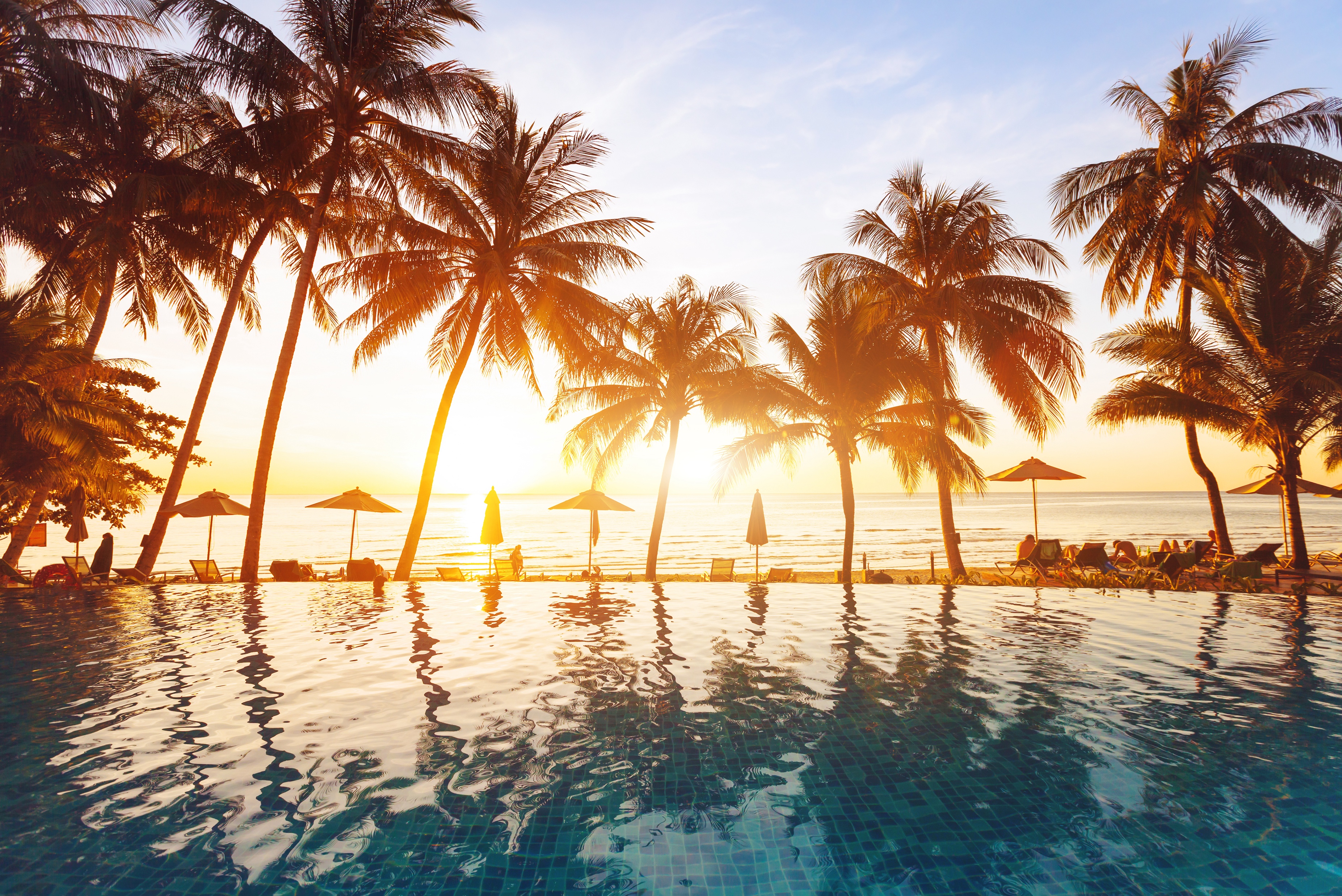 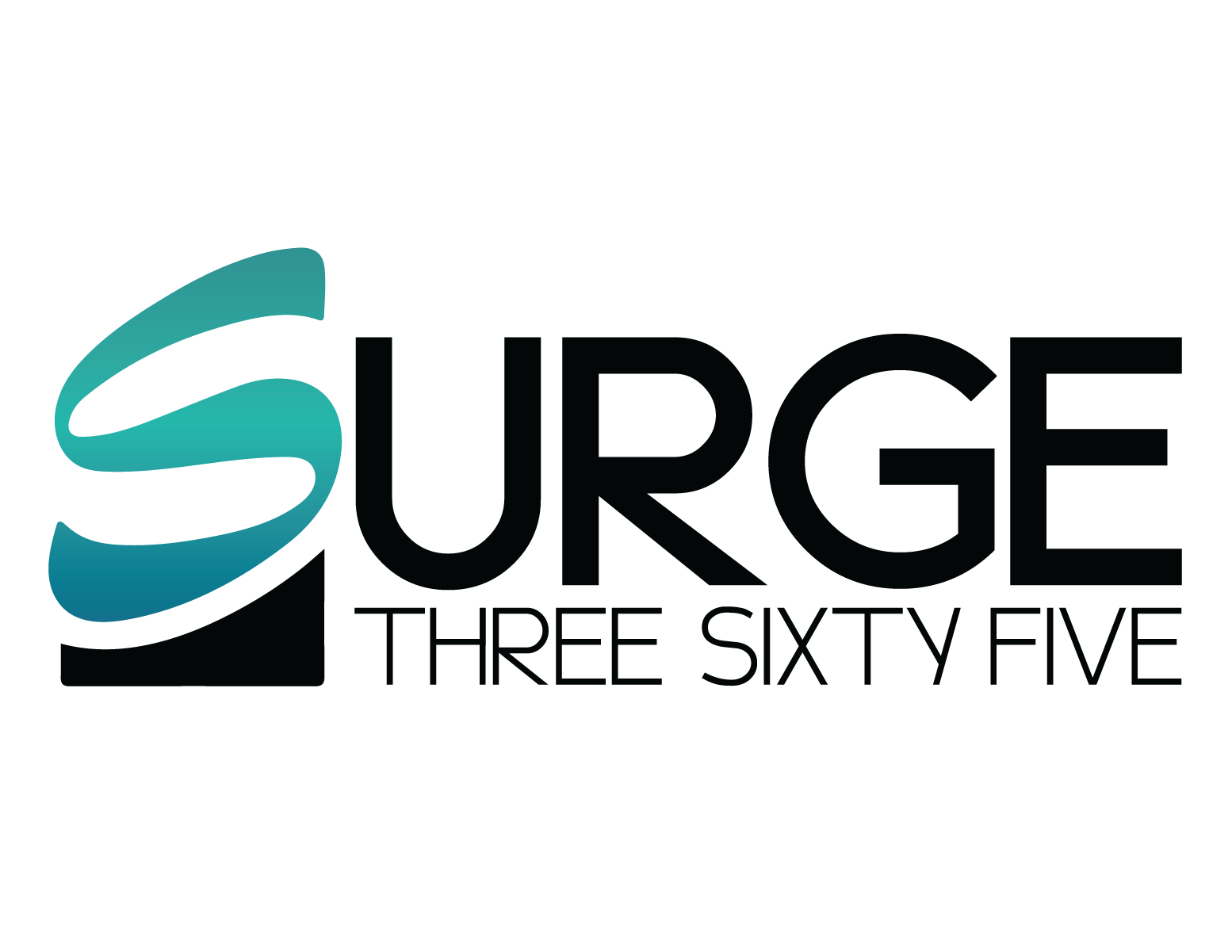 Bienvenido
© 2024 Surge365 LLC  | Todos los Derechos Reservados. | V2
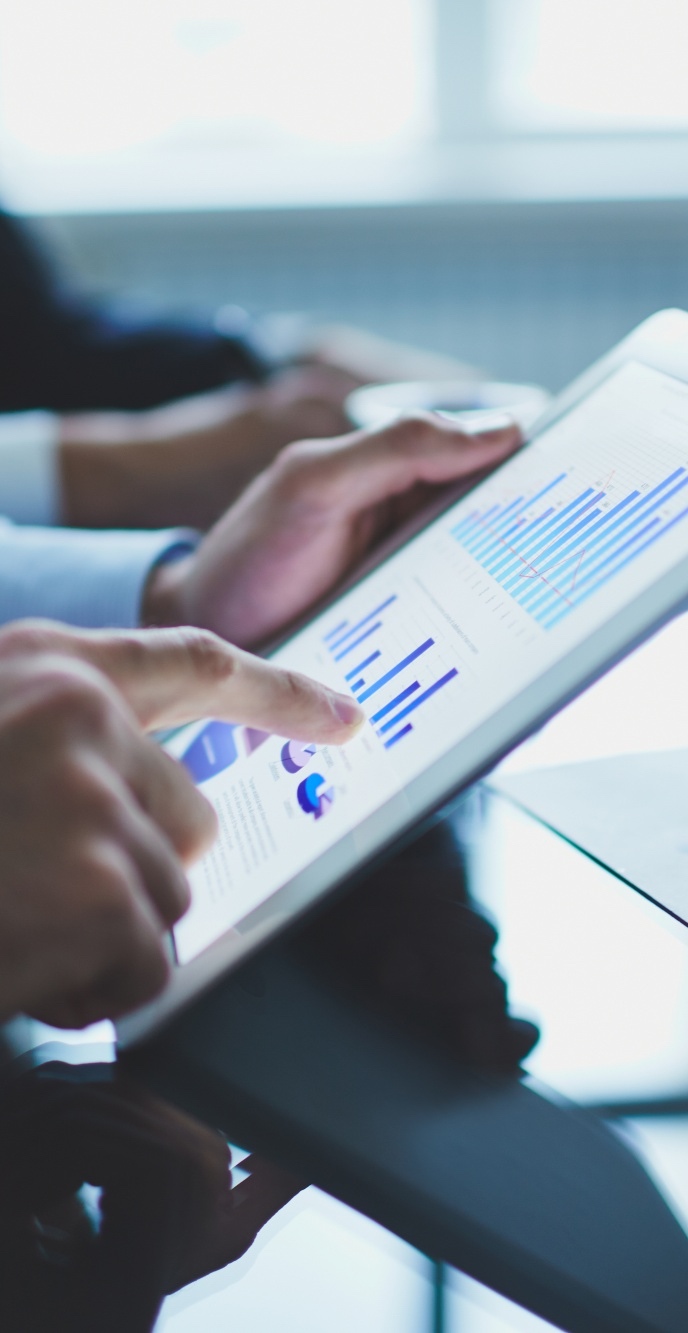 Declaración de Ingresos
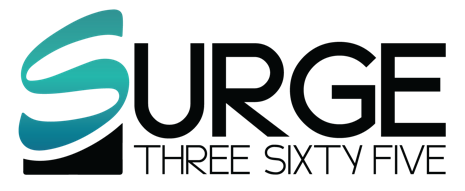 La practicidad dicta que los resultados de cada uno variarán ya que todos somos únicos y diferentes. Básicamente, se necesita trabajo duro para generar ingresos sustanciales en este negocio. Algunas personas no ganarán dinero en absoluto. Las ganancias de un Asociado de Negocio de Surge365 dependerán 100% de sus habilidades, esfuerzo laboral, compromiso, capacidades de liderazgo y condiciones del mercado. El sentido común sugeriría que, en la mayoría de las oportunidades, uno encontraría individuos excepcionales con un desempeño muy por encima del promedio, mientras que otros se desempeñan por debajo del promedio. Surge365 no garantiza ningún nivel de ingresos. El participante promedio, ya sea activo o inactivo, en Surge365 gana menos de $500 por año. Esto no tiene en cuenta los gastos comerciales en los que se pueda incurrir mientras se construye el negocio.
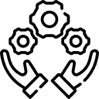 Para ver nuestra divulgación completa de ingresos, visite el enlace que se proporciona a continuación:
https://bit.ly/S365IDS
© 2024 Surge365 LLC  | Todos los Derechos Reservados.
2
Nuestra Visión
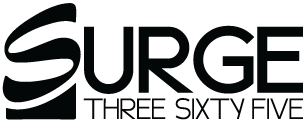 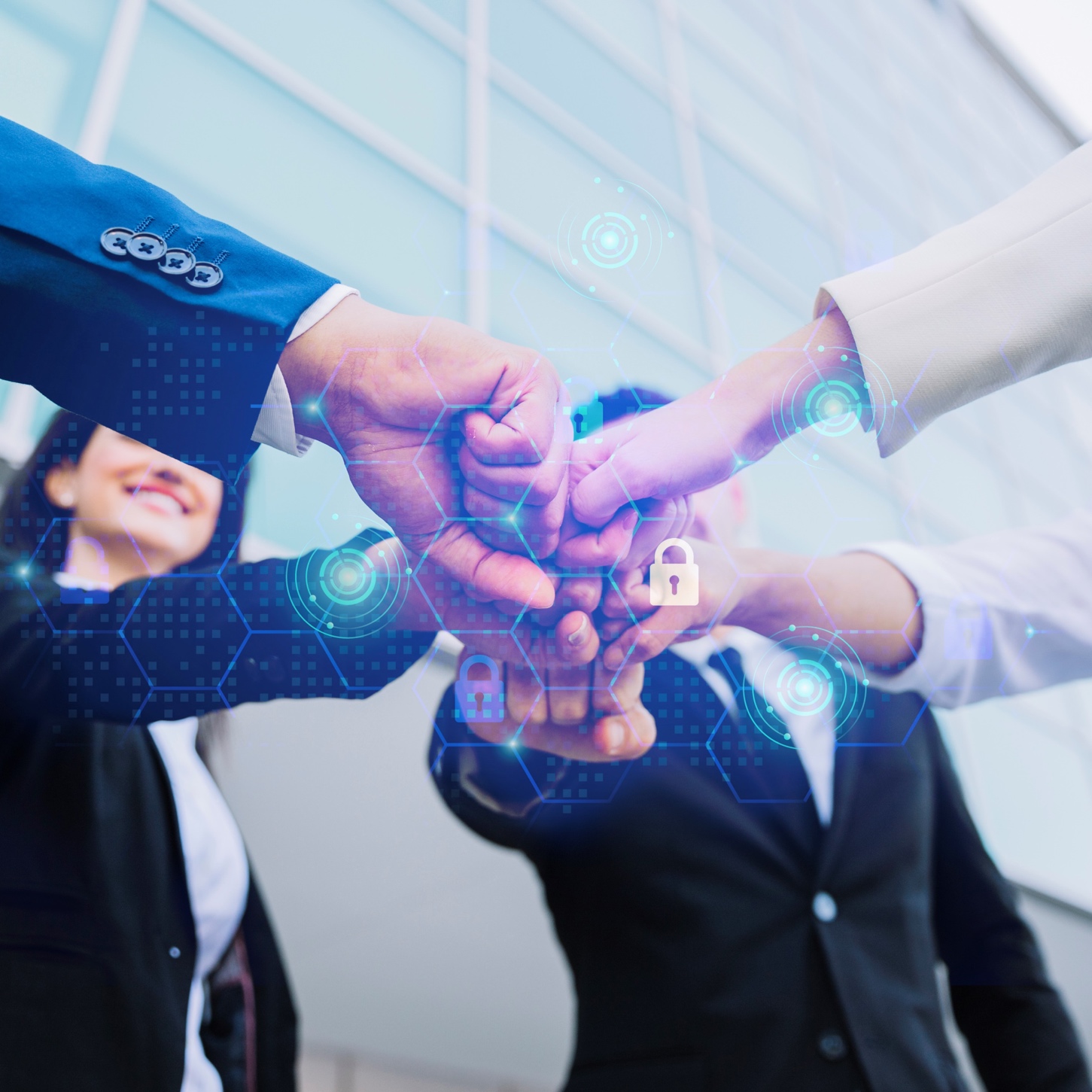 Construir Riqueza 
Viajar por el Mundo
Hacer la Diferencia
Juntos
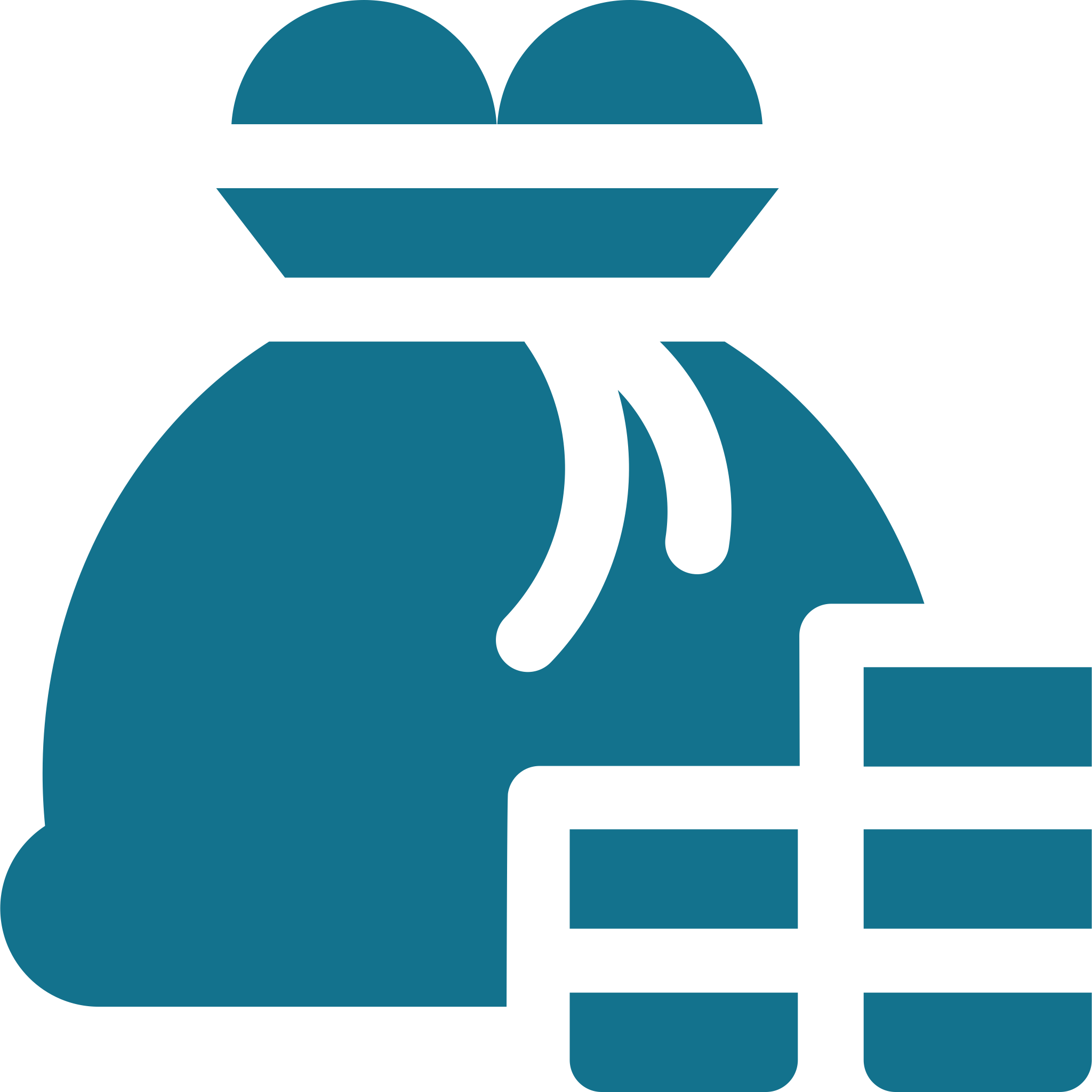 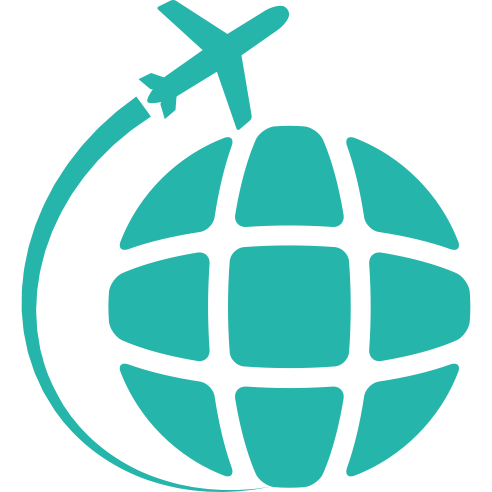 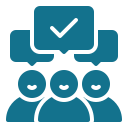 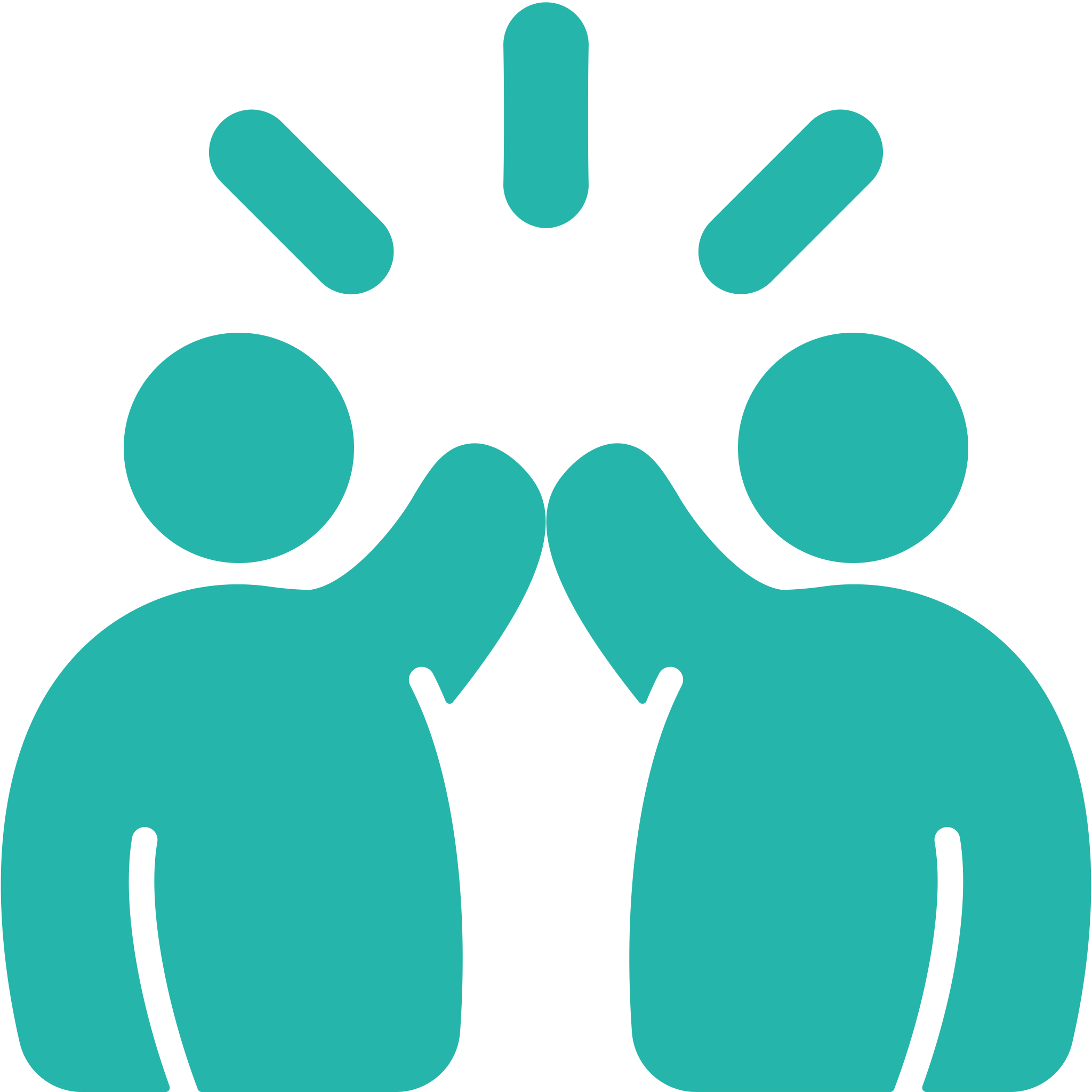 © 2024 Surge365 LLC  | Todos los Derechos Reservados.
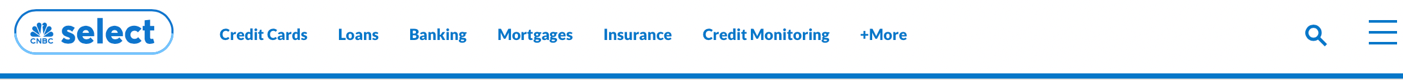 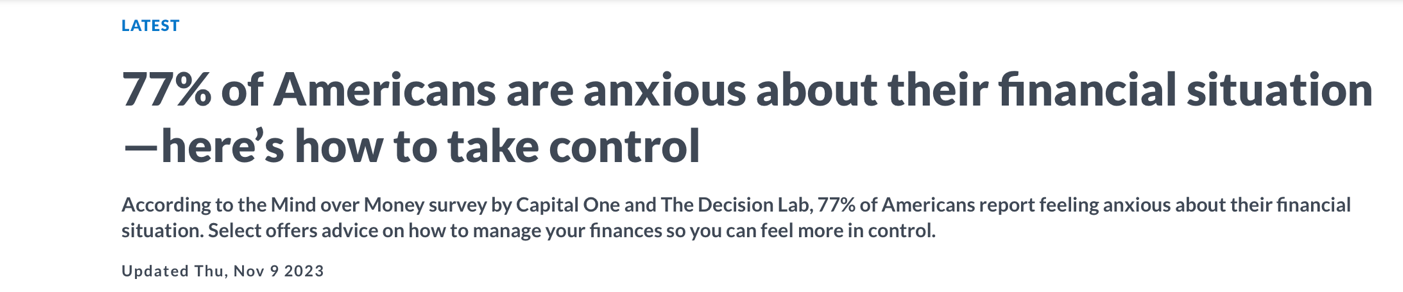 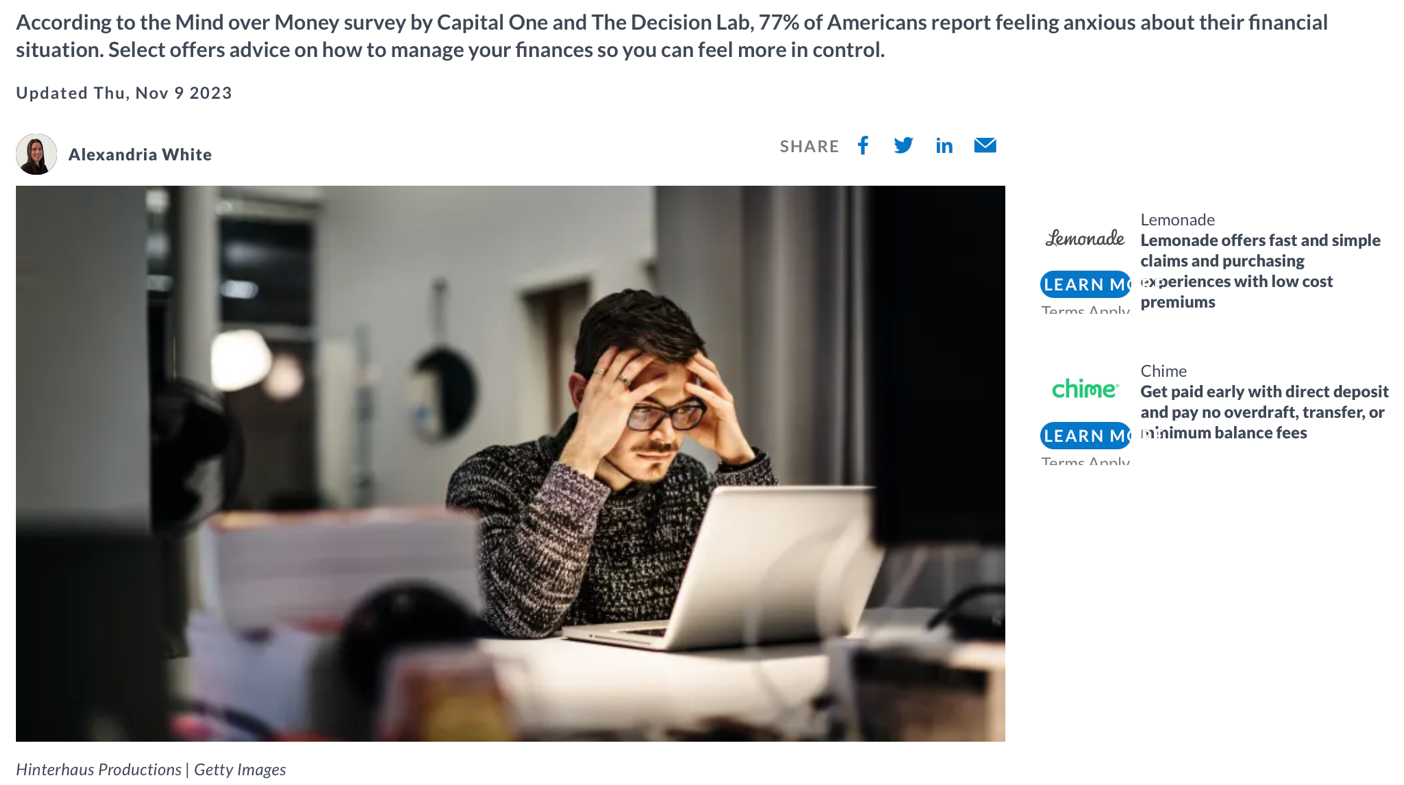 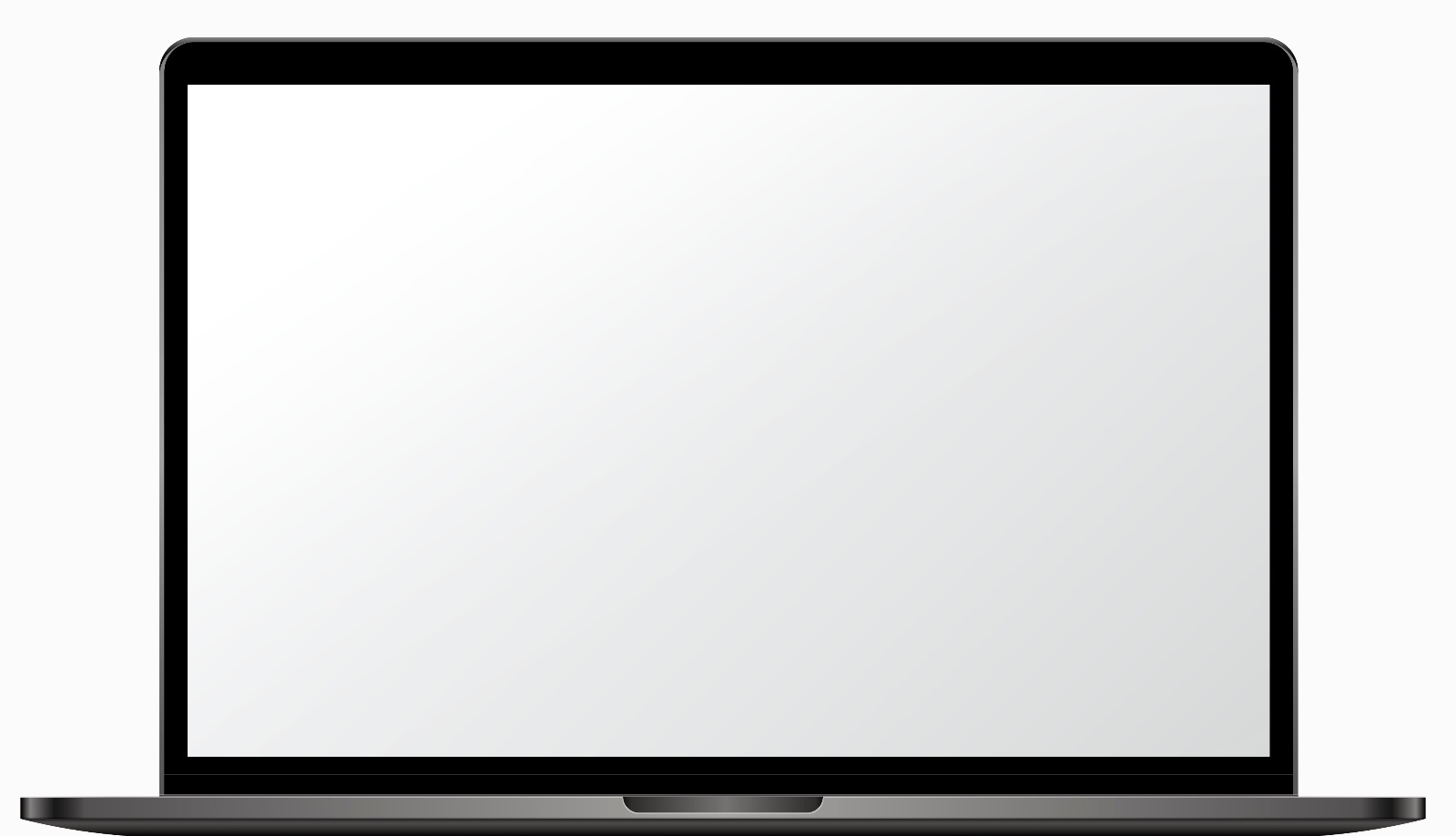 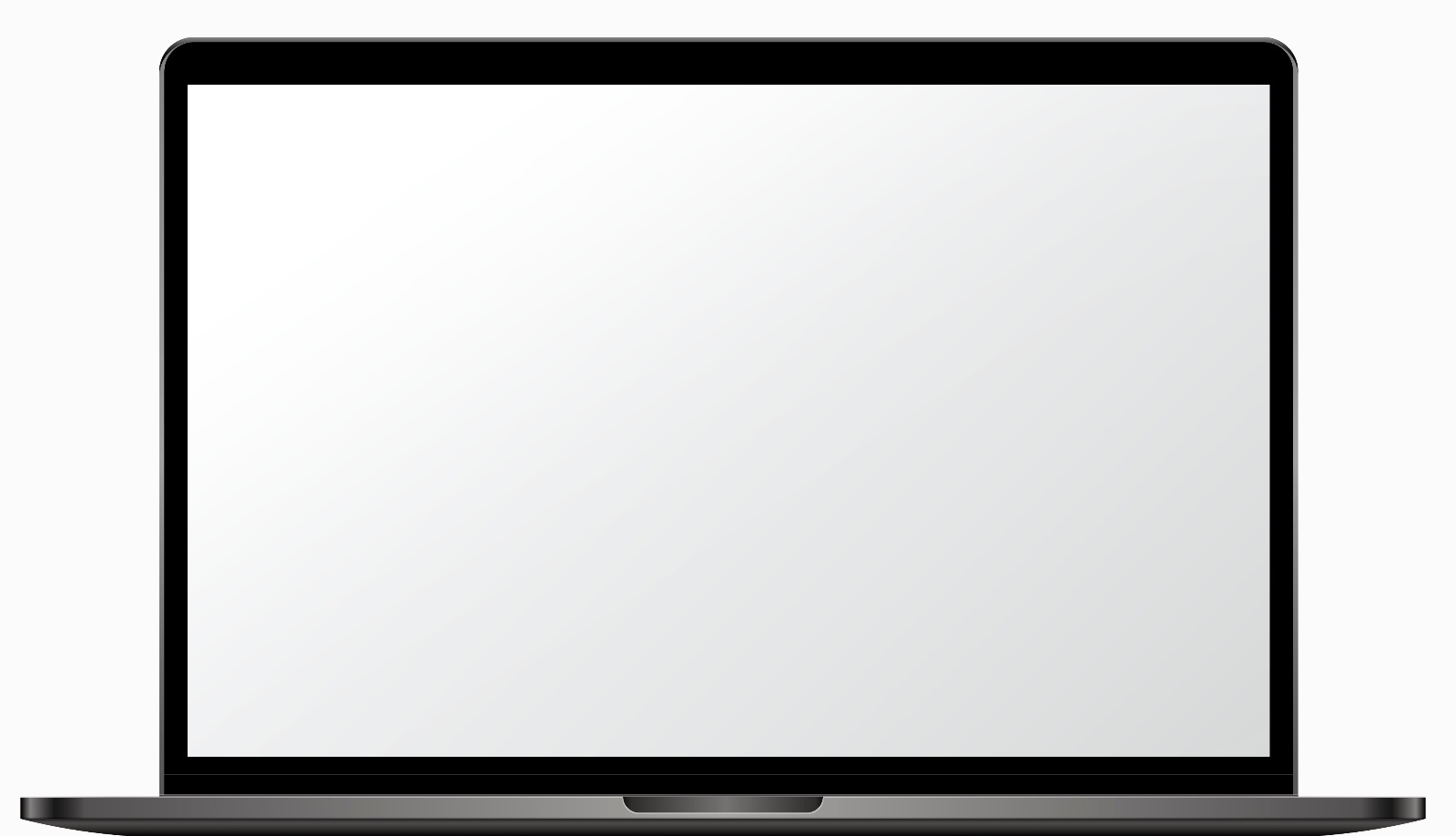 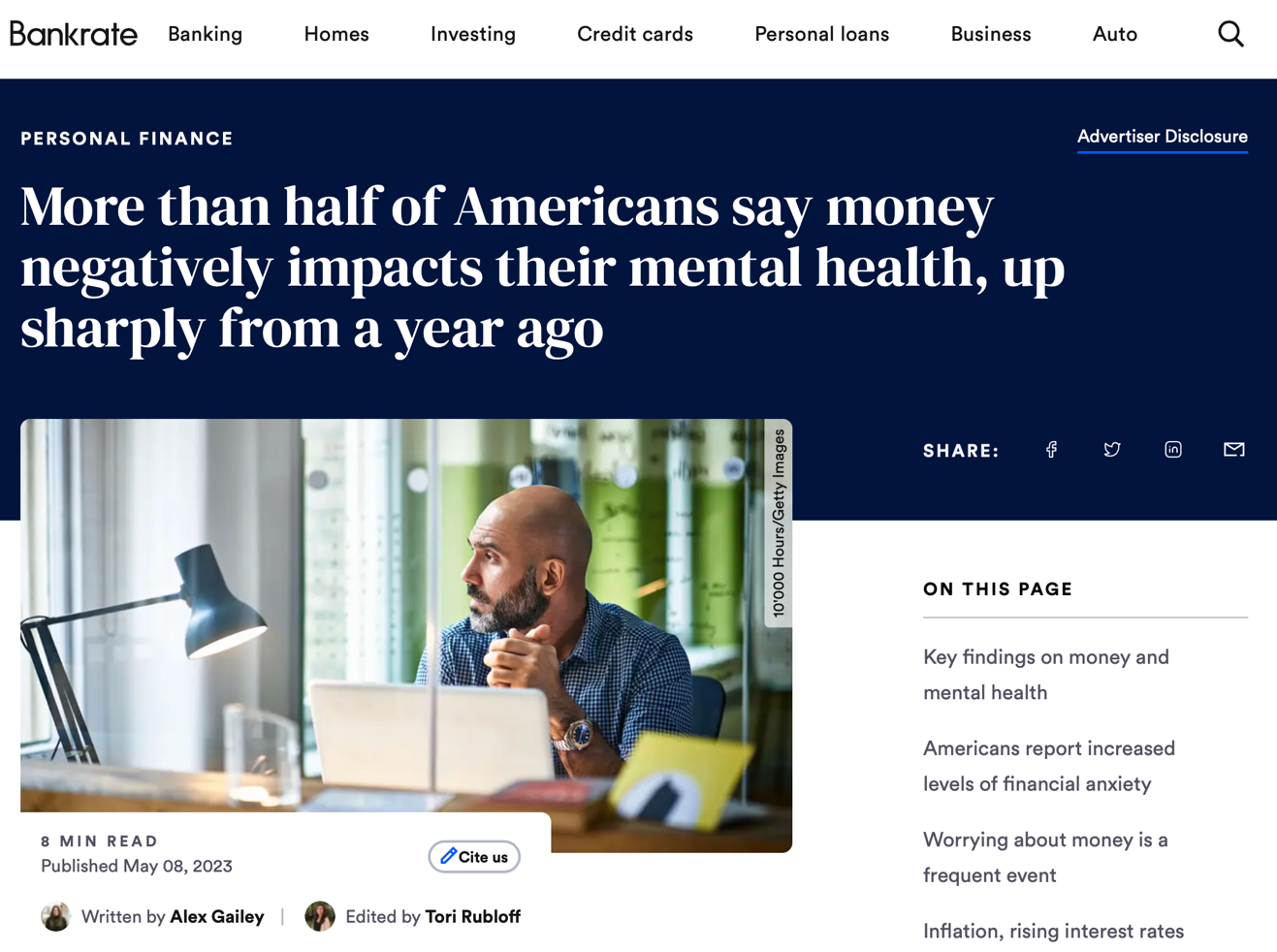 El 77% de los estadounidenses están preocupados por las finanzas
Afectando la salud mental a más de la mitad
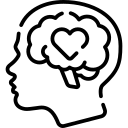 © 2024 Surge365 LLC  | Todos los Derechos Reservados.
CNBC Select – Nov 2023 / Bankrate – May 2023
4
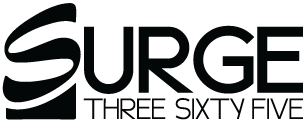 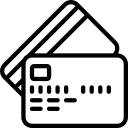 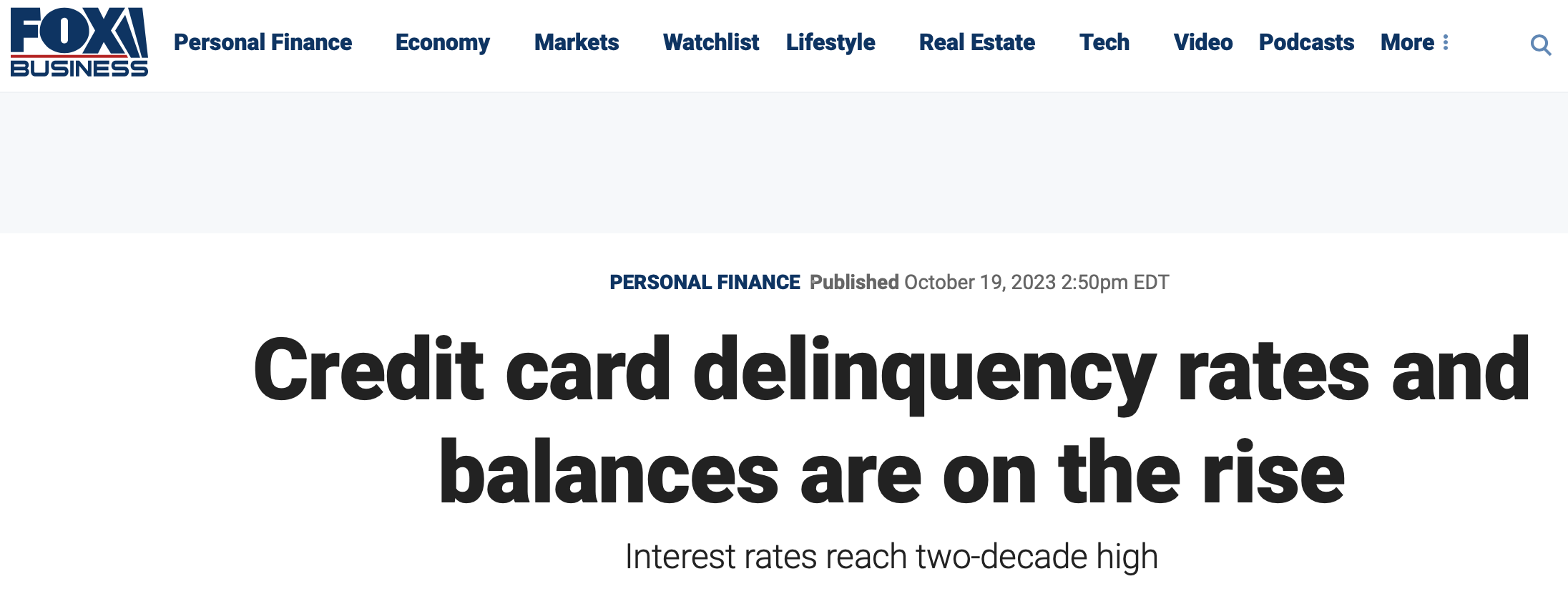 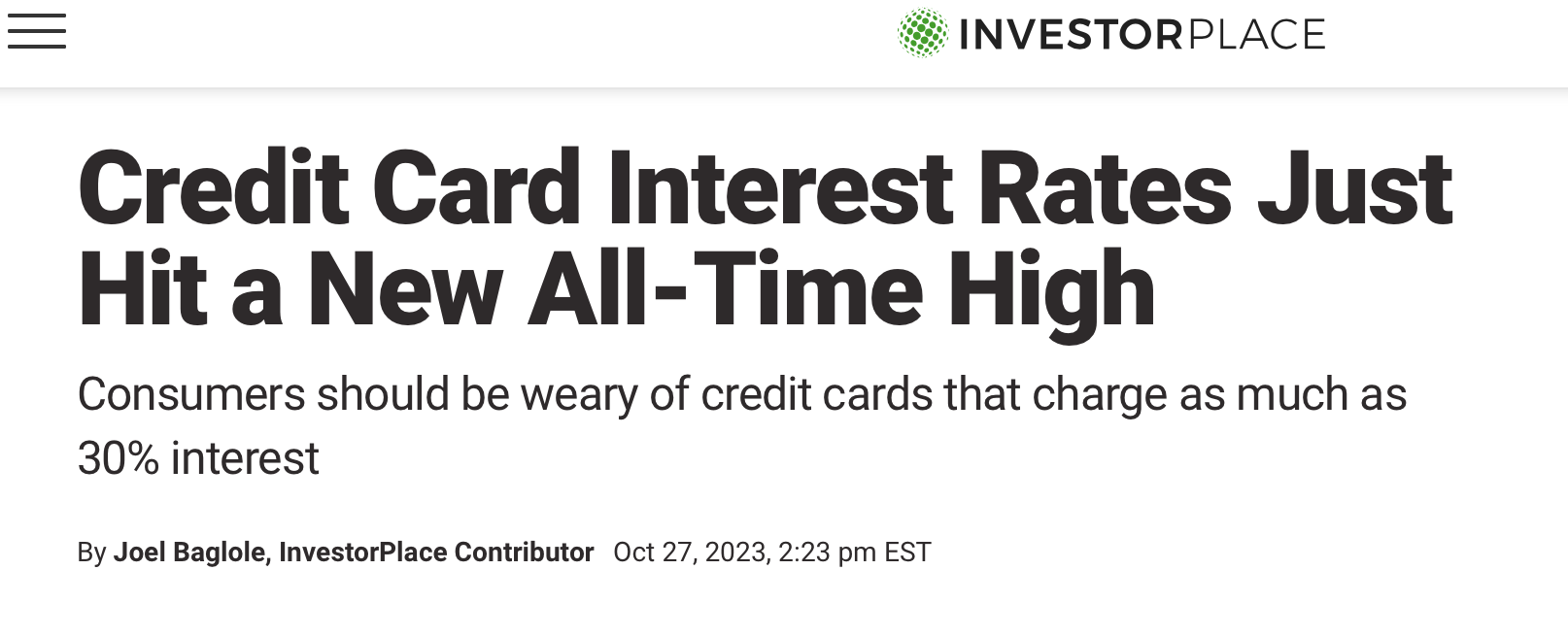 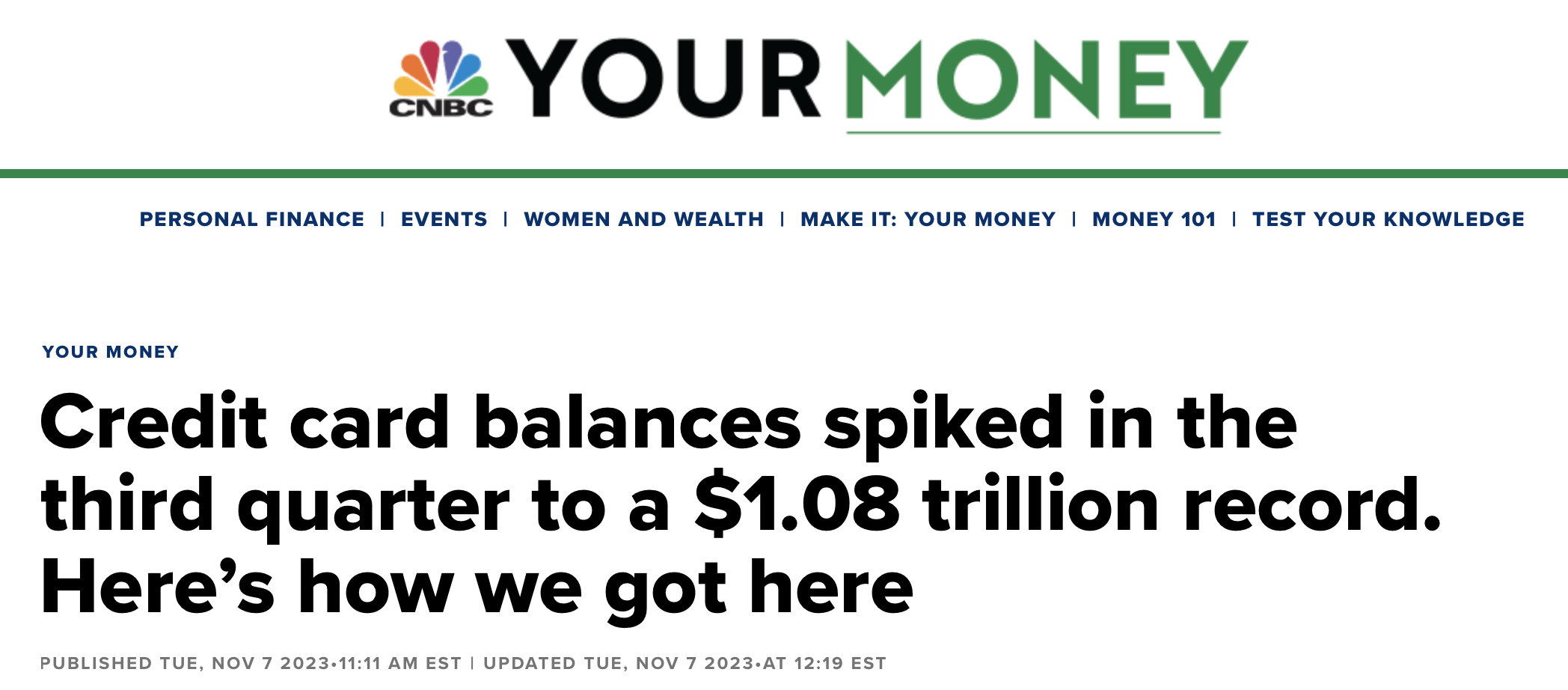 Catástrofe de Tarjetas de Crédito
Saldos superiores a $1 billon
Aumento de Morosidad  
Tasas de Interés Más Altas Jamás Registradas
© 2024 Surge365 LLC  | Todos los Derechos Reservados.
Fox Business – Oct 2023 / CNBC – Nov 2023 / InvestorPlace – Oct 2023
5
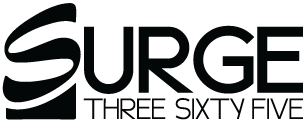 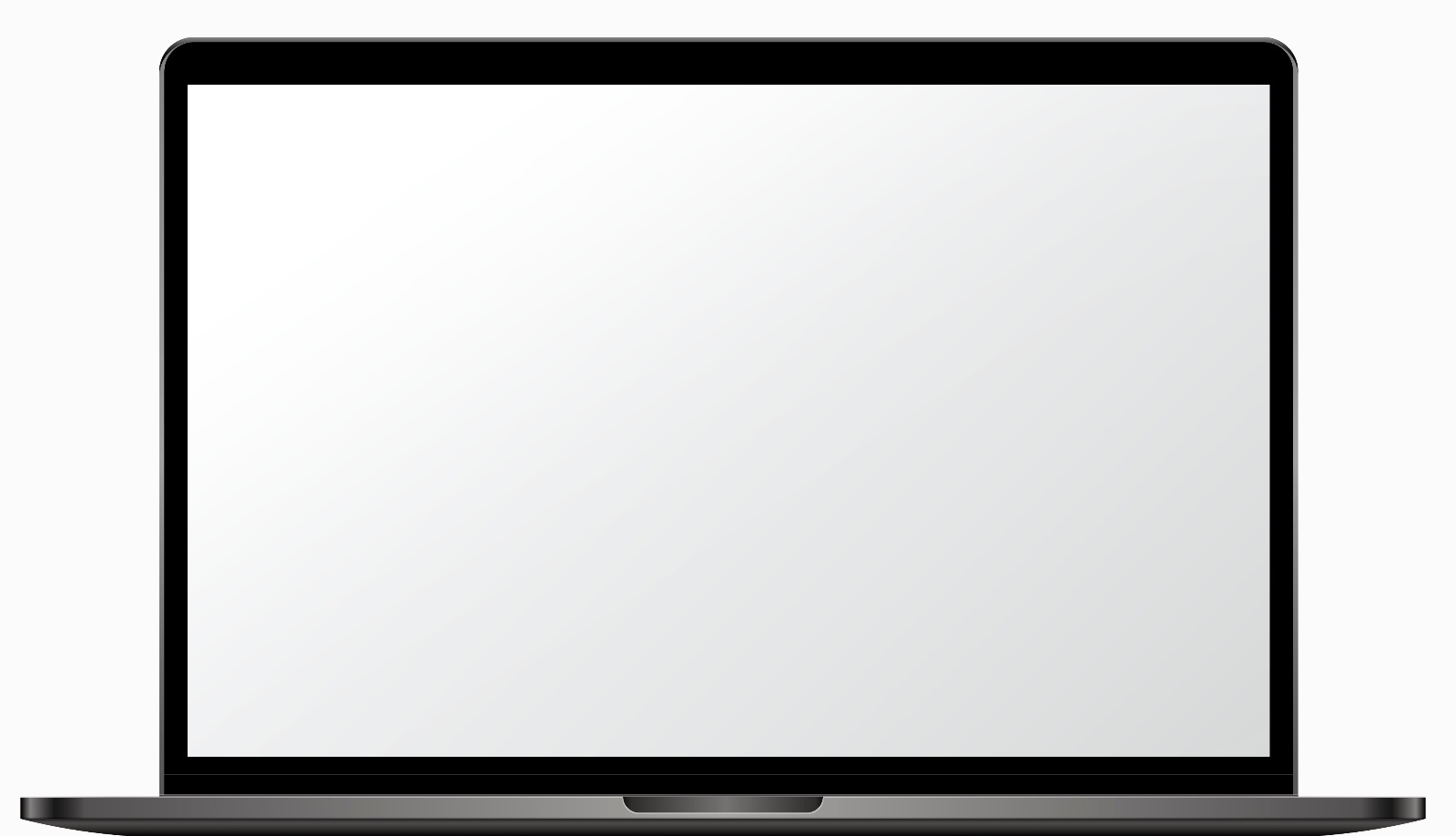 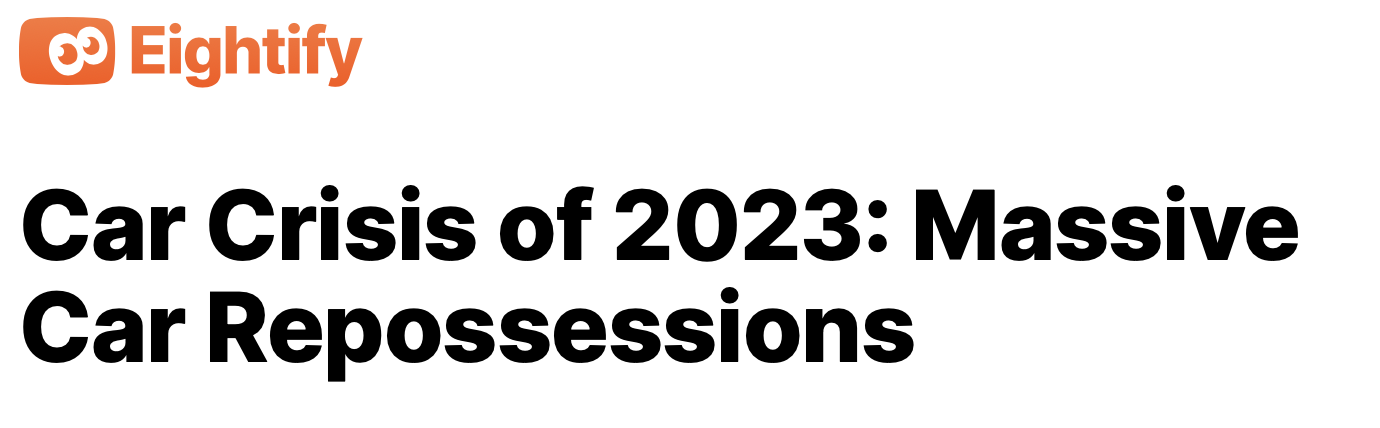 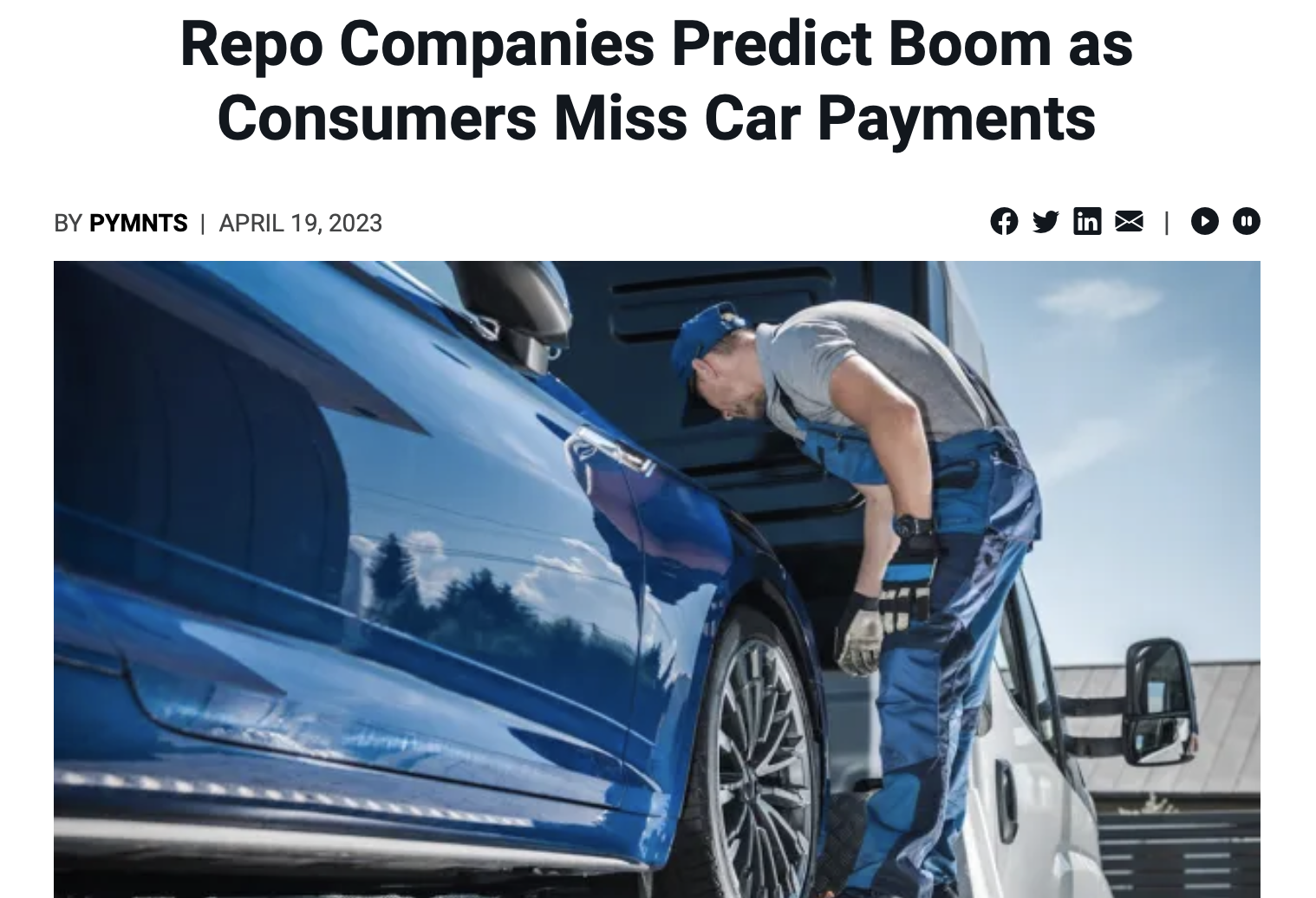 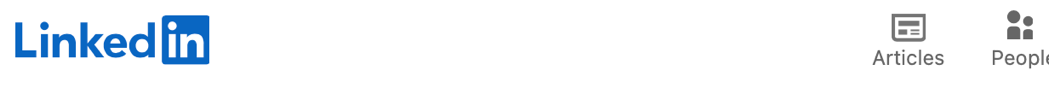 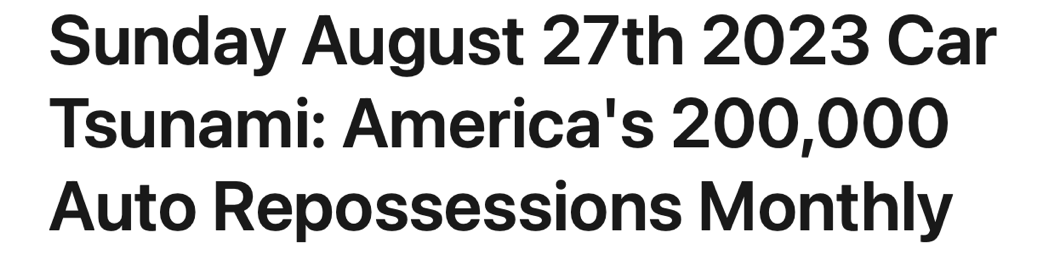 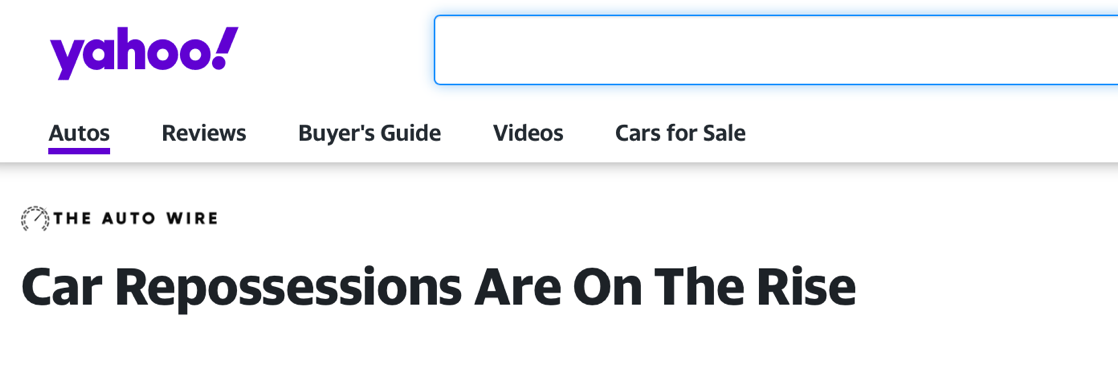 Las Empresas de Reposesión Pronostican un Auge  
Los Embargos de Automóviles Alcanzan los 200,000 Mensuales 
Lo Peor está por Venir
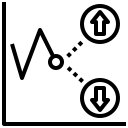 © 2024 Surge365 LLC  | Todos los Derechos Reservados.
PYMNTS – Apr 2023 / Eightify / LinkedIN / Yahoo!
6
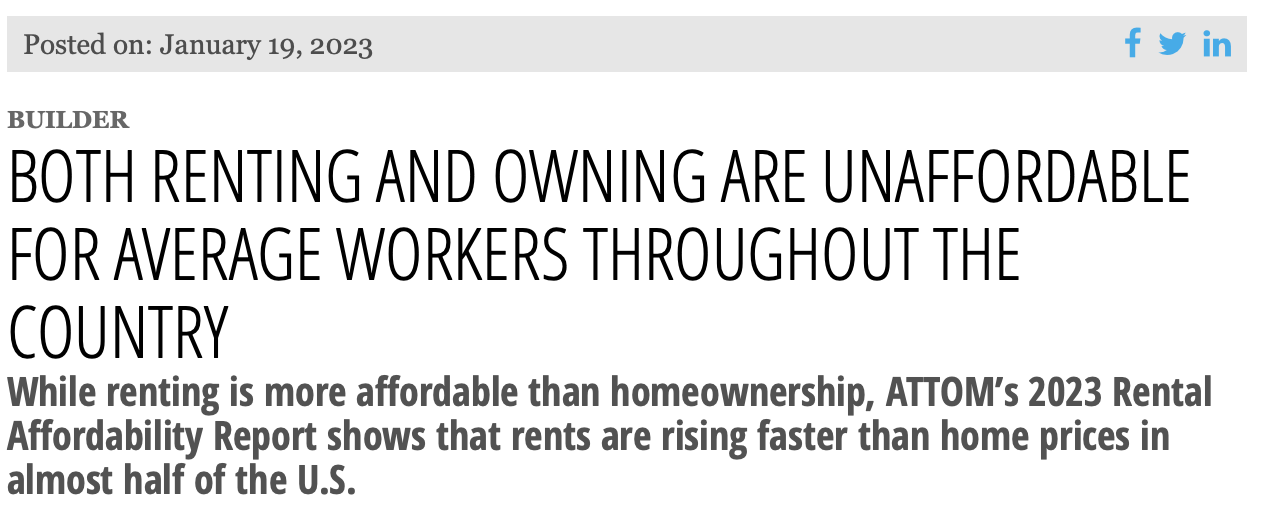 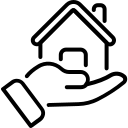 El 75% de los estadounidenses no puede pagar una casa de precio mediano
El alquiler es inasequible para los trabajadores promedio
Se requieren un ingreso anual de $115,000 para comprar una casa promedio
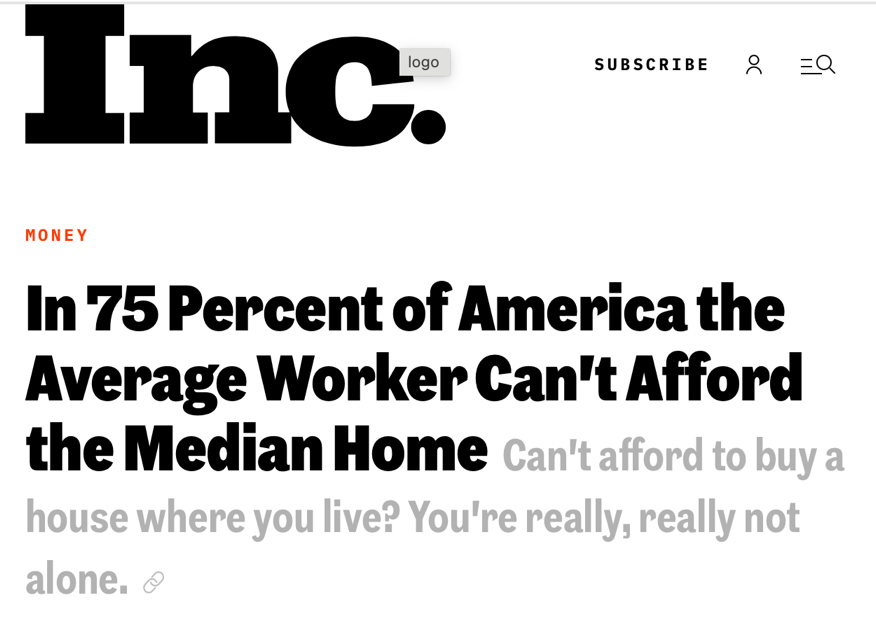 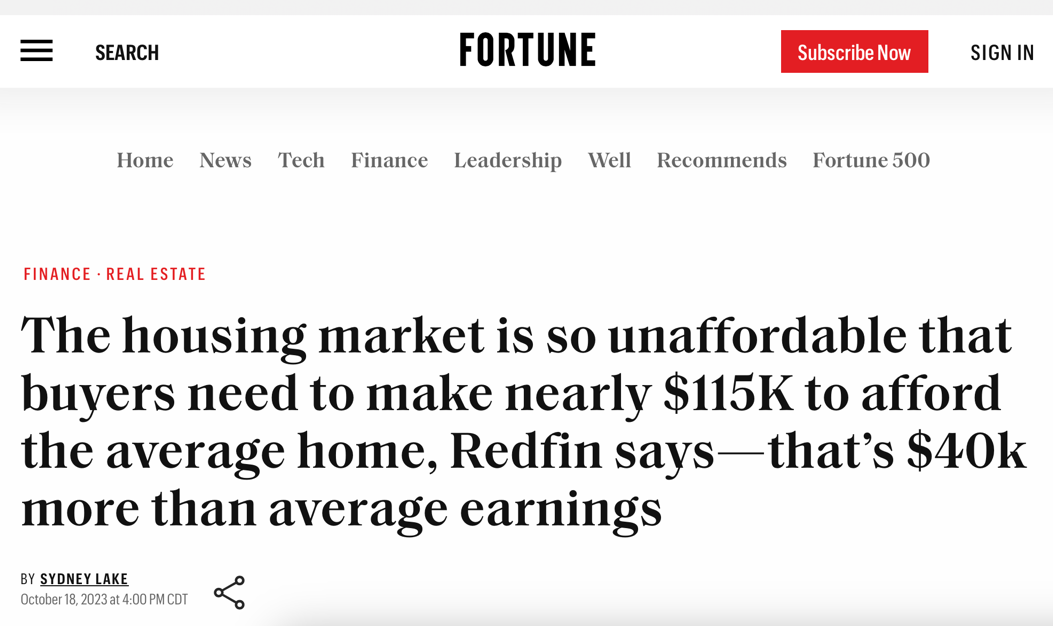 © 2024 Surge365 LLC  | Todos los Derechos Reservados.
Builder – Jan 2023 / Fortune – Oct 2023 / Inc. – Apr 2023
7
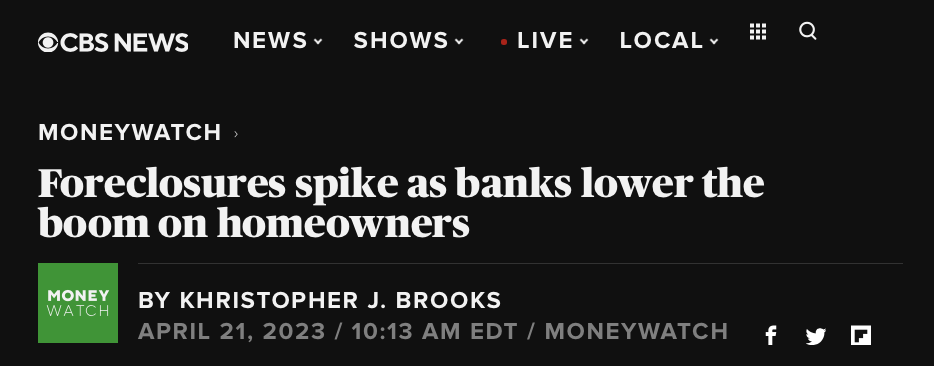 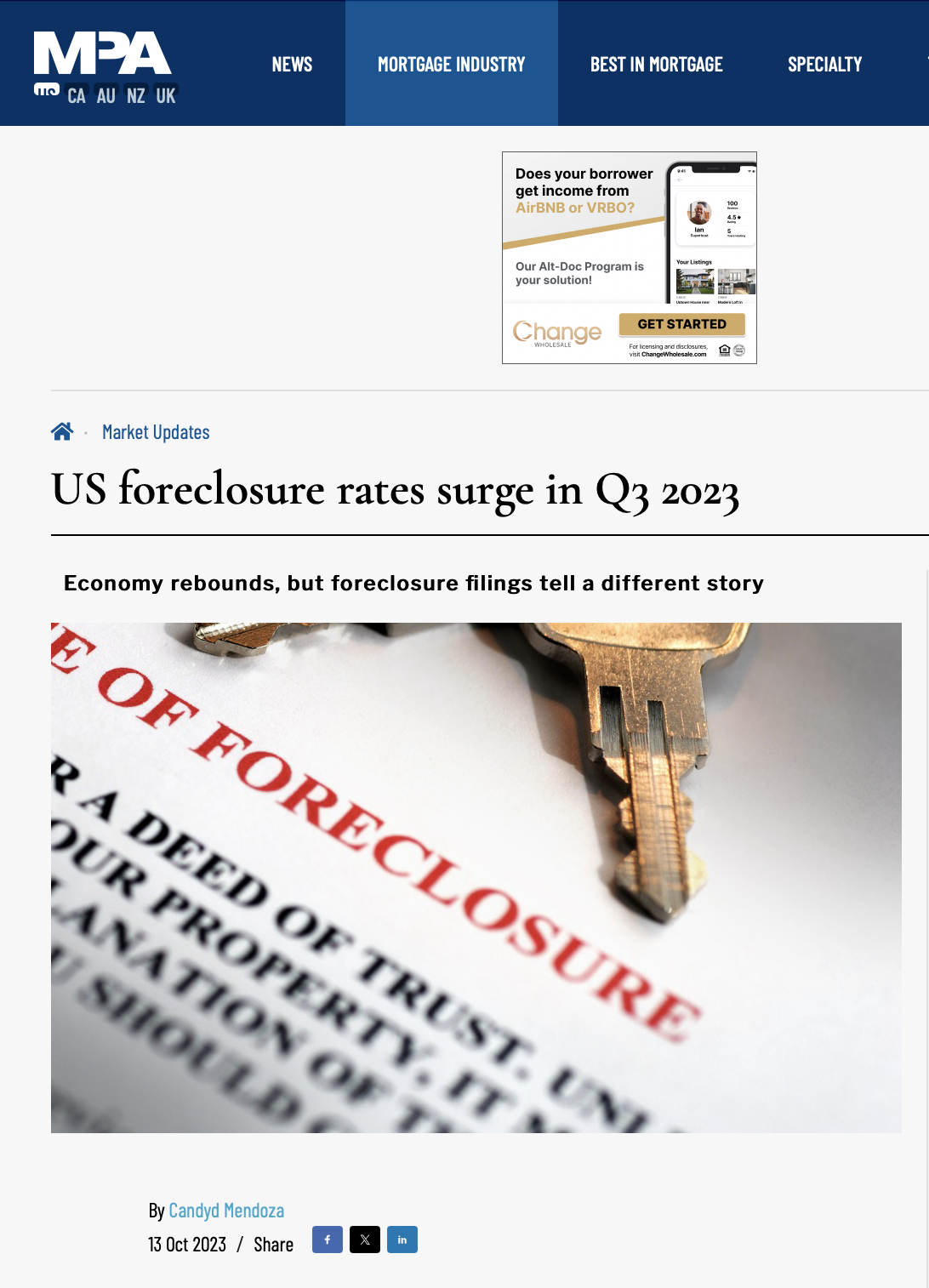 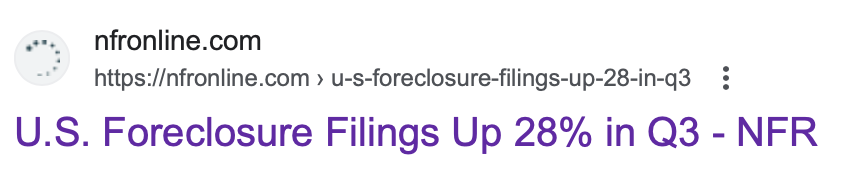 Los Bancos Imponen Medidas Drásticas Contra los Propietarios de Viviendas / Aumentan las Ejecuciones Hipotecarias un 28%
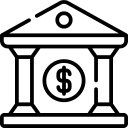 © 2024 Surge365 LLC  | Todos los Derechos Reservados.
CBS News – Apr 2023 / nfronline – Oct 2023 / MPA – Oct 2023
8
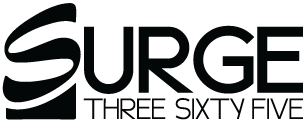 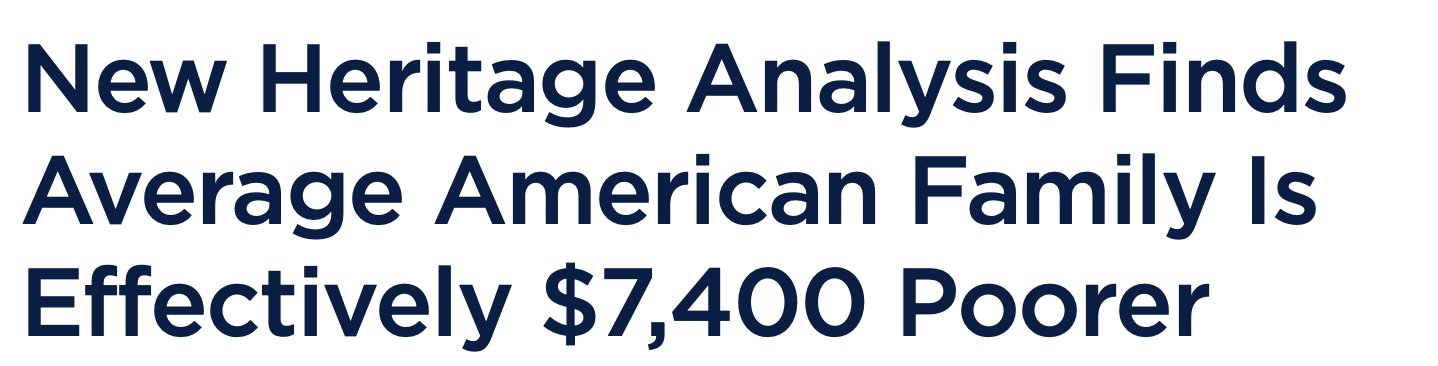 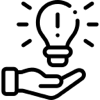 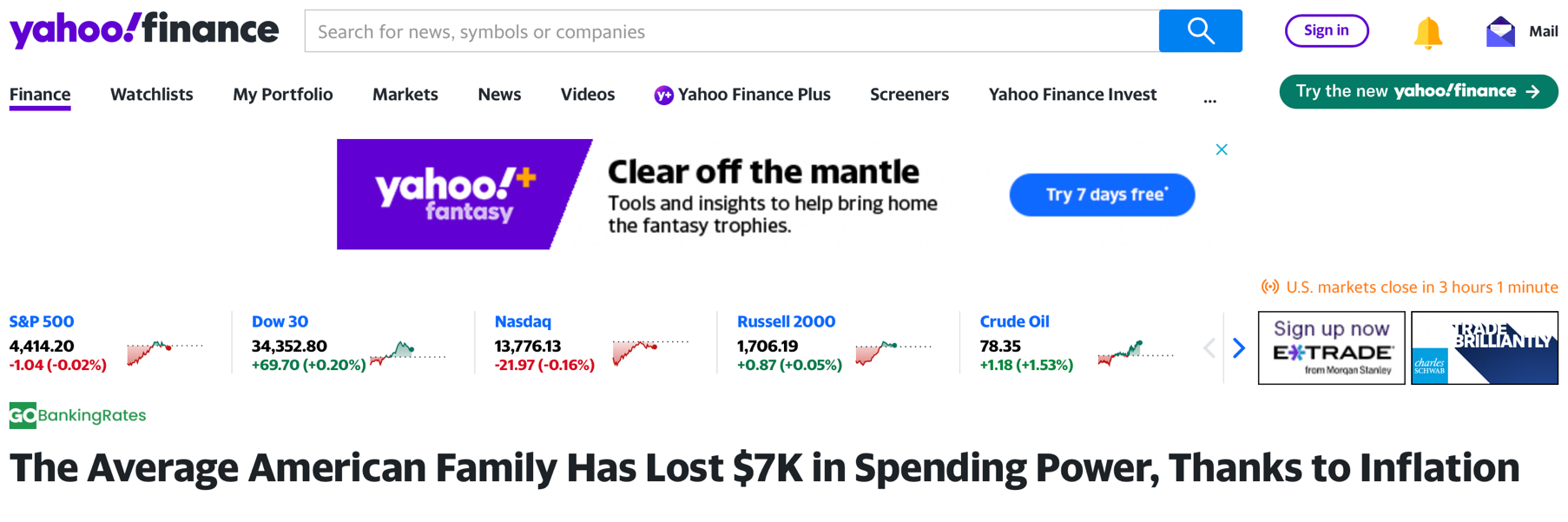 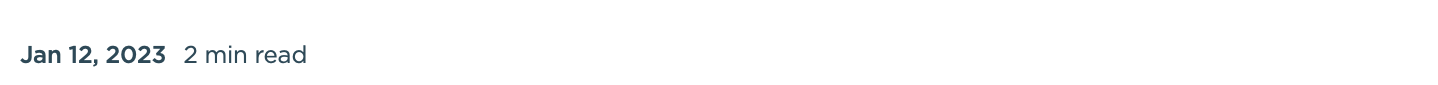 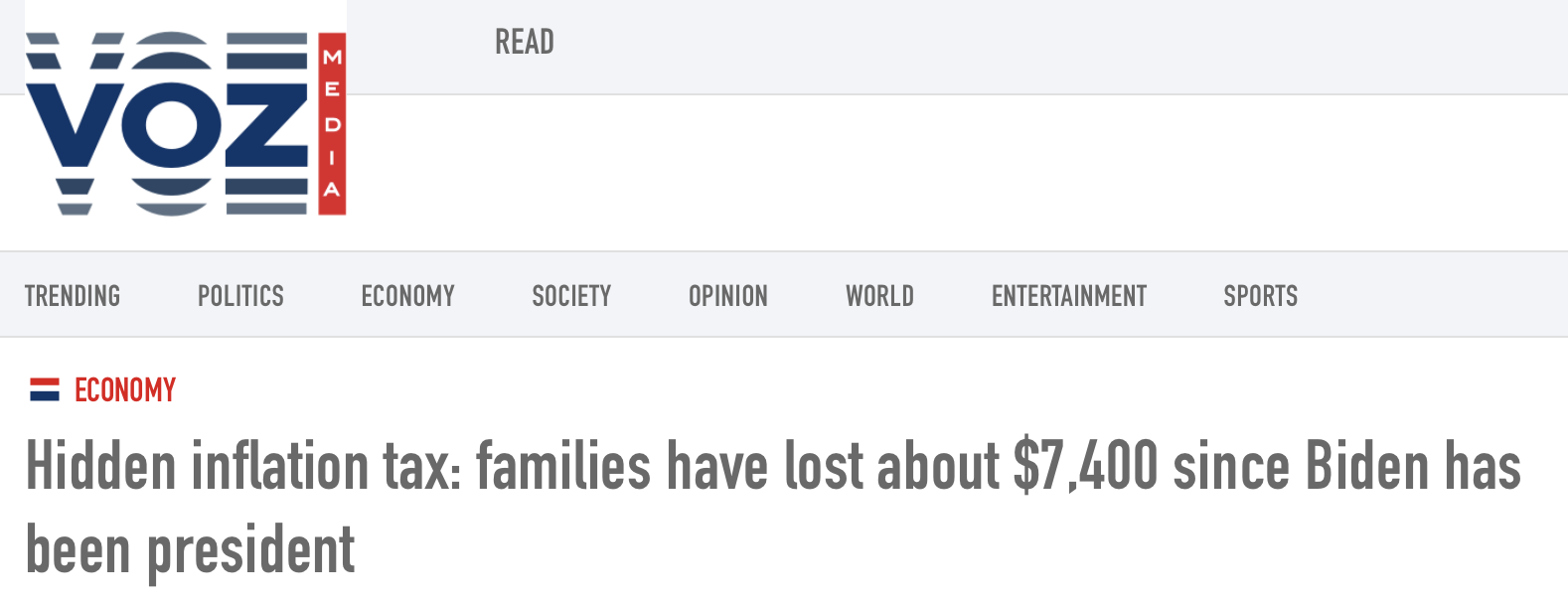 La Raíz del Problema…
El poder adquisitivo ha disminuido más de $7,000 desde 2021
© 2024 Surge365 LLC  | Todos los Derechos Reservados.
Yahoo! Finance – Jan 2023 / VOZ – Jan 2023 / Heritage – Jan 2023
9
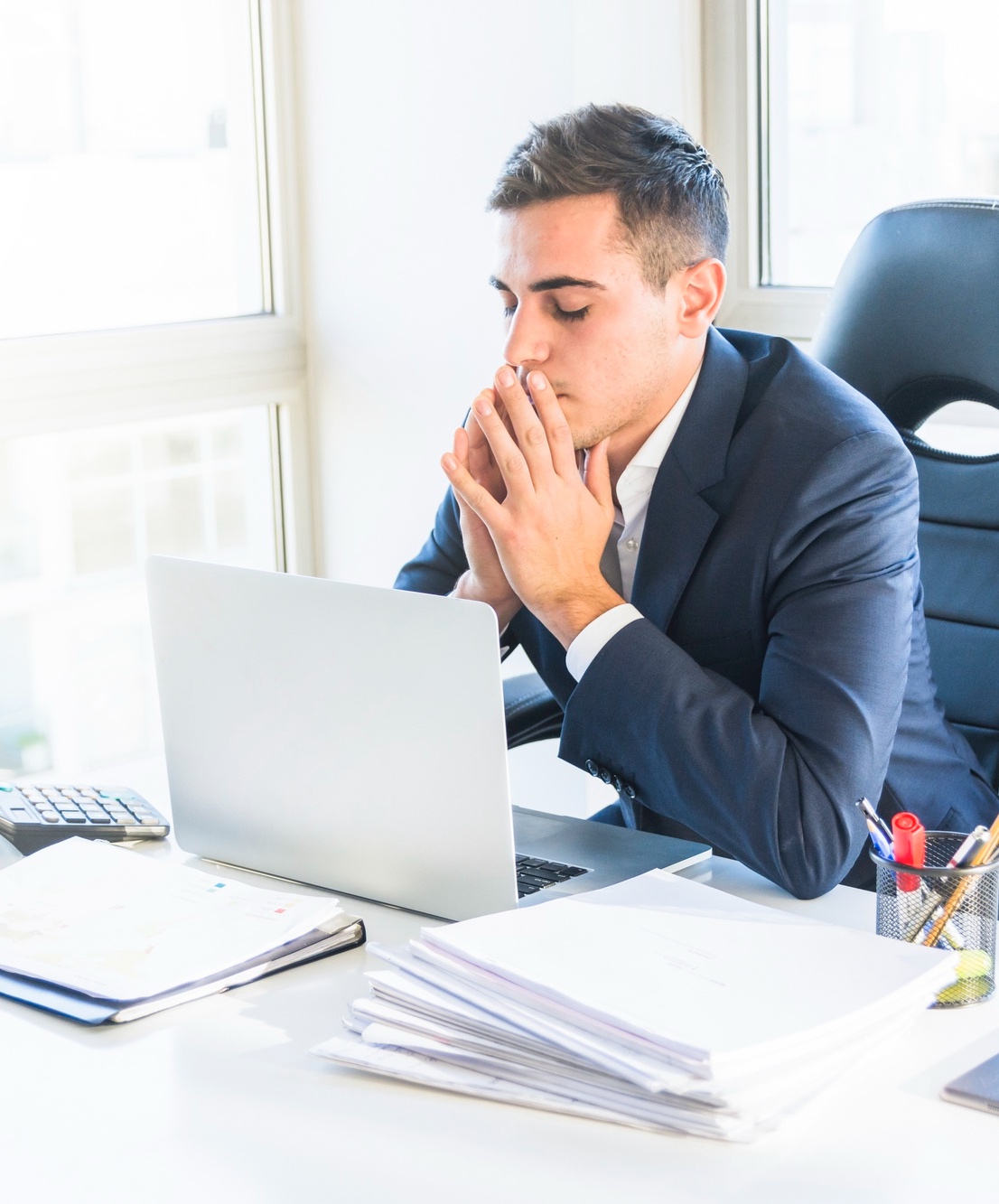 ¿Está de Acuerdo
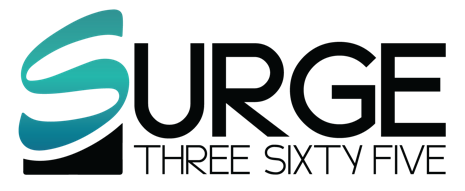 de que esto es un problema?
Si usted es parte del 77% que actualmente está preocupado
Debe tomar acción ahora
Esperar sólo empeorará las cosas
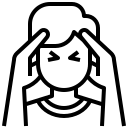 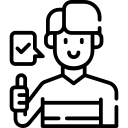 Si usted es parte del 23% que actualmente está bien
¿Cuánto tiempo pasará antes de que esto le afecte?
© 2024 Surge365 LLC  | Todos los Derechos Reservados.
10
Tenemos Una Respuesta
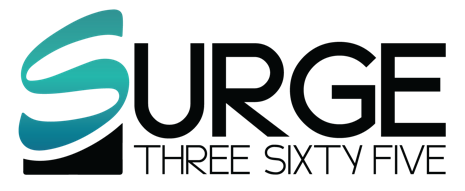 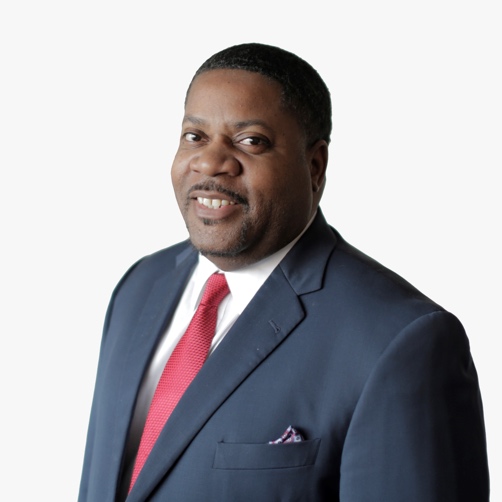 ¿Por qué estamos Cualificados?
Equipo Ejecutivo Experimentado
Empresa Sólida
Beneficios Únicos
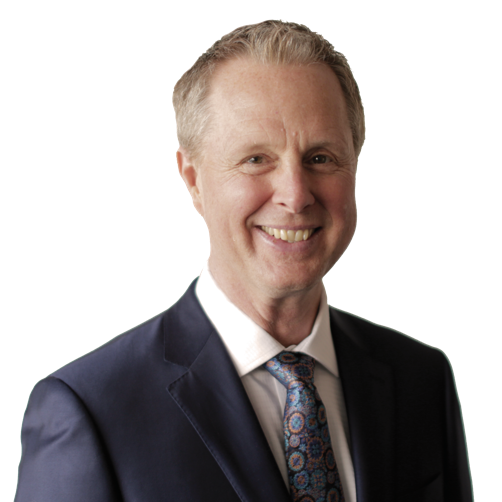 Scott Tomer
Chairman
Chris Cokley
CEO
Historial Comprobado
Billones en ventas
6 Bonos de un Millón de Dólares pagados
Cientos de portadores del Anillo de los $100,000
Decenas de miles ganaron $1,000 extra en un mes
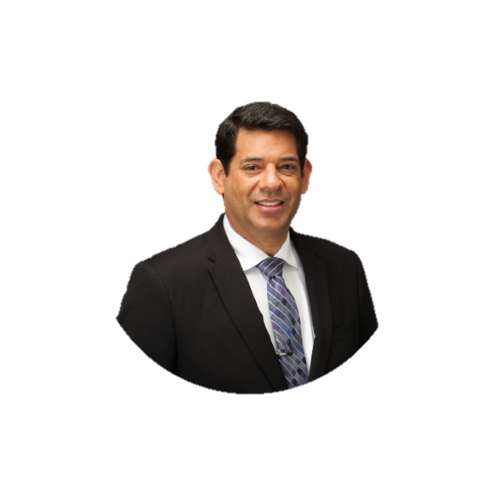 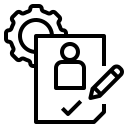 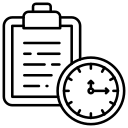 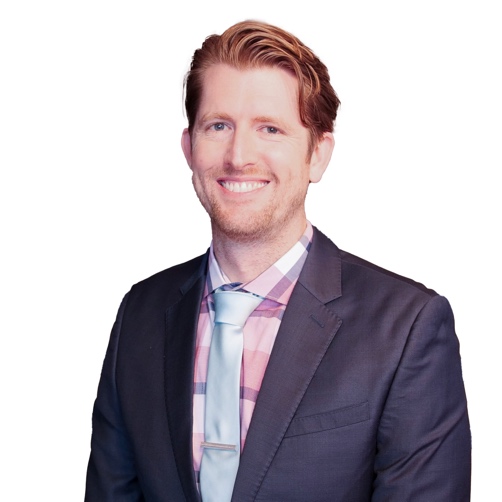 Clint Tomer
Presidente
Delvy Santiago
VP Internacional
© 2024 Surge365 LLC  | Todos los Derechos Reservados.
11
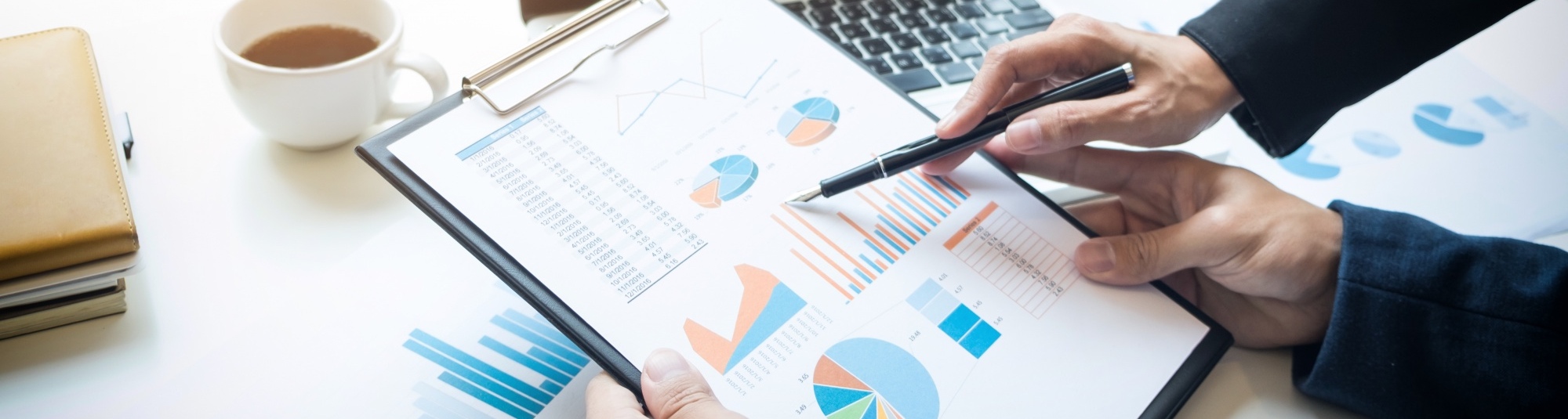 ¿Cómo lo Hicimos?
VIAJES 
10 Trillones de Dólares en Ventas Anuales
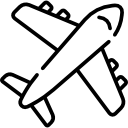 © 2024 Surge365 LLC  | Todos los Derechos Reservados.
12
La Gente Sigue Viajando
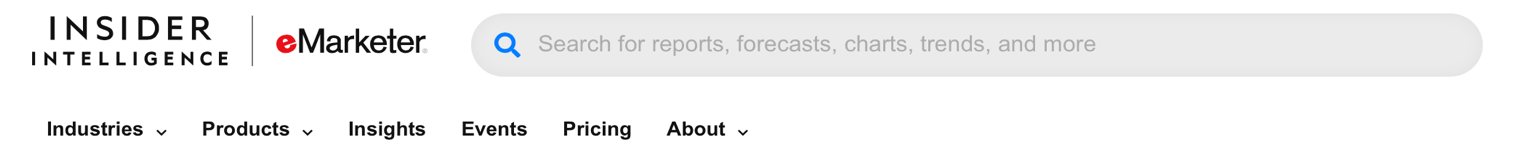 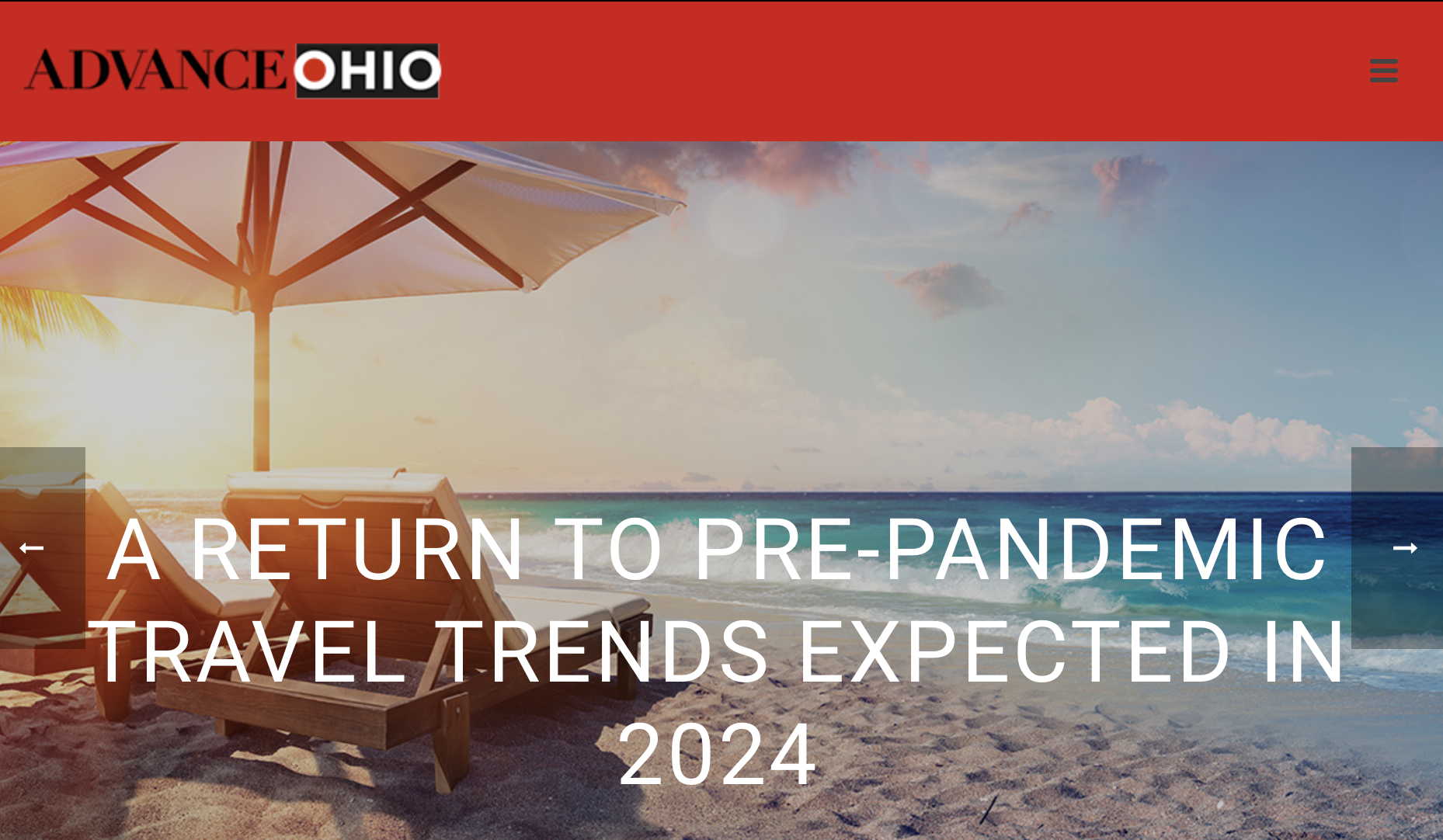 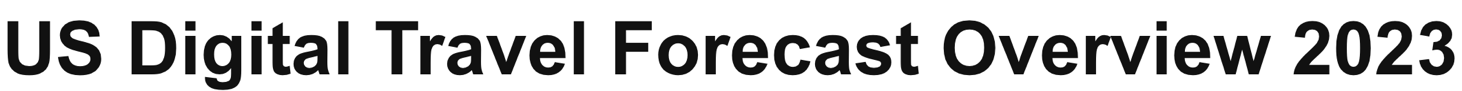 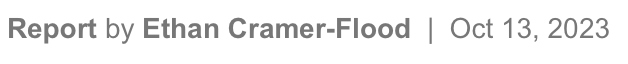 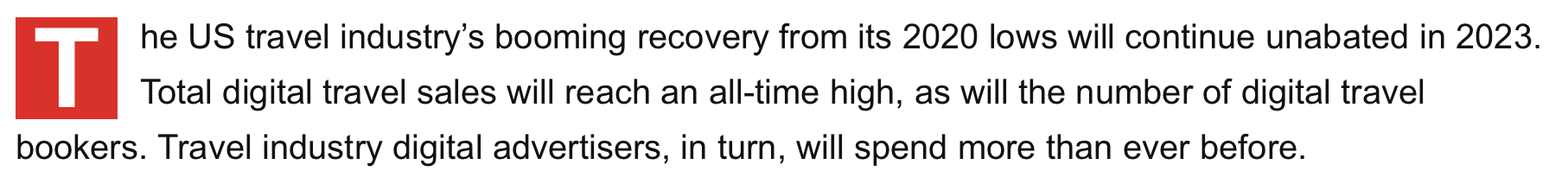 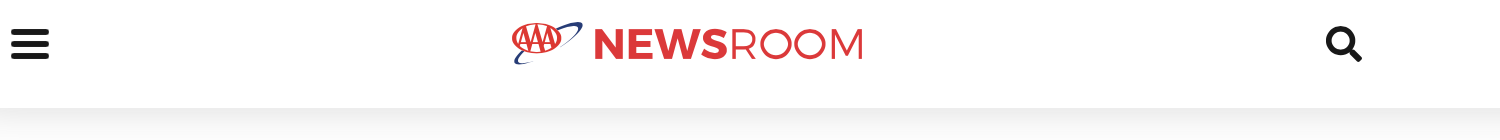 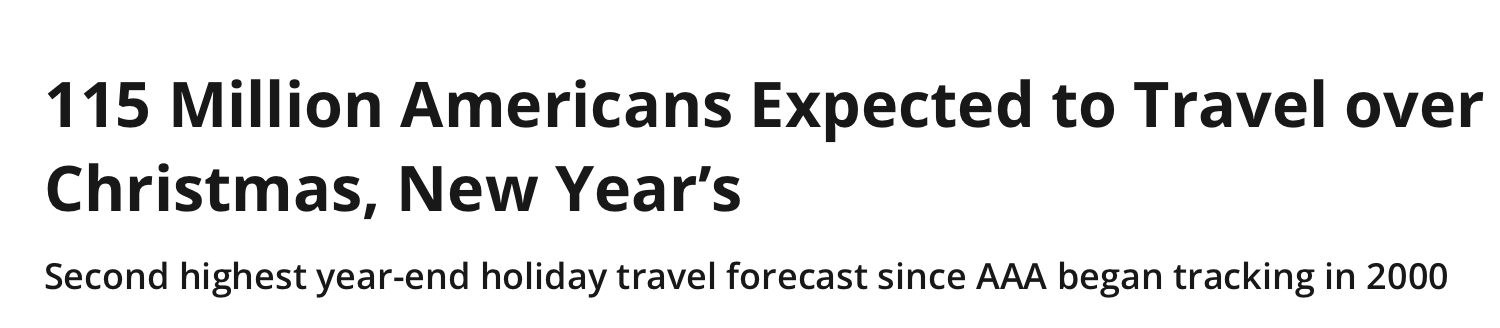 Se espera un aumento en el gasto en viajes en el ‘24
Los anunciantes digitales están gastando más que nunca
Las ventas de viajes digitales alcanzarán un máximo histórico
© 2024 Surge365 LLC  | Todos los Derechos Reservados.
Advance Ohio 2023 / Insider Intelligence – Oct 2023 / AAA – Dec 2023
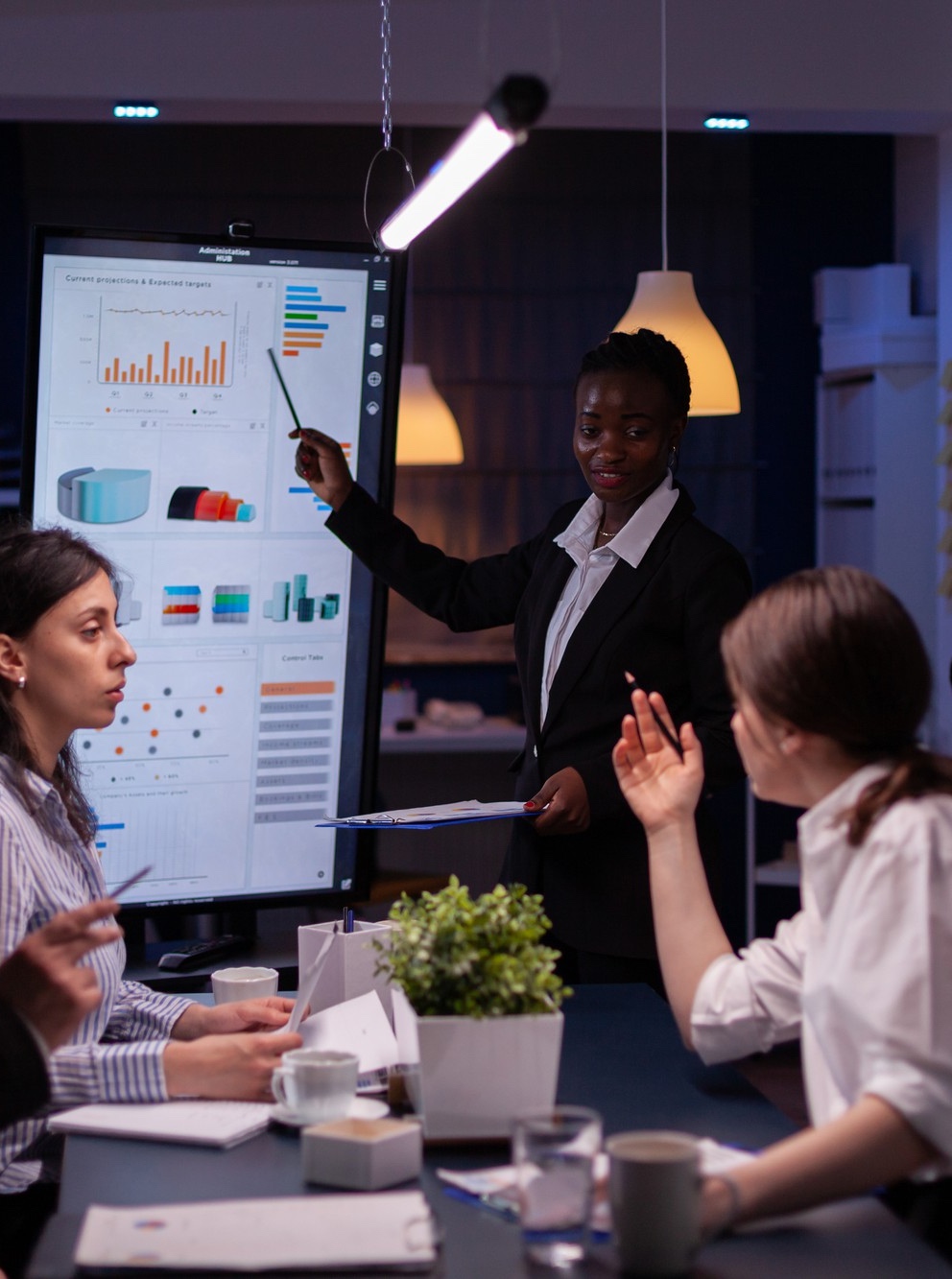 Somos Surge365
Para aquellos que…
quieren construir una red de personas a las que les gusta viajar
les gusta comprar en el comercio electrónico y encontrar el mejor precio
les encanta ser compensados por comprarse a sí mismos
quieren tener acceso a viajes al por mayor y a compras con descuento
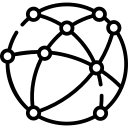 Una Empresa de Tecnología de Viajes
© 2024 Surge365 LLC  | Todos los Derechos Reservados.
14
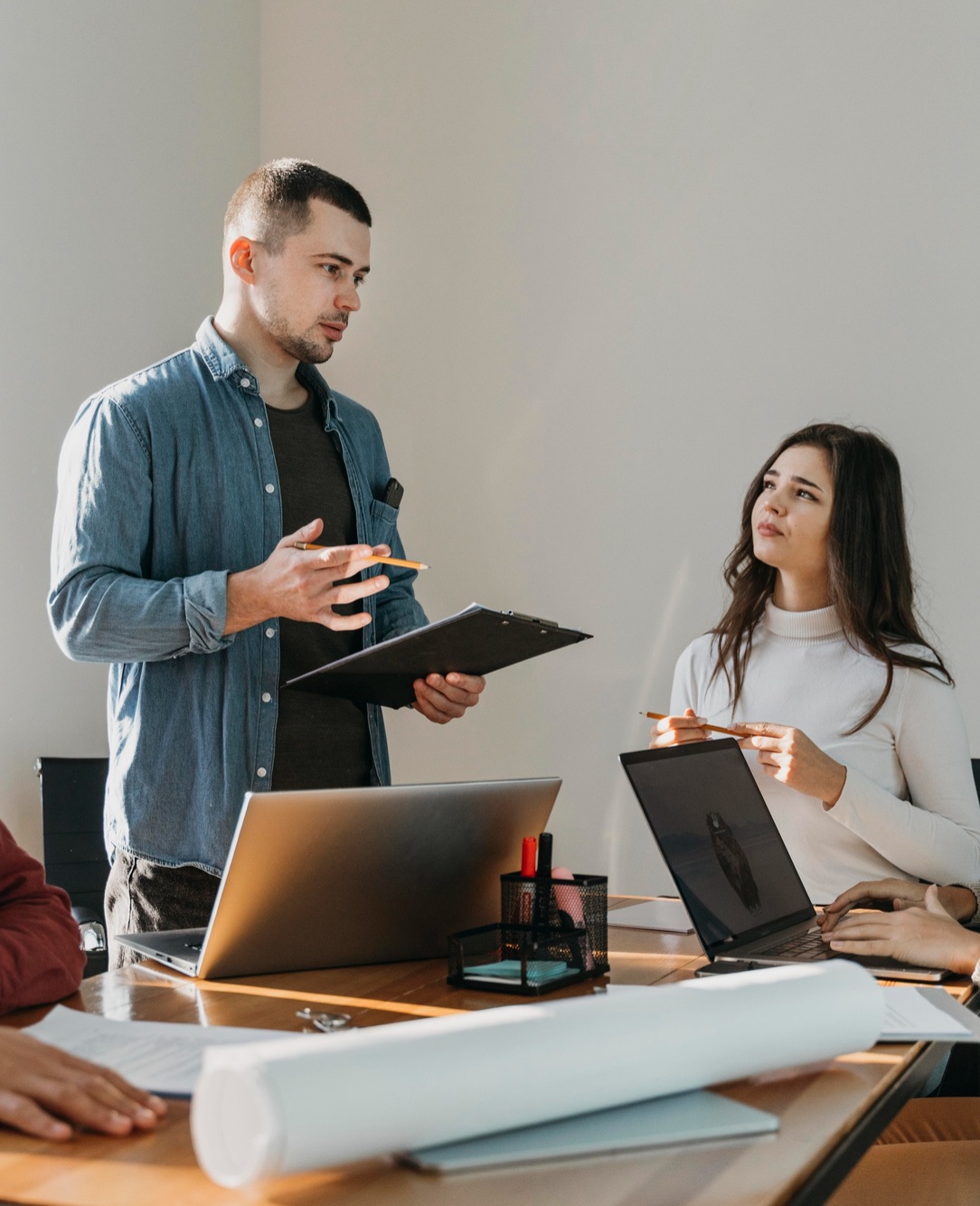 Nuestro Cliente
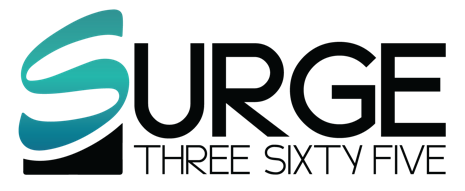 Dos Tipos de Viajes
Placer
Corporativo
Las Personas Acceden a los Viajes de Dos Maneras
Comercio electrónico (Expedia / Travelocity / Booking.com)
Asesores de viajes
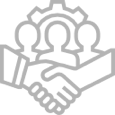 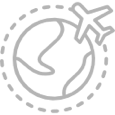 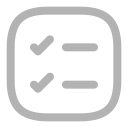 Hacemos Ambas Cosas
© 2024 Surge365 LLC  | Todos los Derechos Reservados.
15
Su Página Personalizada
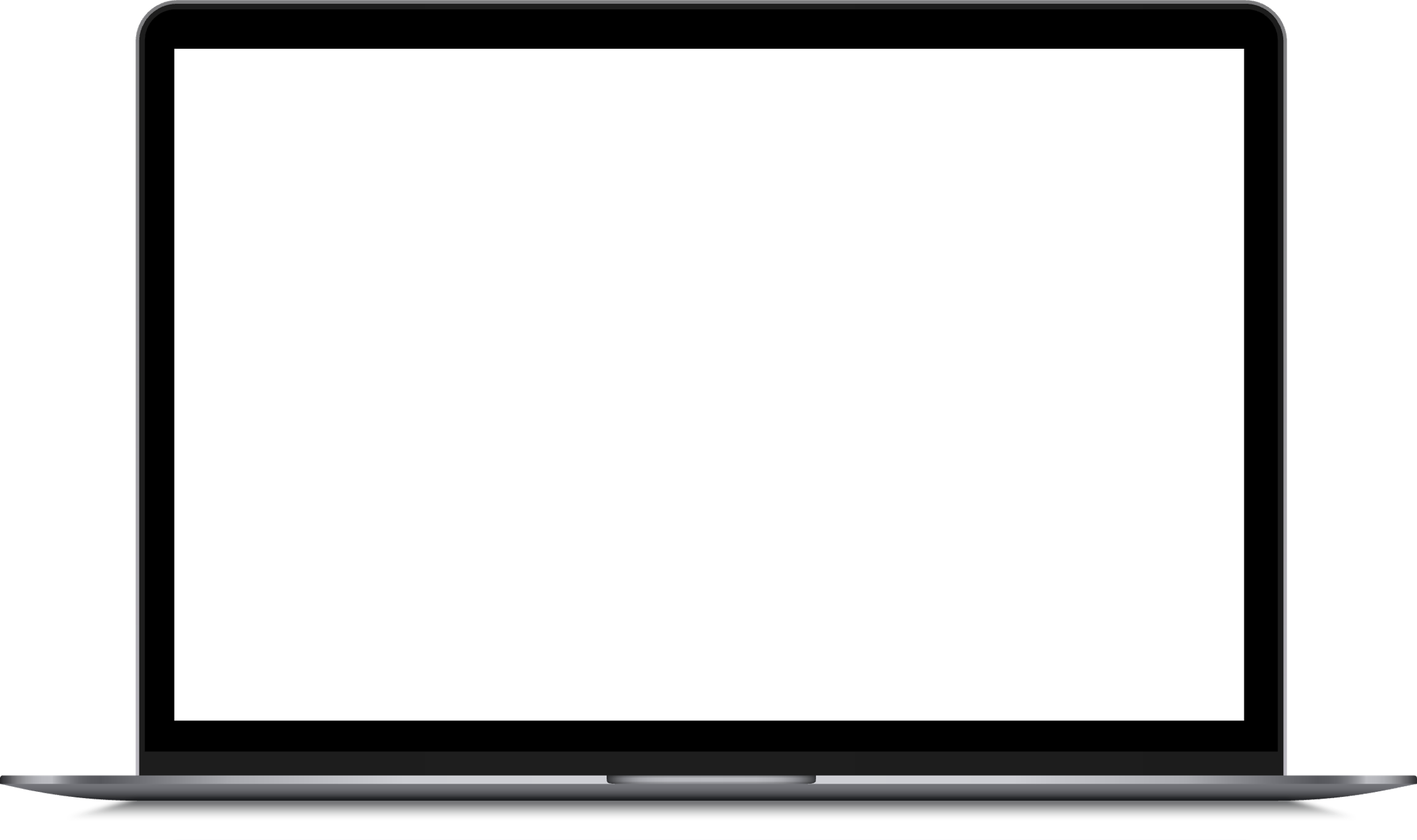 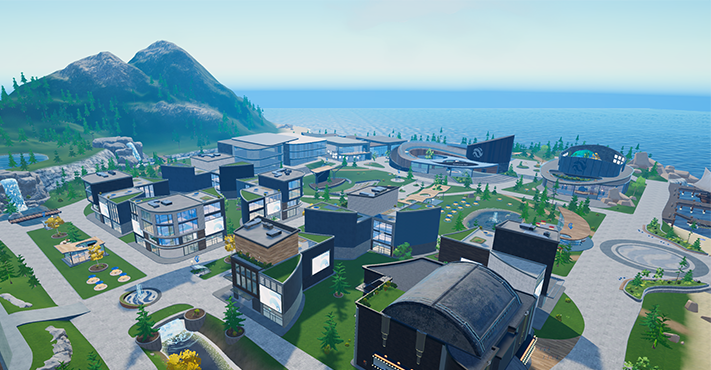 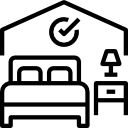 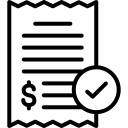 Es lo mismo 
Hoteles 
Cruceros 
Carros
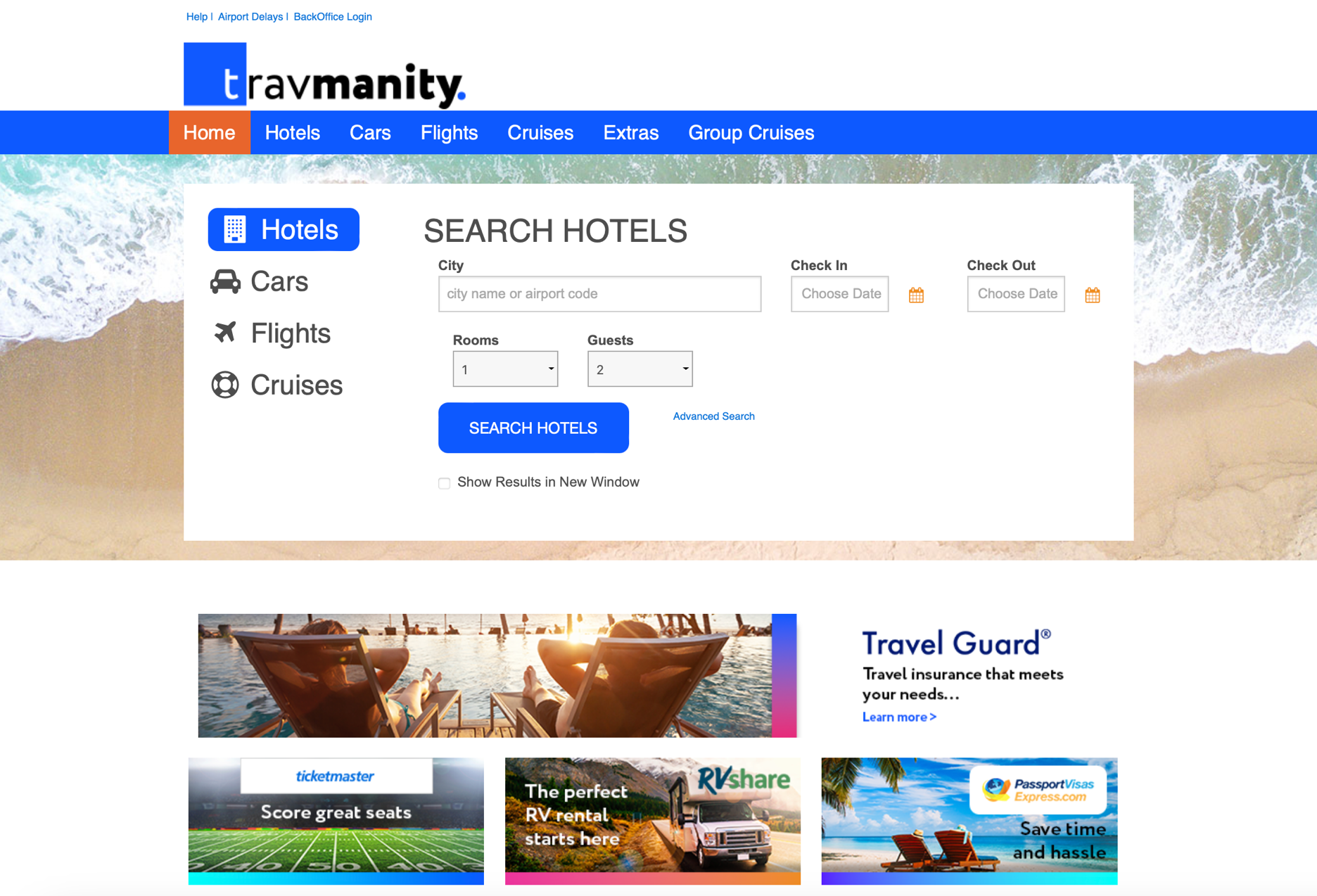 La Gran Diferencia  
A usted le pagan
© 2024 Surge365 LLC  | Todos los Derechos Reservados.
Más que una Página de Viajes
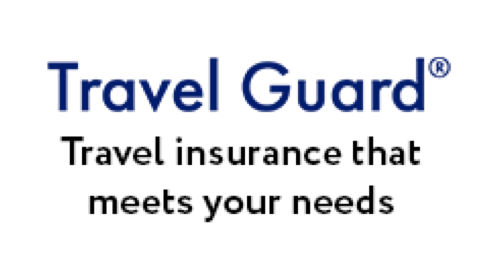 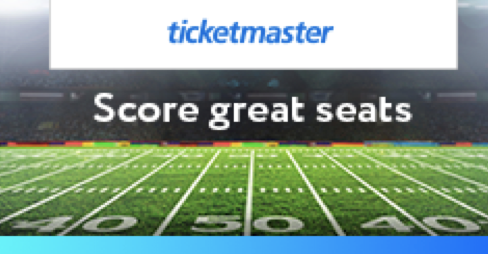 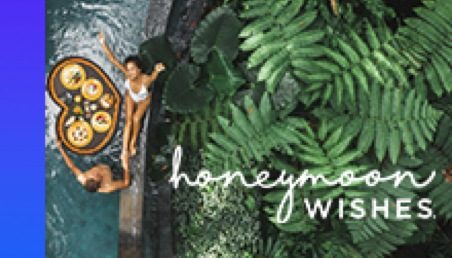 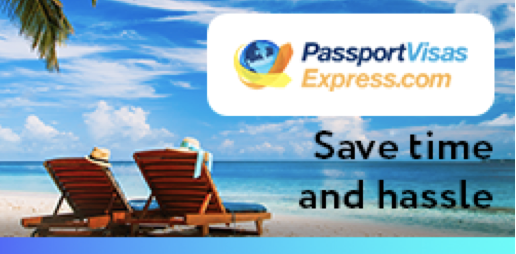 Asegure lo inesperado
Conciertos
Registro específico del destino para sus clientes y sus familias
Nuevo Pasaporte
Arte y Teatro
3 planes para satisfacer las necesidades de sus clientes
Renovar el Pasaporte
Eventos Deportivos
Los amigos y la familia pueden contribuir a una luna de miel de ensueño
Asegurar el viaje,  el equipaje y la atención médica durante el viaje
Reemplazar el Pasaporte Perdido
Eventos Familiares
Coberturas especializadas también están disponibles
Mismo inventario que Ticketmaster
Alojamiento, amenidades, actividades y más
Visados a más de 150 países
Le Pagan Por Todo
© 2024 Surge365 LLC  | Todos los Derechos Reservados.
Su Página de Viajes con Descuento
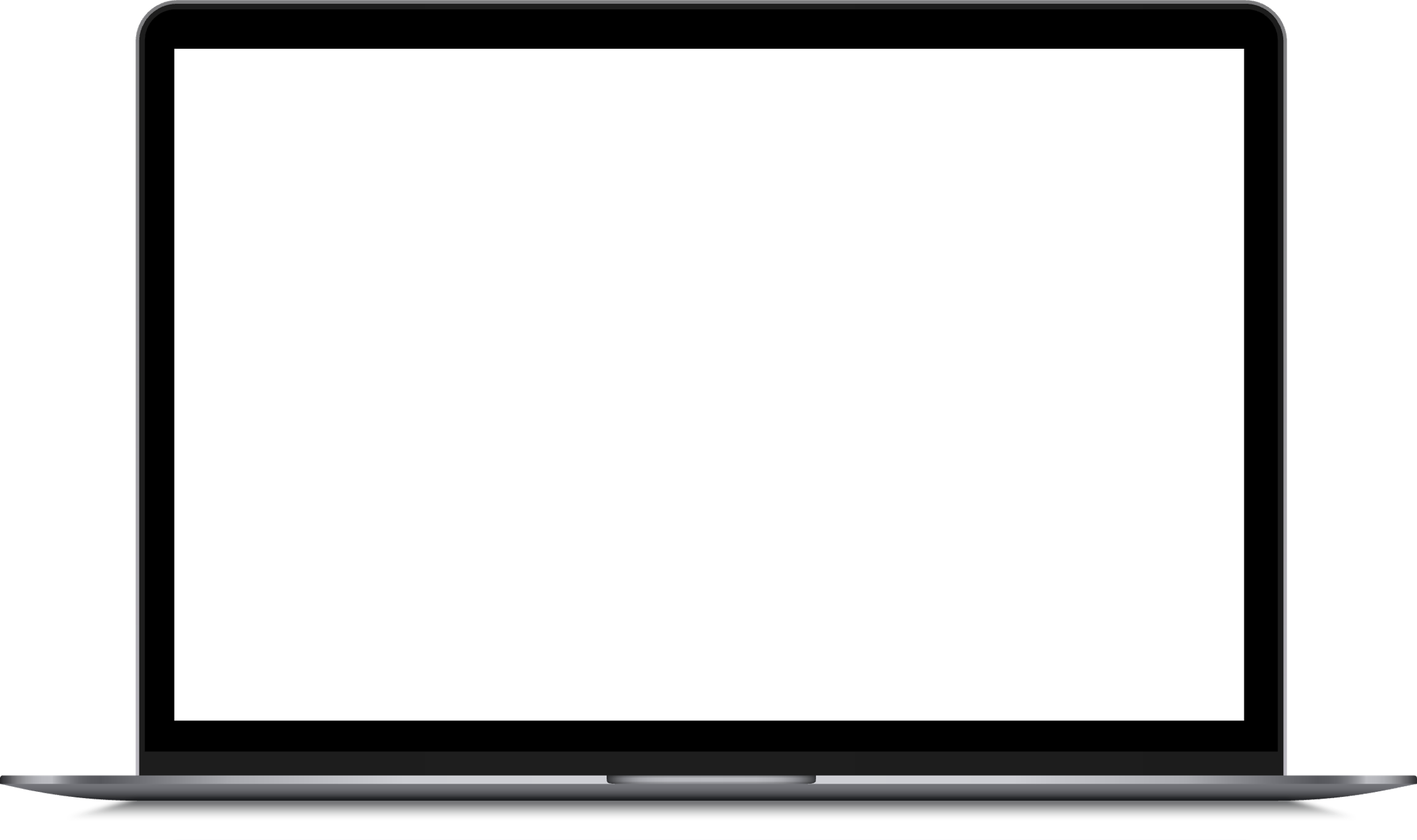 Los propietarios de Vortex ganan el 60% de los ahorros de los clientes
Creamos Este Concepto Pionero en la Industria
Precios tan bajos que están protegidos por contraseña
Los clientes ahorran dinero el 80% del tiempo
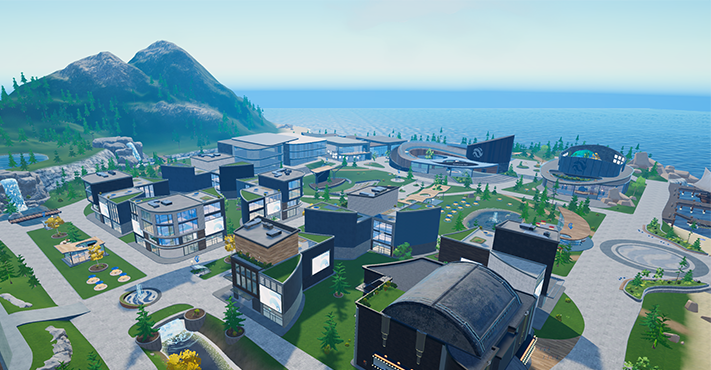 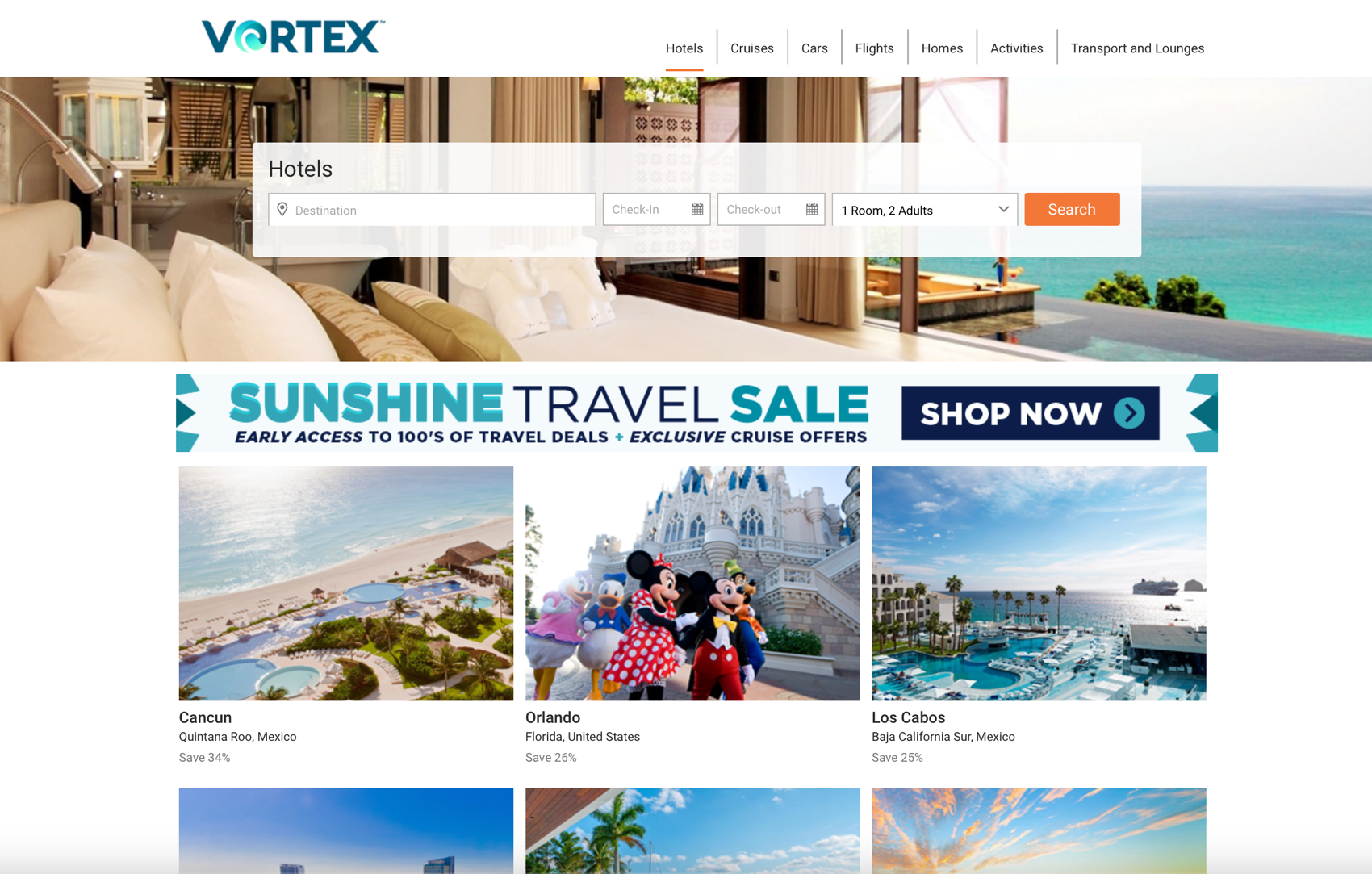 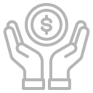 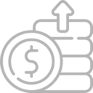 © 2024 Surge365 LLC  | Todos los Derechos Reservados.
Su Página de Viajes con Descuento
Los propietarios de Vortex ganan el 60% de los ahorros de los clientes
Creamos este Concepto Pionero en la Industria
Precios tan bajos que están protegidos por contraseña
Los clientes ahorran dinero el 80% del tiempo
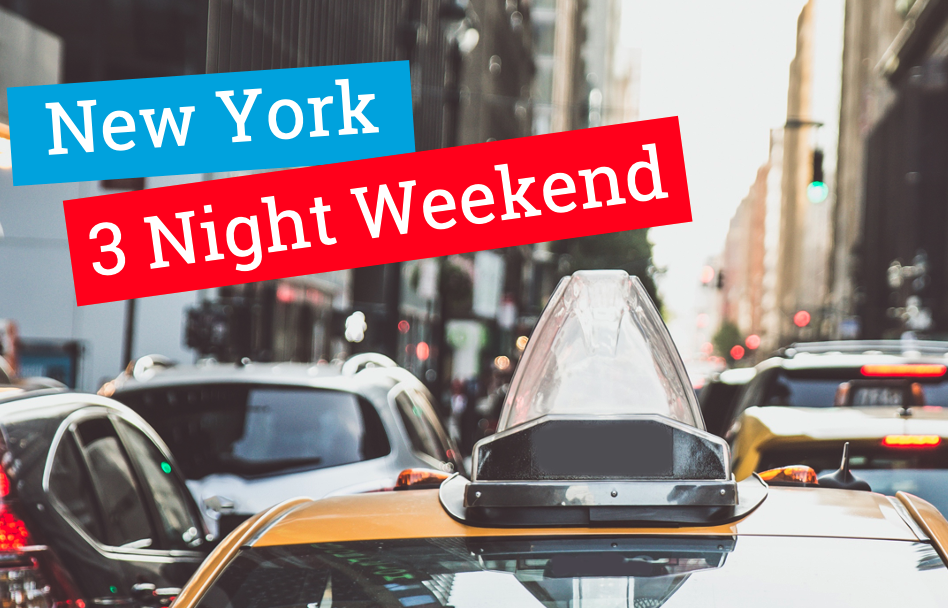 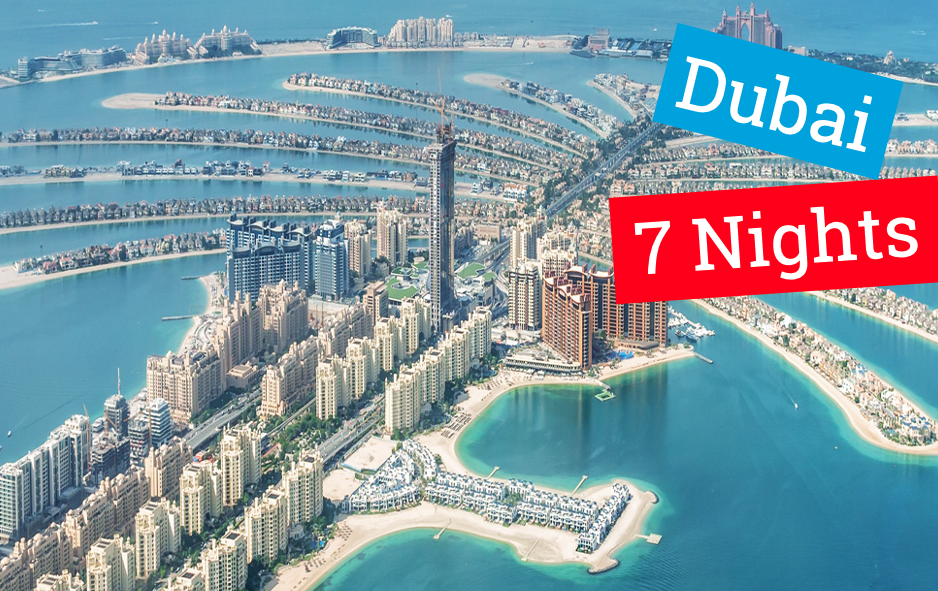 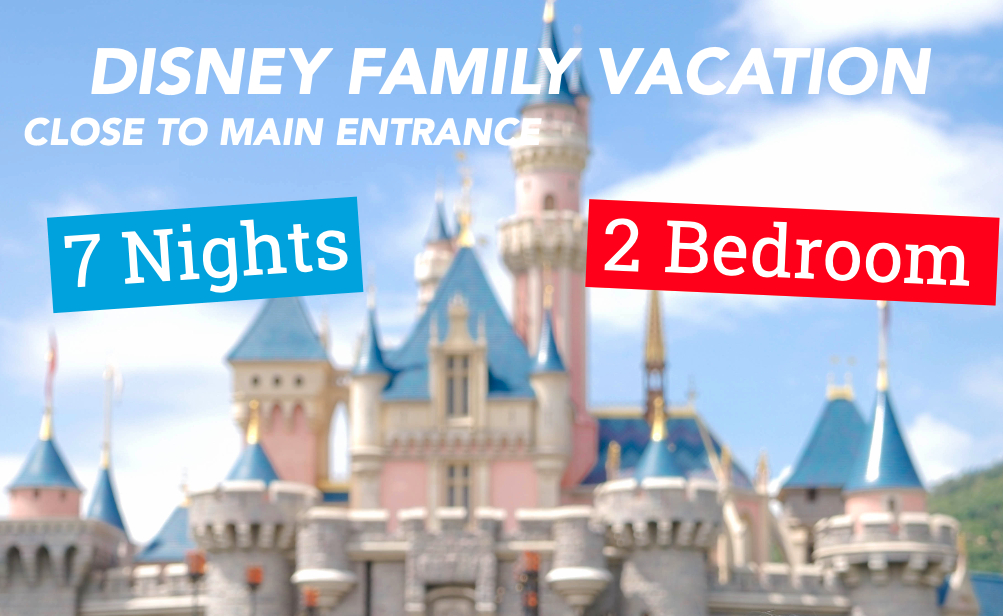 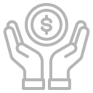 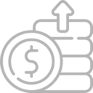 Internet, más bajo - $2,133
Precio de Vortex - $1,426
Ellos ahorran - $707
Usted gana - $424
Internet, más bajo - $1,432
Precio de Vortex - $1,100
Ellos ahorran - $332
Usted gana - $199
Interne, más bajo - $859
Precio de Vortex - $677
Ellos ahorran - $182
Usted gana - $109
© 2024 Surge365 LLC  | Todos los Derechos Reservados.
El Portal de Miembros le Permite Ahorrar Más
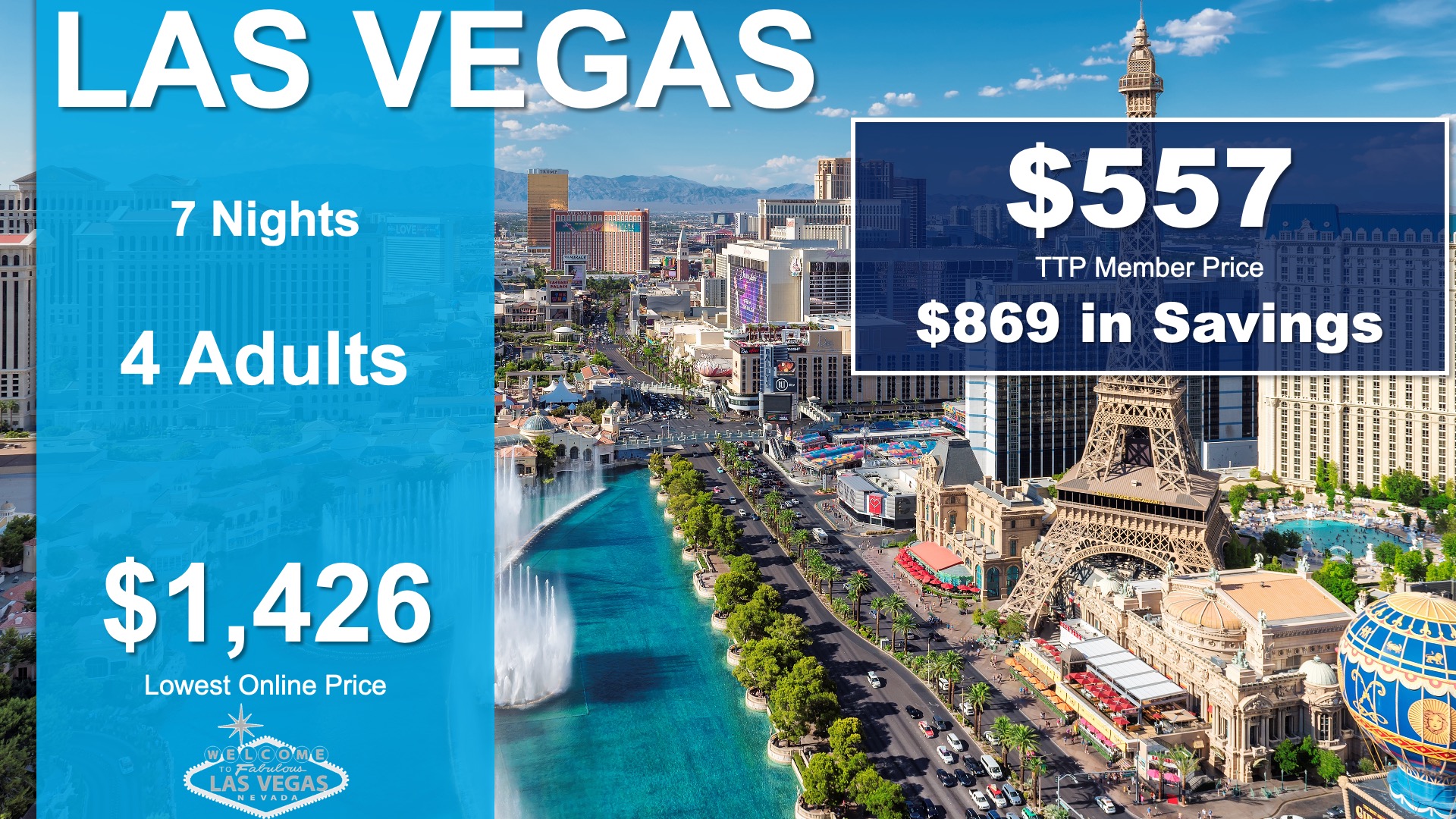 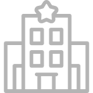 Ahorre hasta un 70% en hoteles y resorts
Cruceros y alquiler de autos con hasta un 30% de descuento
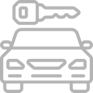 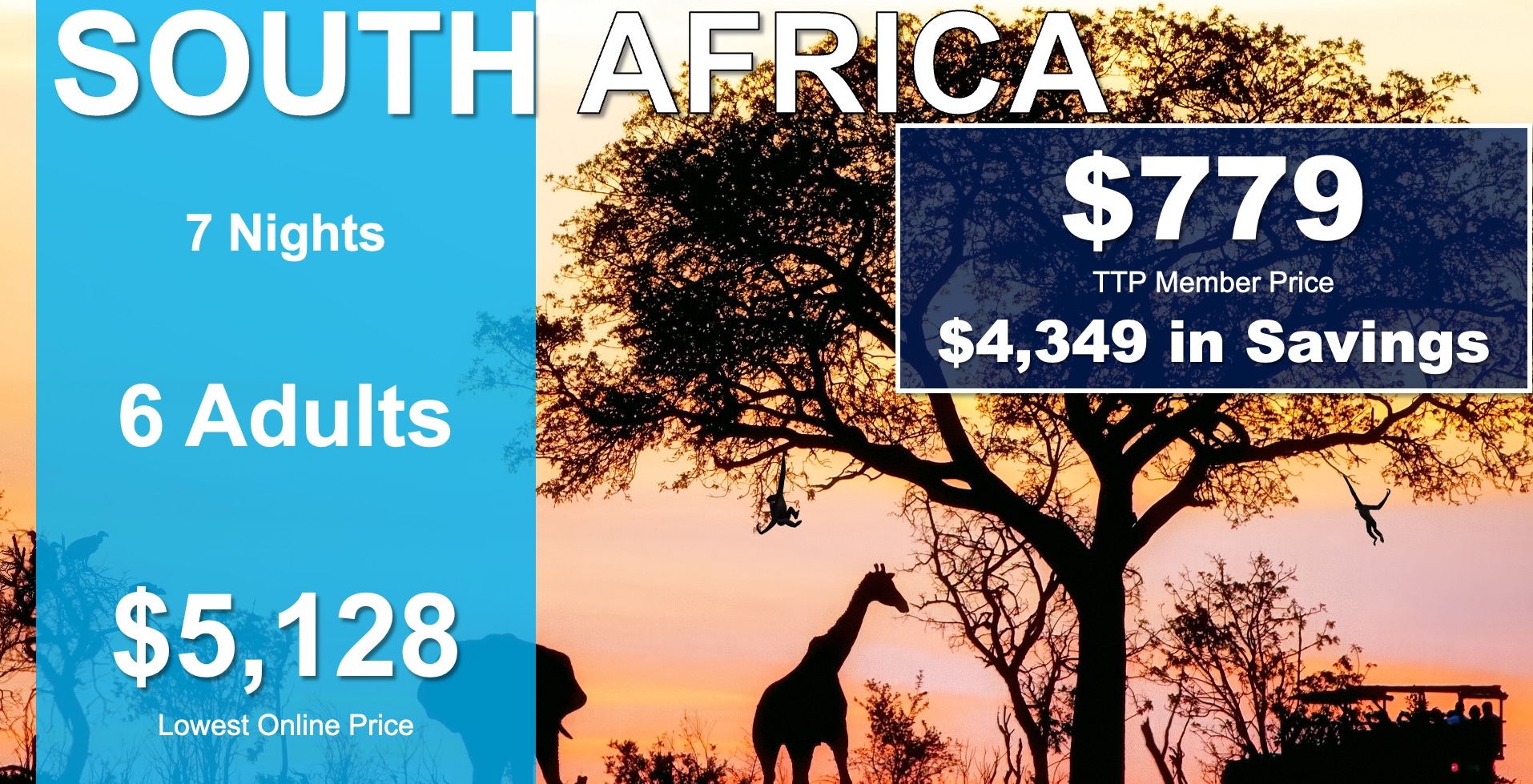 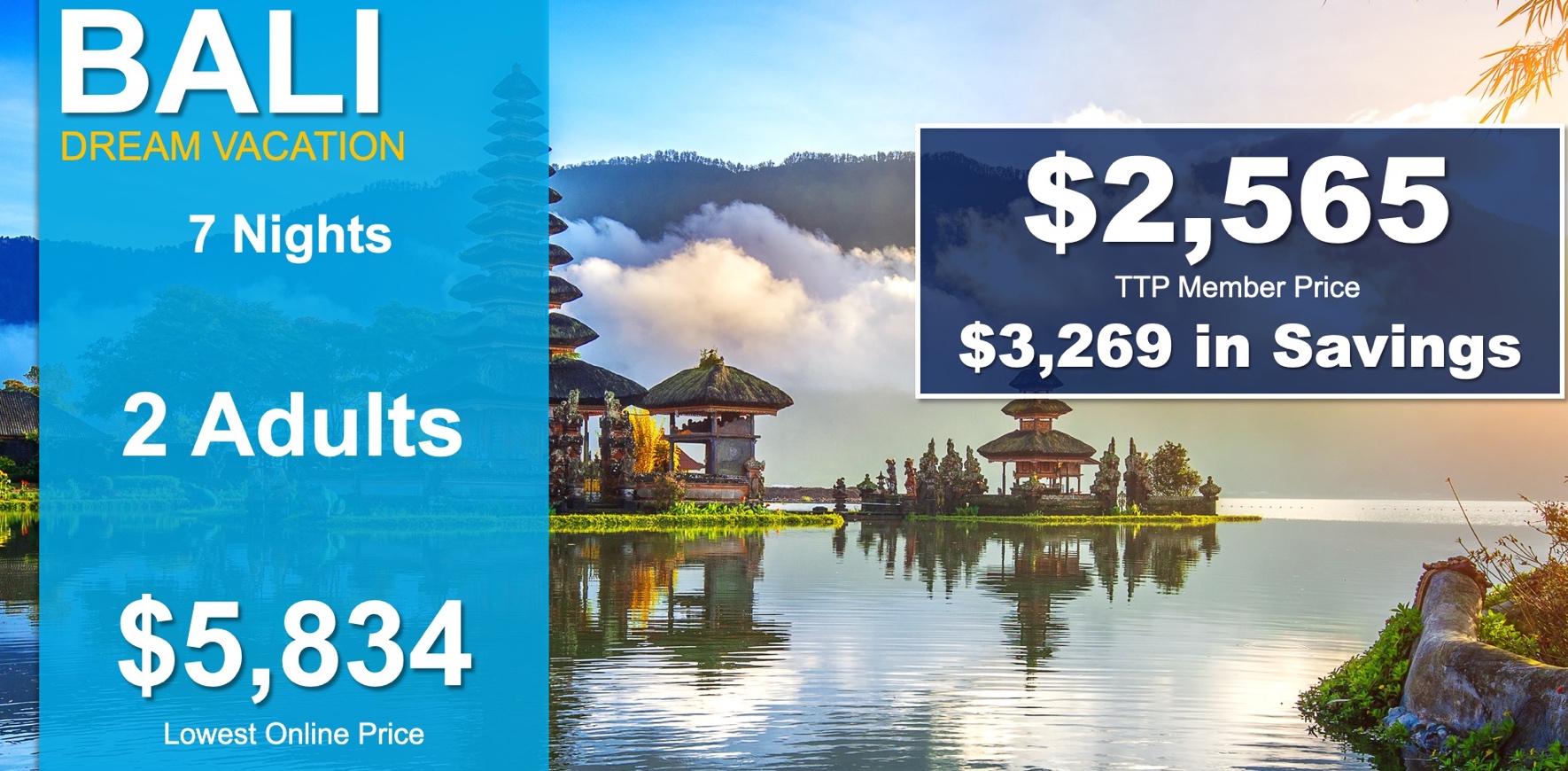 © 2024 Surge365 LLC  | Todos los Derechos Reservados.
20
El Portal de Miembros le Permite Ahorrar Más
Gane Créditos de Recompensa en Miles 
de Tiendas
Descuentos en más de 18,000 restaurantes
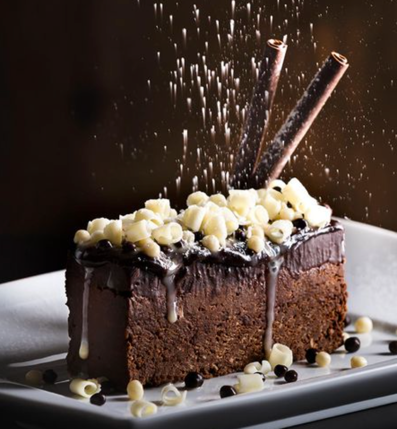 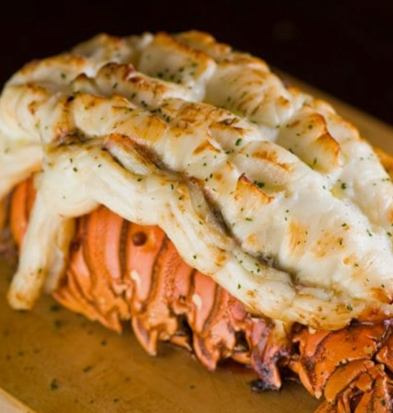 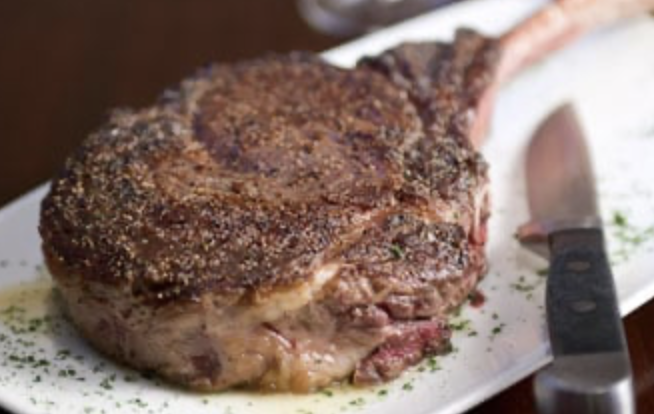 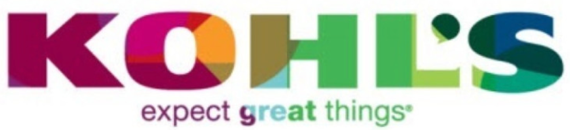 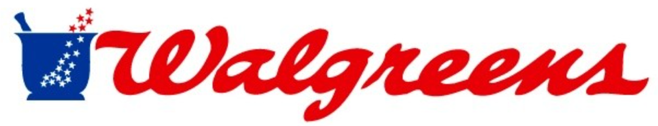 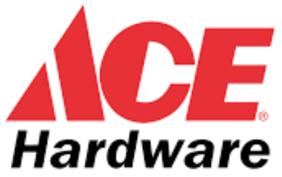 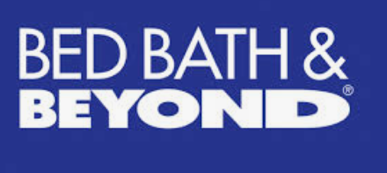 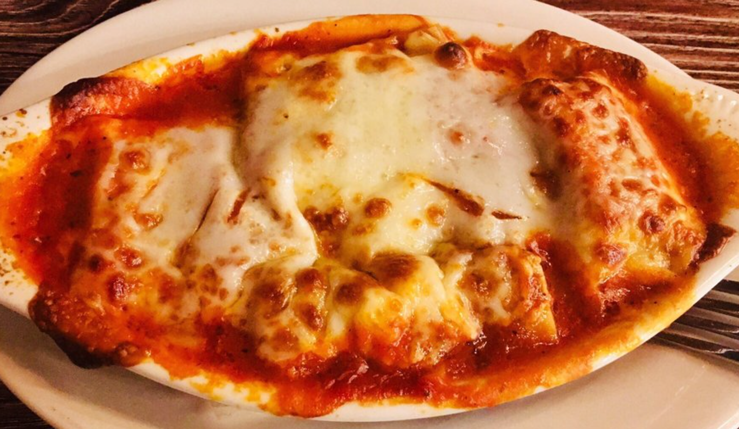 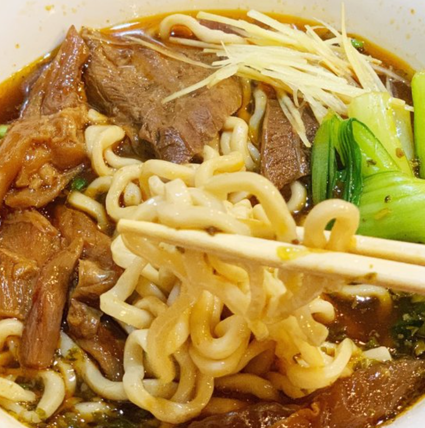 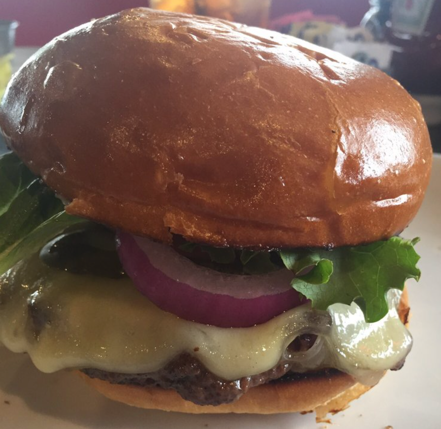 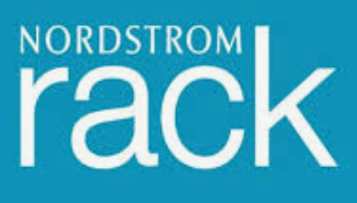 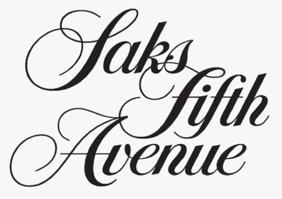 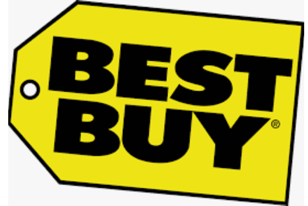 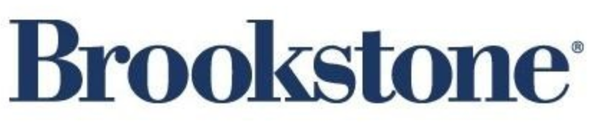 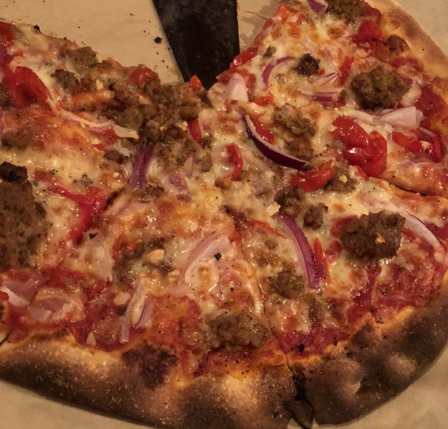 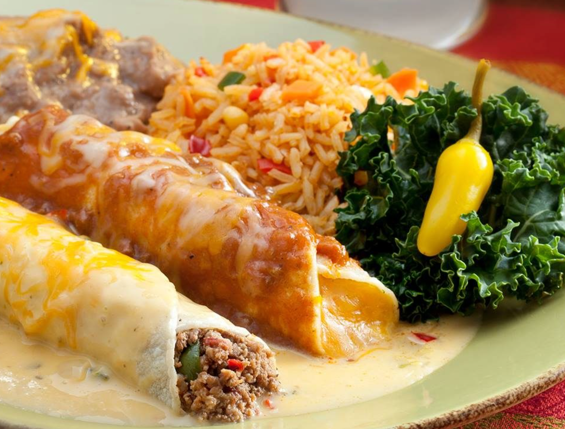 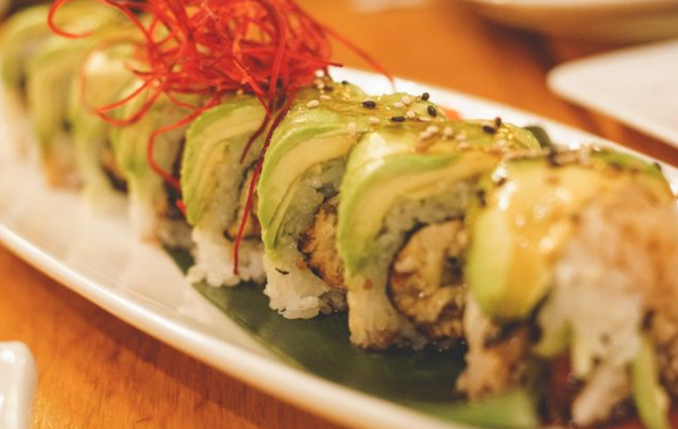 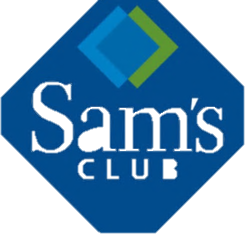 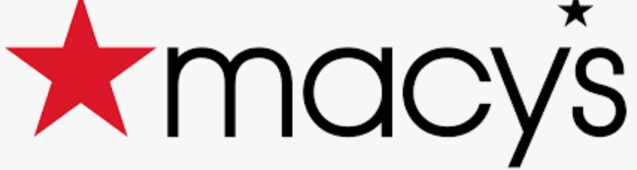 © 2024 Surge365 LLC  | Todos los Derechos Reservados.
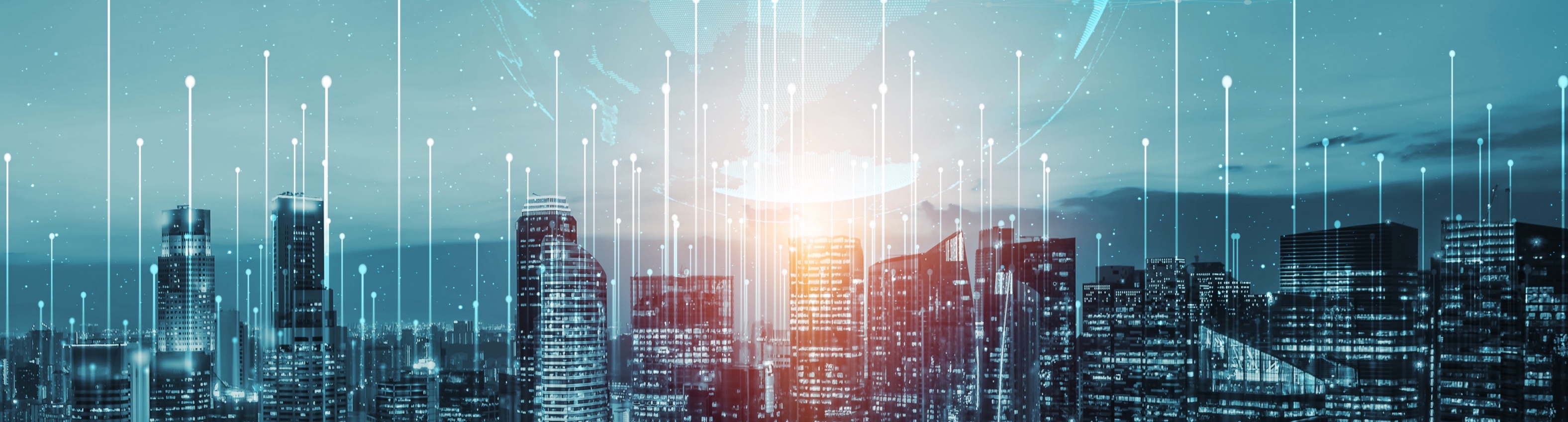 Nuestra Competencia Tecnológica
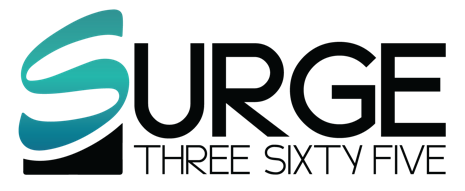 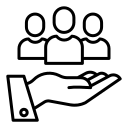 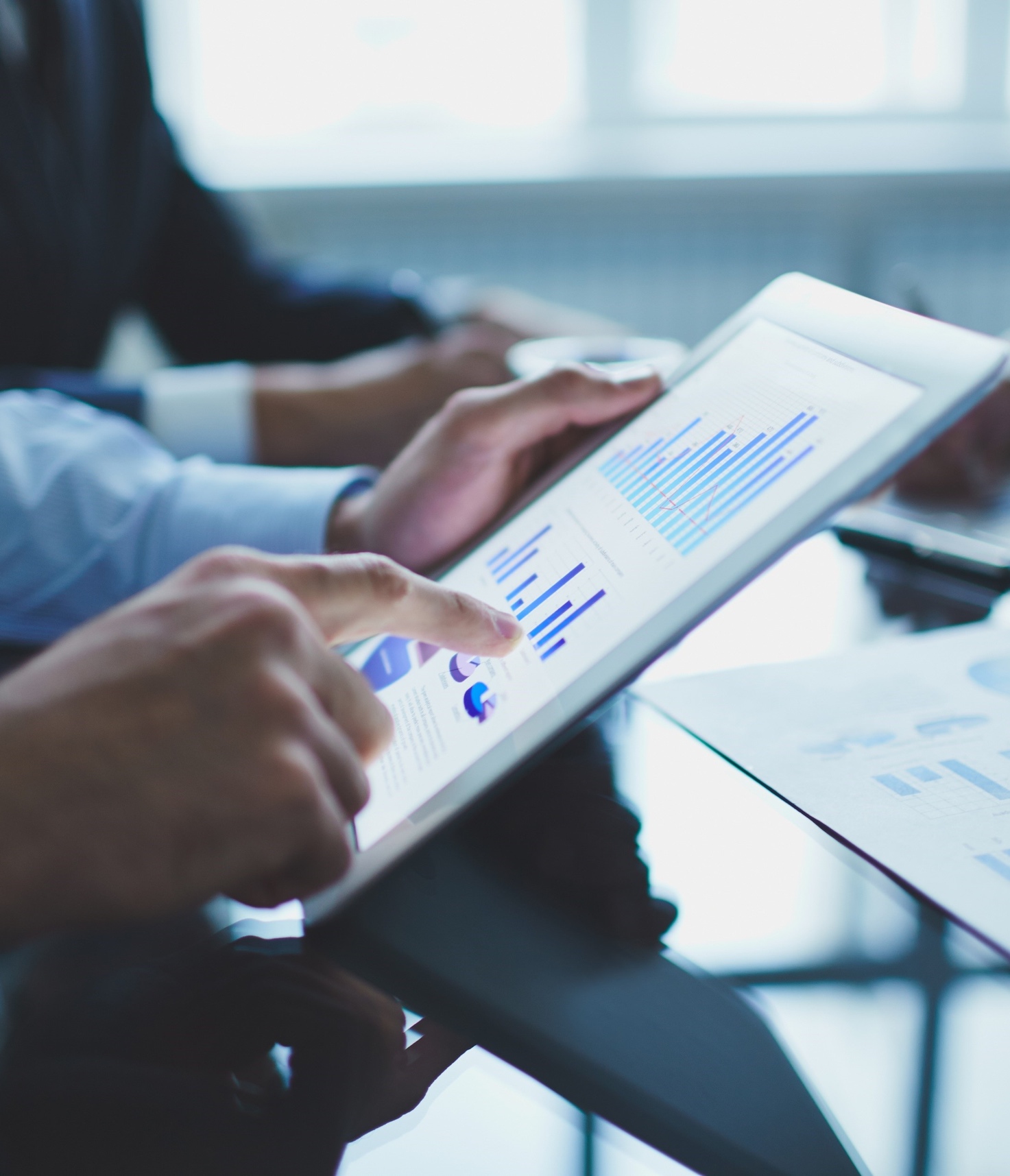 La publicidad es la forma en que Expedia, Travelocity y las marcas que poseen atraen a los clientes
¿Adivina cuánto gastan en publicidad?
Casi un BILLÓN de dólares al MES
© 2024 Surge365 LLC  | Todos los Derechos Reservados.
¿Cómo Competimos?
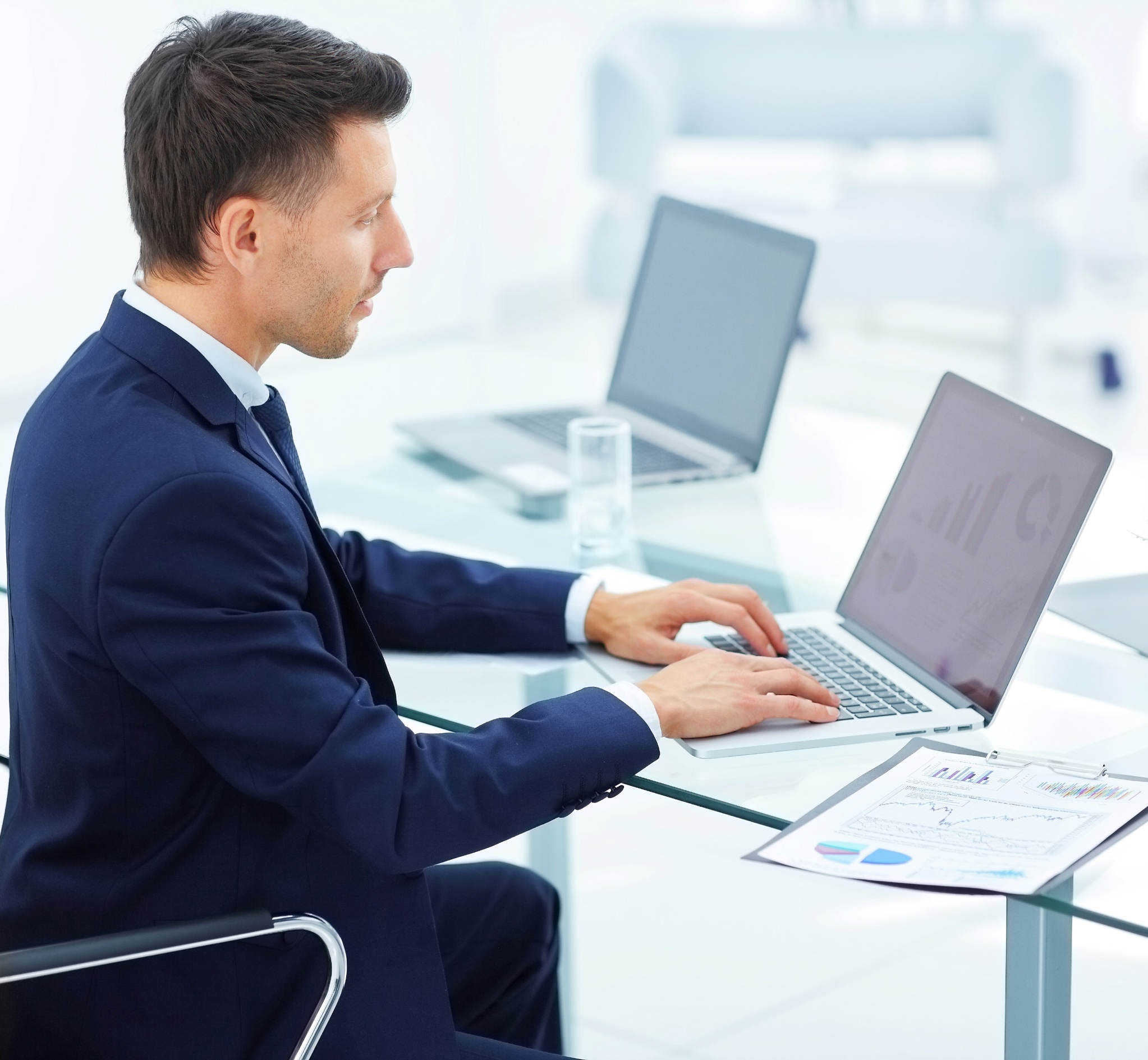 Imagine que está comparando dos páginas de viajes
Uno es un sitio altamente anunciado
El otro es el de su mamá
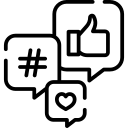 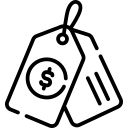 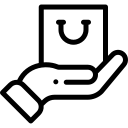 La página de su mamá funciona de la misma manera
Tiene el mismo inventario y precios
¿A quién usted le compraría?
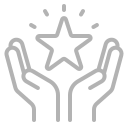 Mamá Siempre Gana
© 2024 Surge365 LLC  | Todos los Derechos Reservados. | V1
23
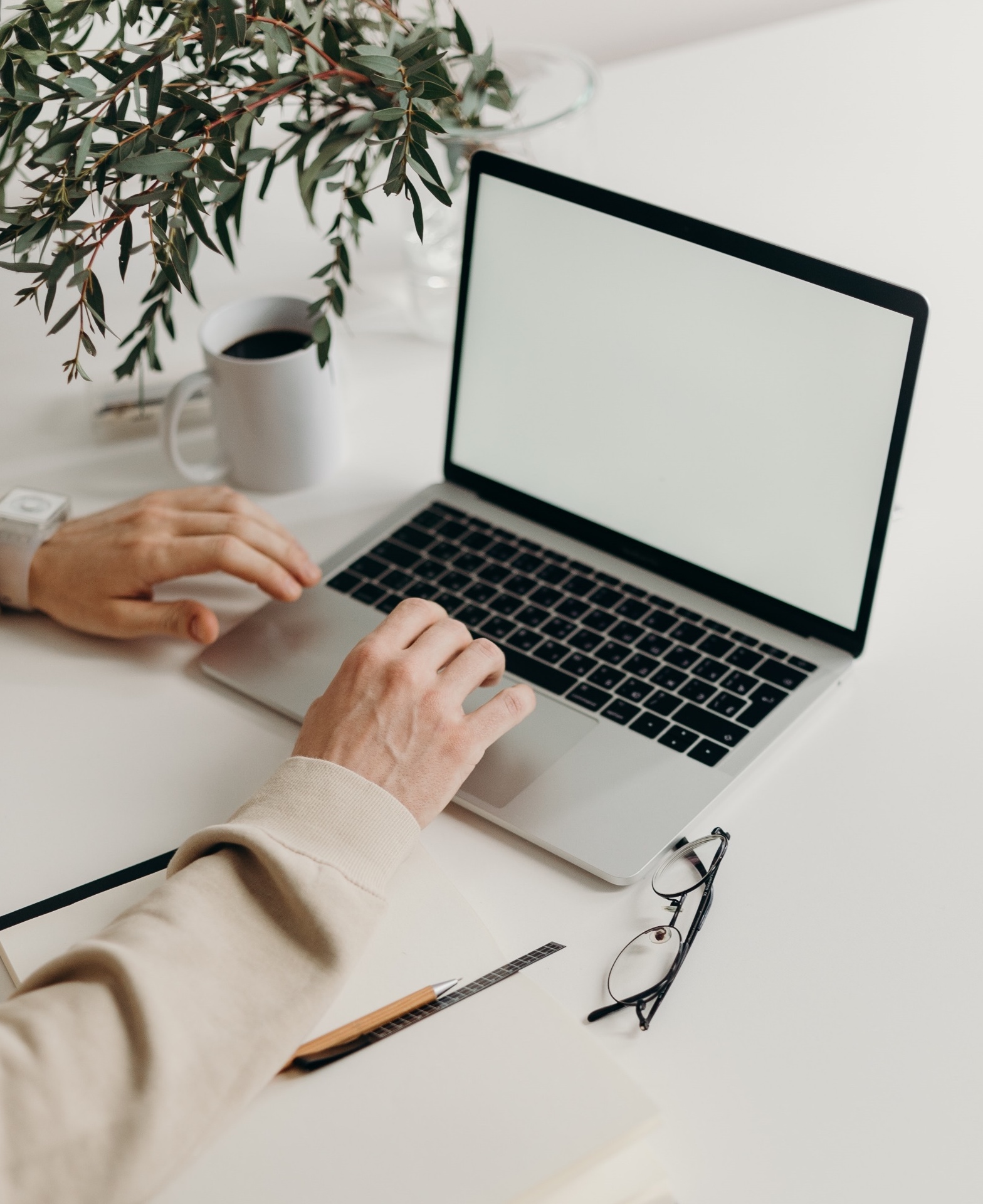 Le da a elegir entre una corporación sin rostro y usted
Las personas que usted conoce lo elegirán cada vez
Simplemente Tiene Sentido
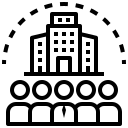 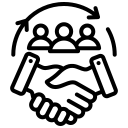 Su Relación + Nuestra Tecnología
Es igual a negocio para nosotros y comisión para usted
Rentable para nosotros – Mucho mejor para usted
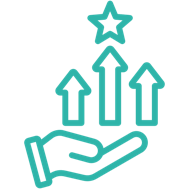 Es Nuestra Ventaja Desigual
© 2024 Surge365 LLC  | Todos los Derechos Reservados.
24
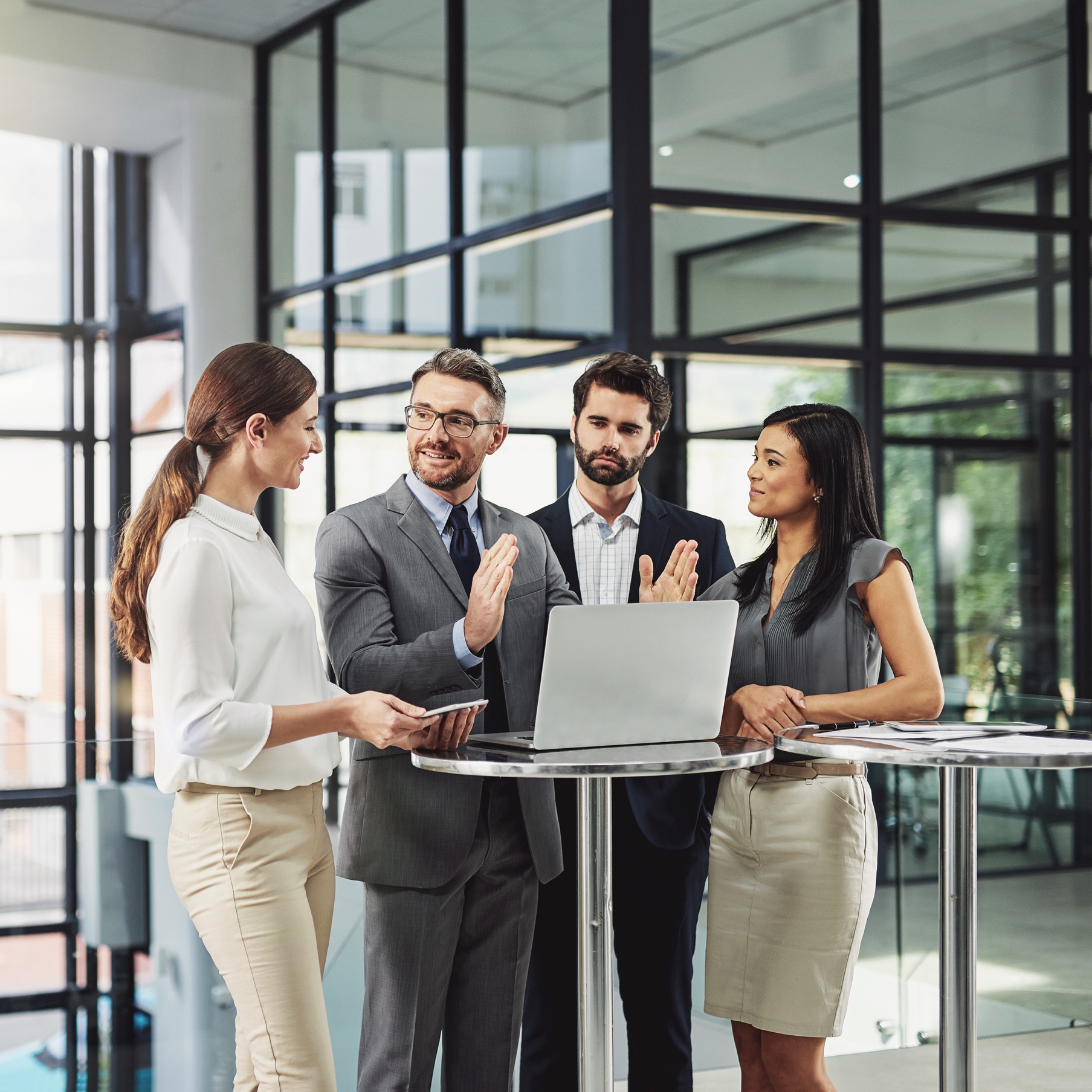 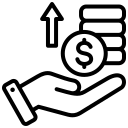 Ingresos que 
Cambian Vidas
$100,000 
en los próximos 
200 días
© 2024 Surge365 LLC  | Todos los Derechos Reservados.
25
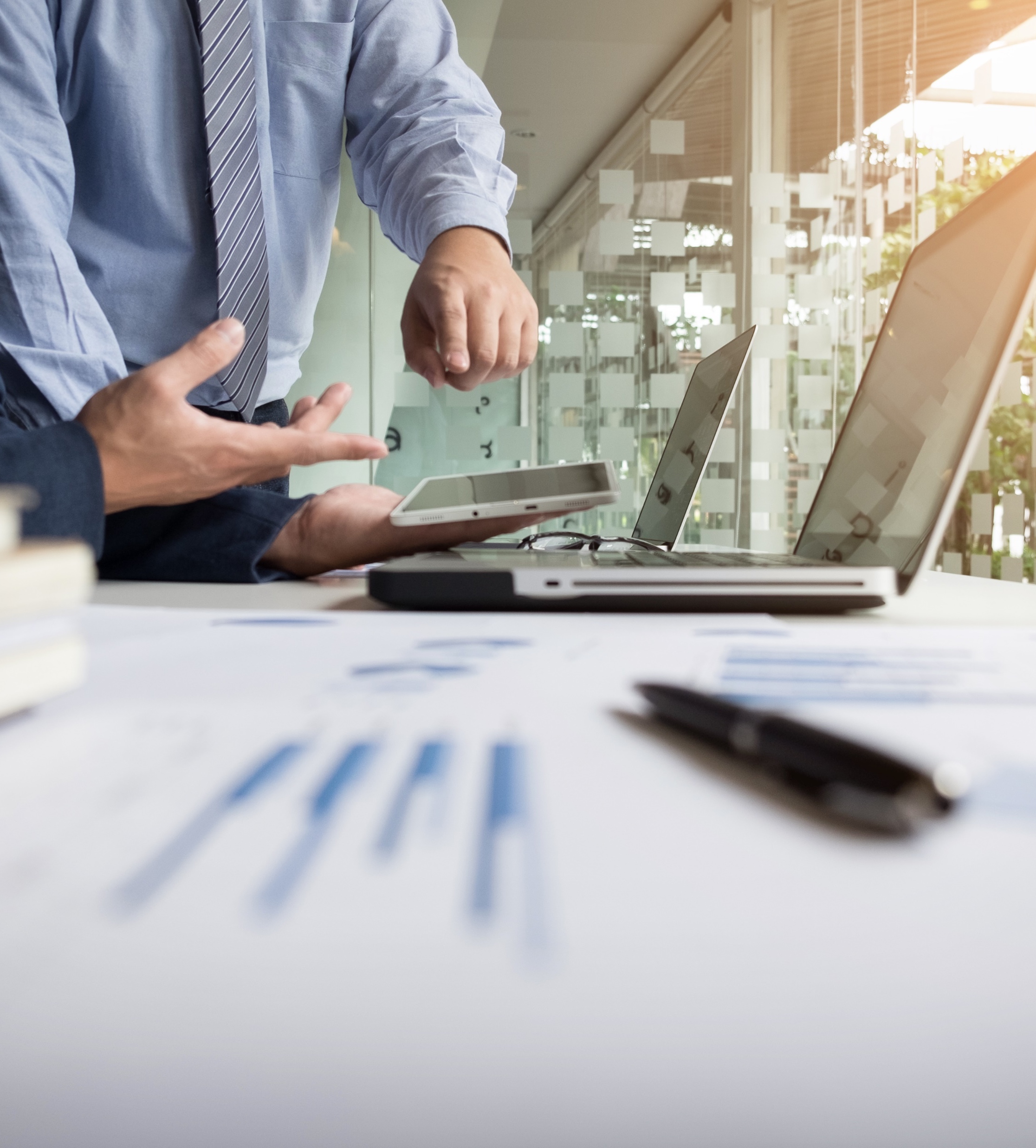 Ingresos que Cambian Vidas
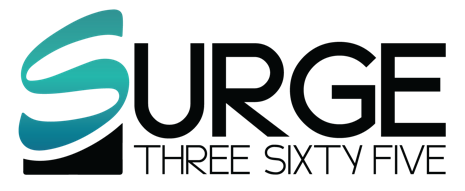 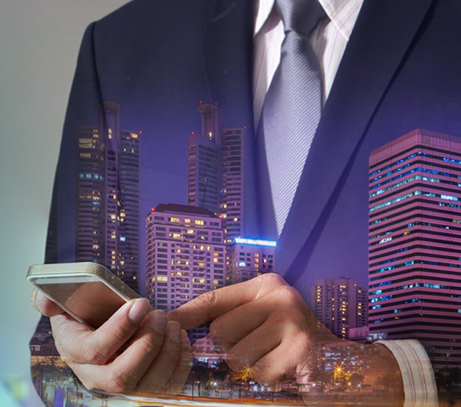 100 Miembros en el Equipo de Construcción en los primeros 100 días
Gane al menos $51,000
Califique para la Chaqueta de Director
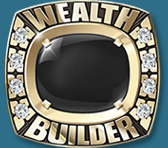 100 Miembros en el Equipo de Construcción en los  próximos 100 días
Gane otros $51,000
Califique para el Anillo de Constructor de Riqueza de $100,000
© 2024 Surge365 LLC  | Todos los Derechos Reservados.
26
Reconocimiento
Anillos de Constructor de Riqueza
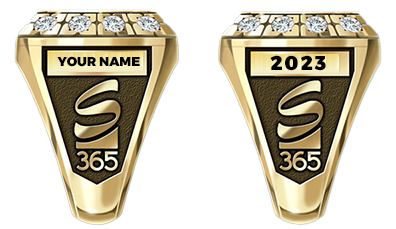 Chaquetas de Liderazgo
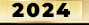 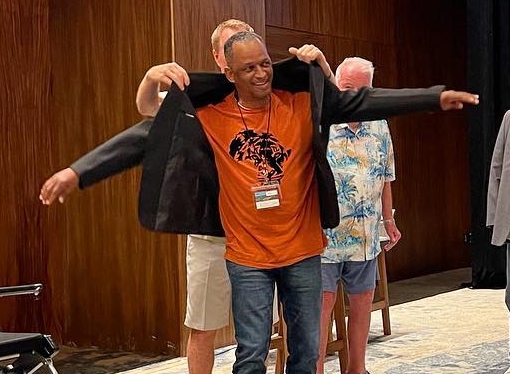 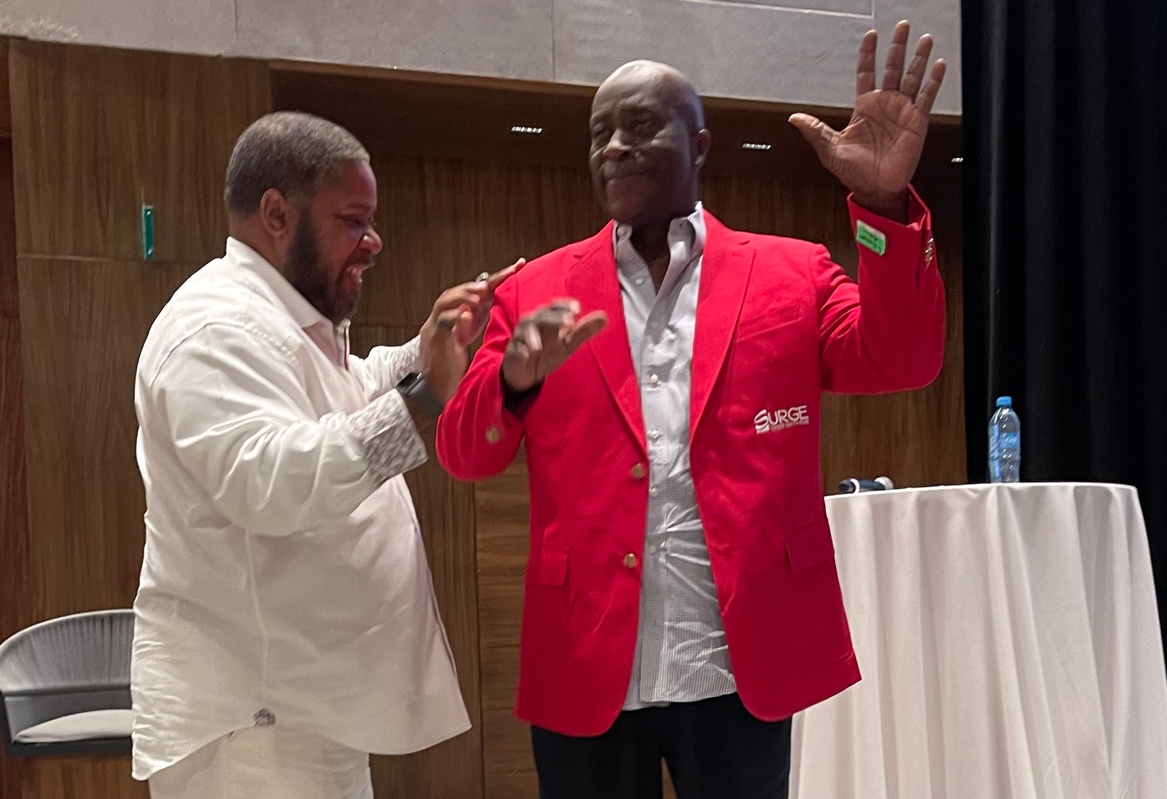 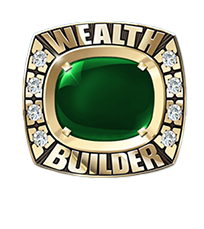 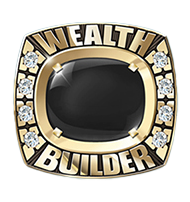 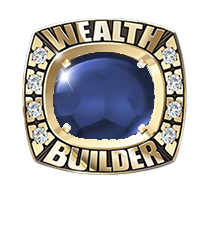 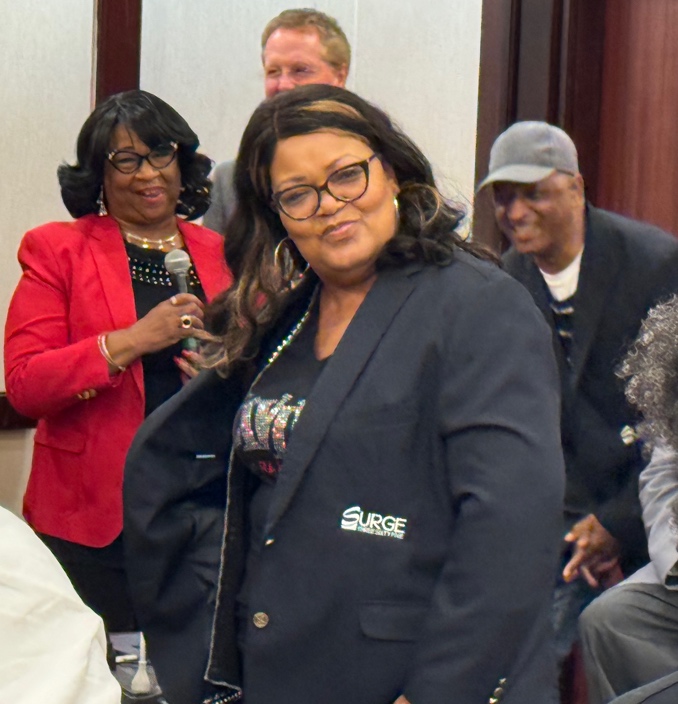 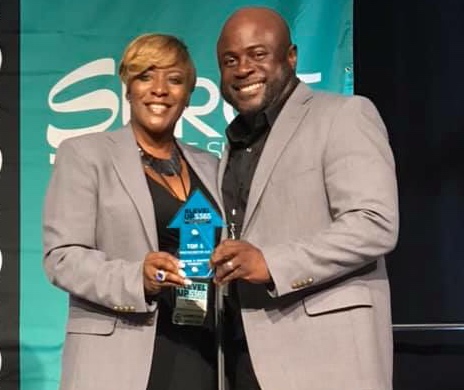 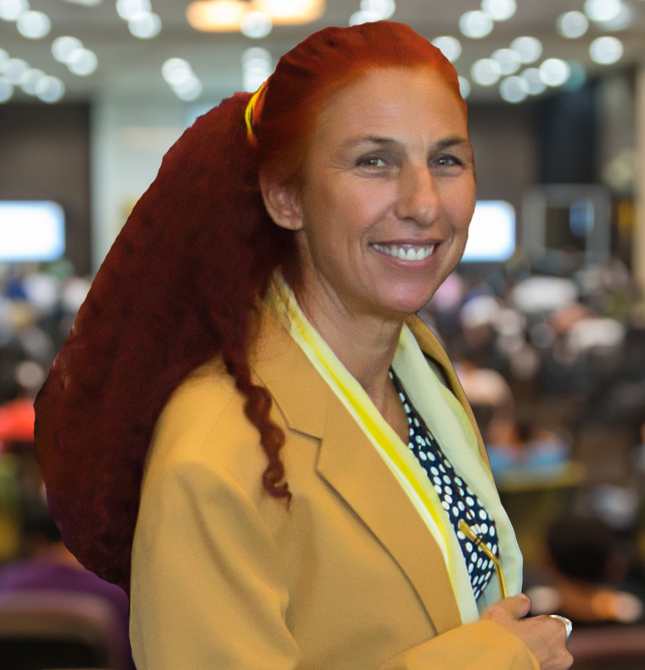 $100,000
$250,000
$500,000
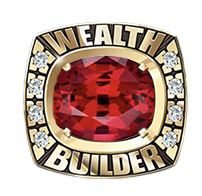 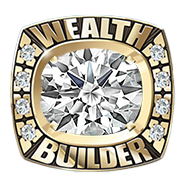 $750,000
$1,000,000
© 2024 Surge365 LLC  | Todos los Derechos Reservados.
El Mejor Programa de Reconocimiento y Recompensa de la Industria
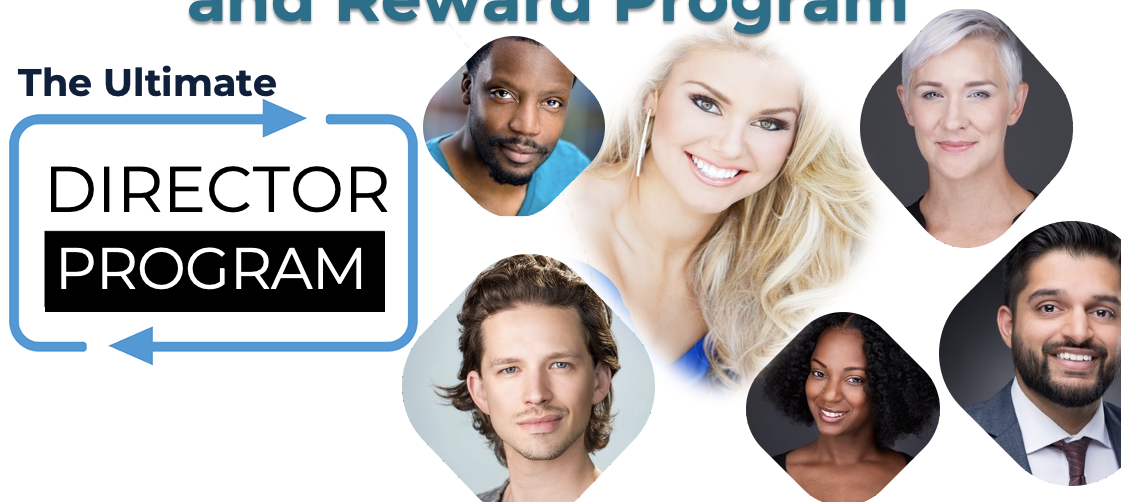 © 2024 Surge365 LLC  | Todos los Derechos Reservados.
28
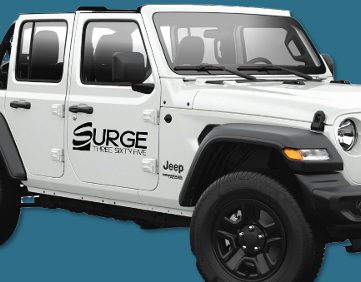 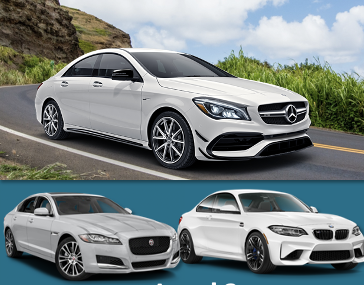 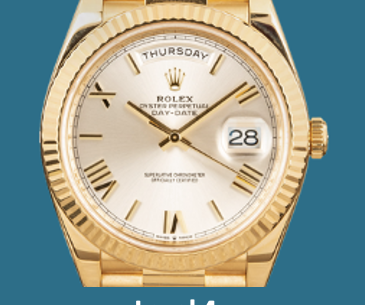 Nivel 2
Nivel 3
Nivel 5
Nivel 6
Nivel 4
Nivel 4
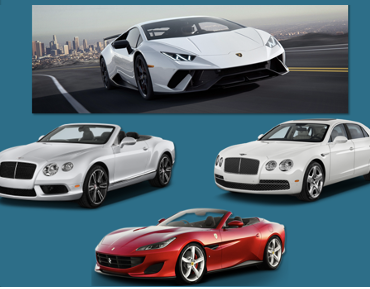 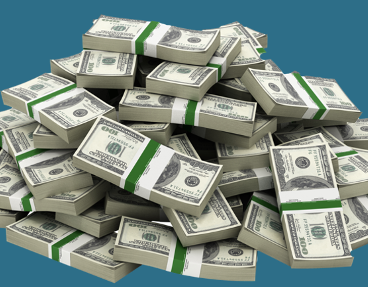 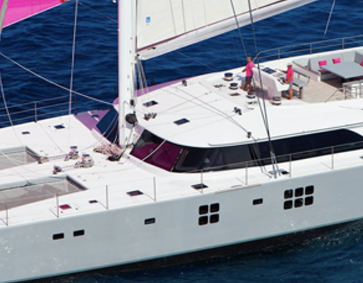 © 2024 Surge365 LLC  | Todos los Derechos Reservados.
29
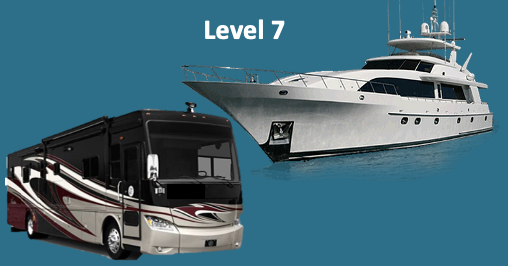 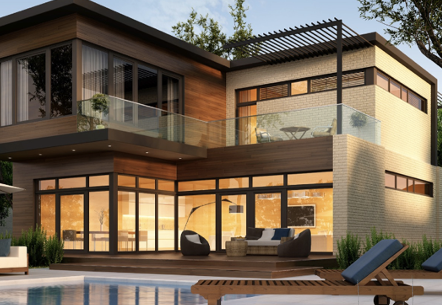 Nivel 7
Nivel 7
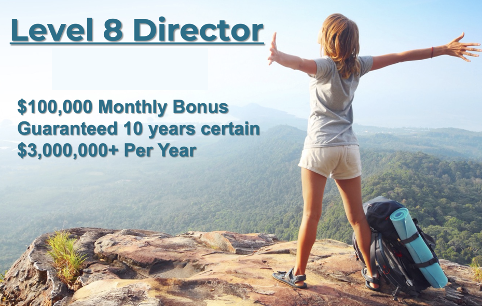 Director Nivel 8
© 2024 Surge365 LLC  | Todos los Derechos Reservados.
30
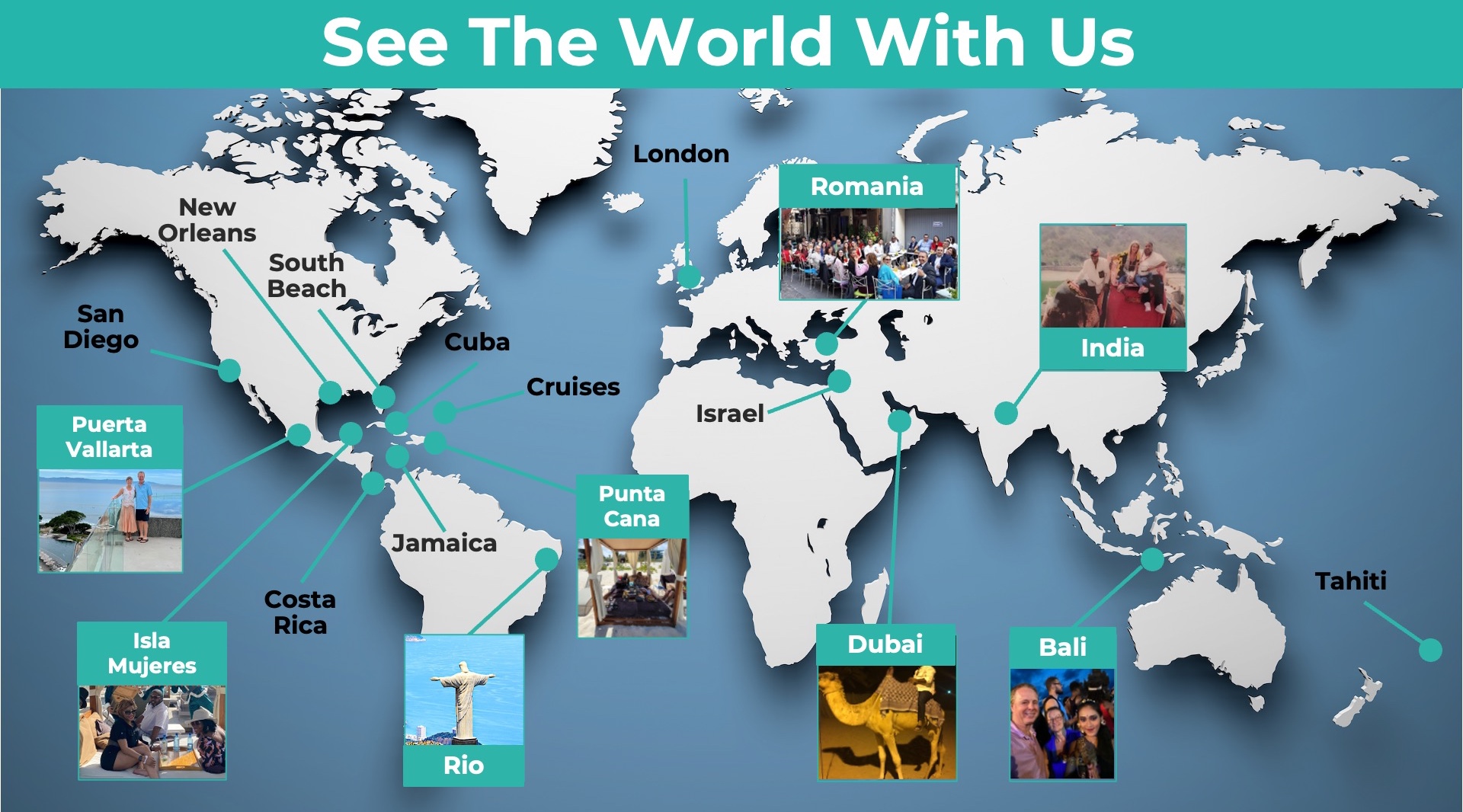 Vea el Mundo con Nosotros
© 2024 Surge365 LLC  | Todos los Derechos Reservados.
31
Comience Hoy Mismo
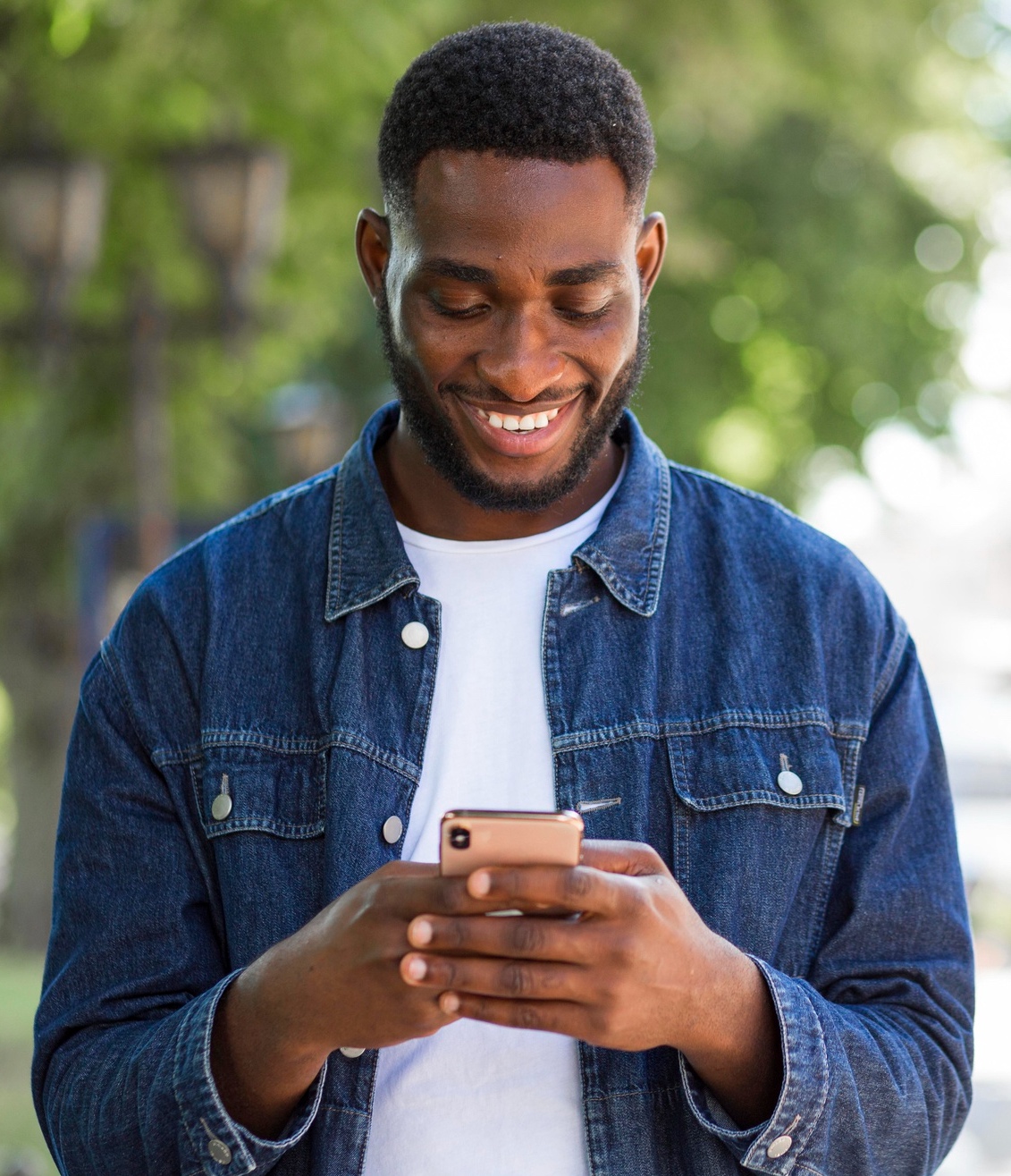 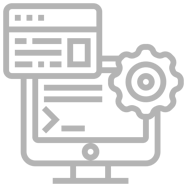 Programa Ejecutivo Jr.
Sistema / Mentores / Formación
Aplicación de Mercadeo
Aplicación de Rastreo de Gastos
Comisiones e Ingresos Residuales
Programa de Directores
Bonos Ilimitados de $500 - $1,000 - $10,000
Reto de $100K en 200 Días
Califique para el Anillo de Constructor de Riqueza de $100,000 en los primeros 200 días
$79/$19.95 
Inicial/Mensual
La Tarifa de $79 se Aplica al Upgrade si se Completa en los Primeros 10 Días
© 2024 Surge365 LLC  | Todos los Derechos Reservados.
Paquete de Tecnología de Viaje ($499 Inicial / $99.95 Mensual)
Motor de reservas orientado al consumidor
Página de descuentos protegida por contraseña
Acceso a viajes al por mayor
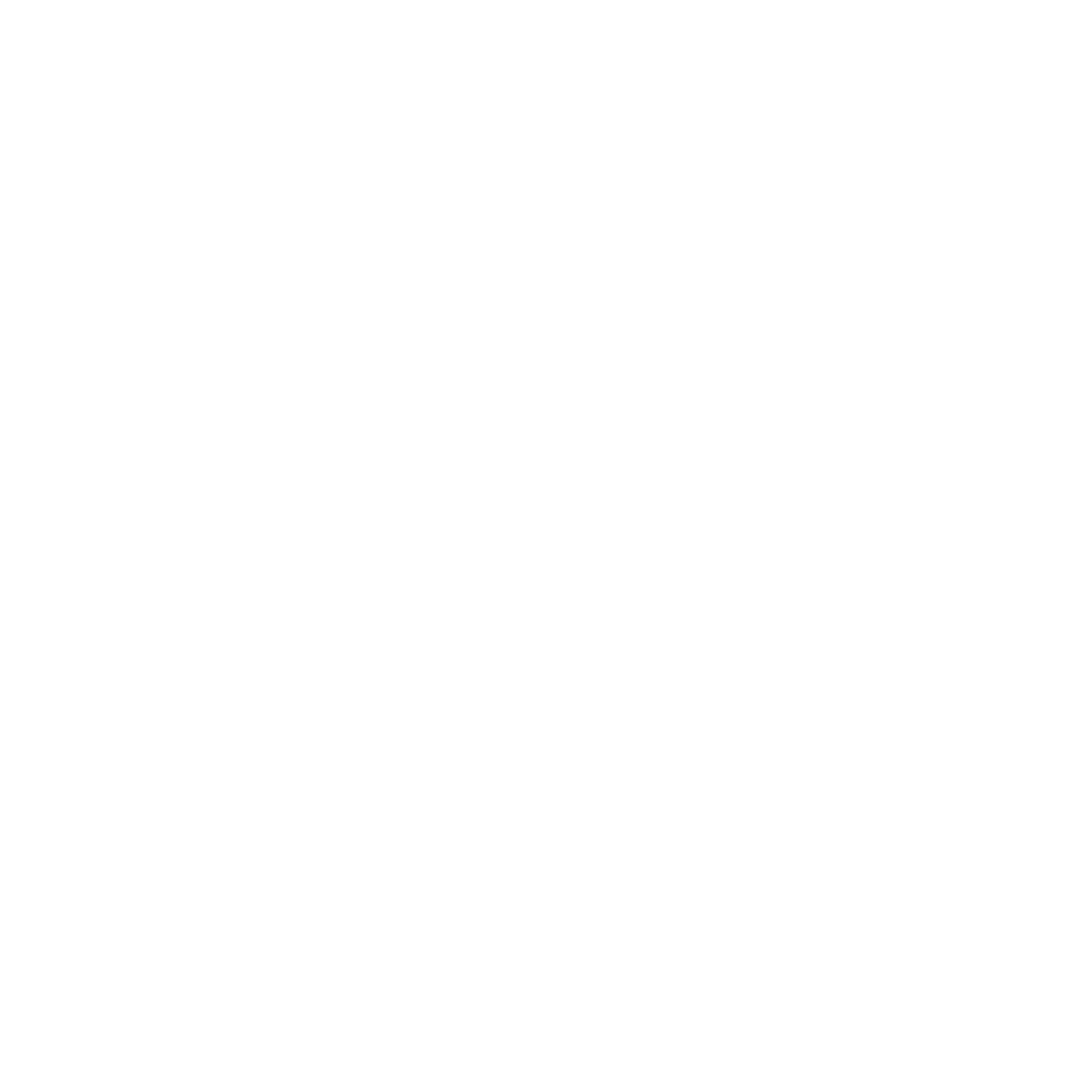 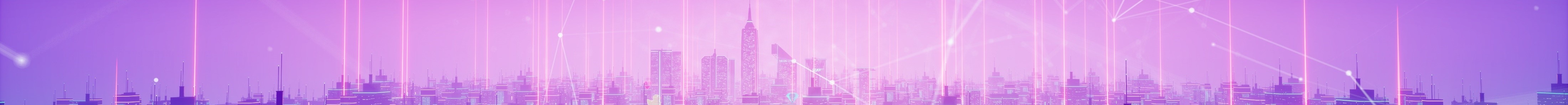 Portal de Miembros que le ahorra más
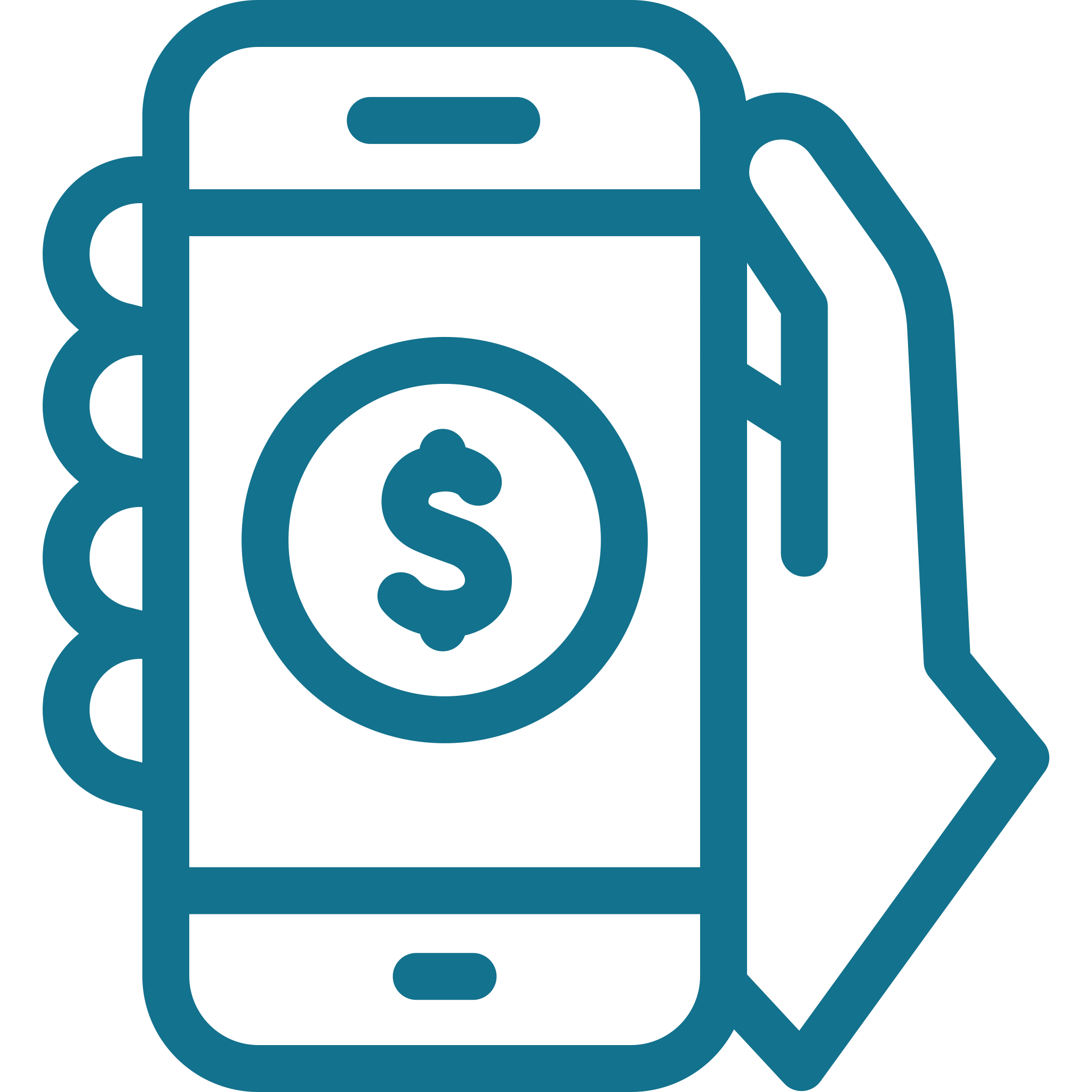 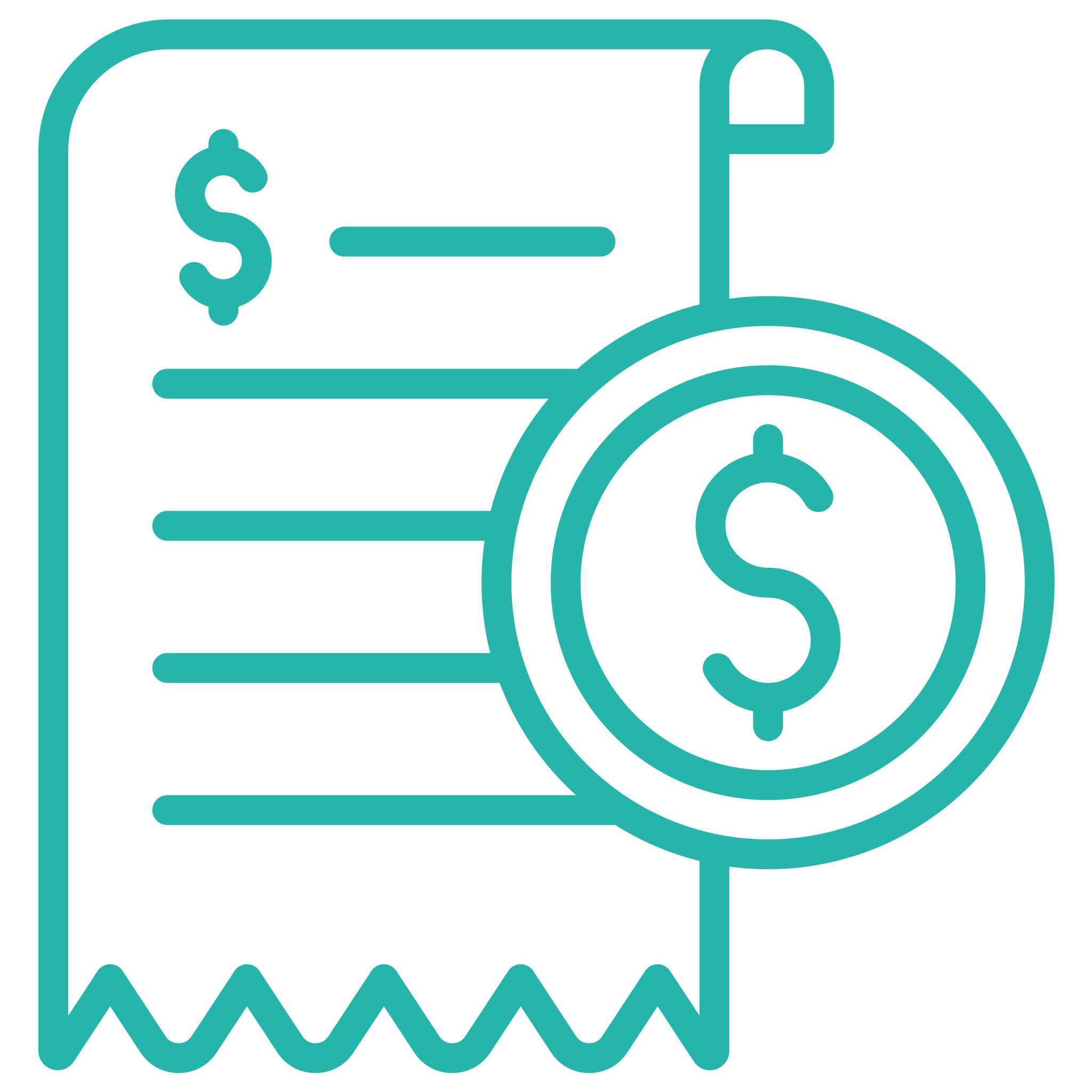 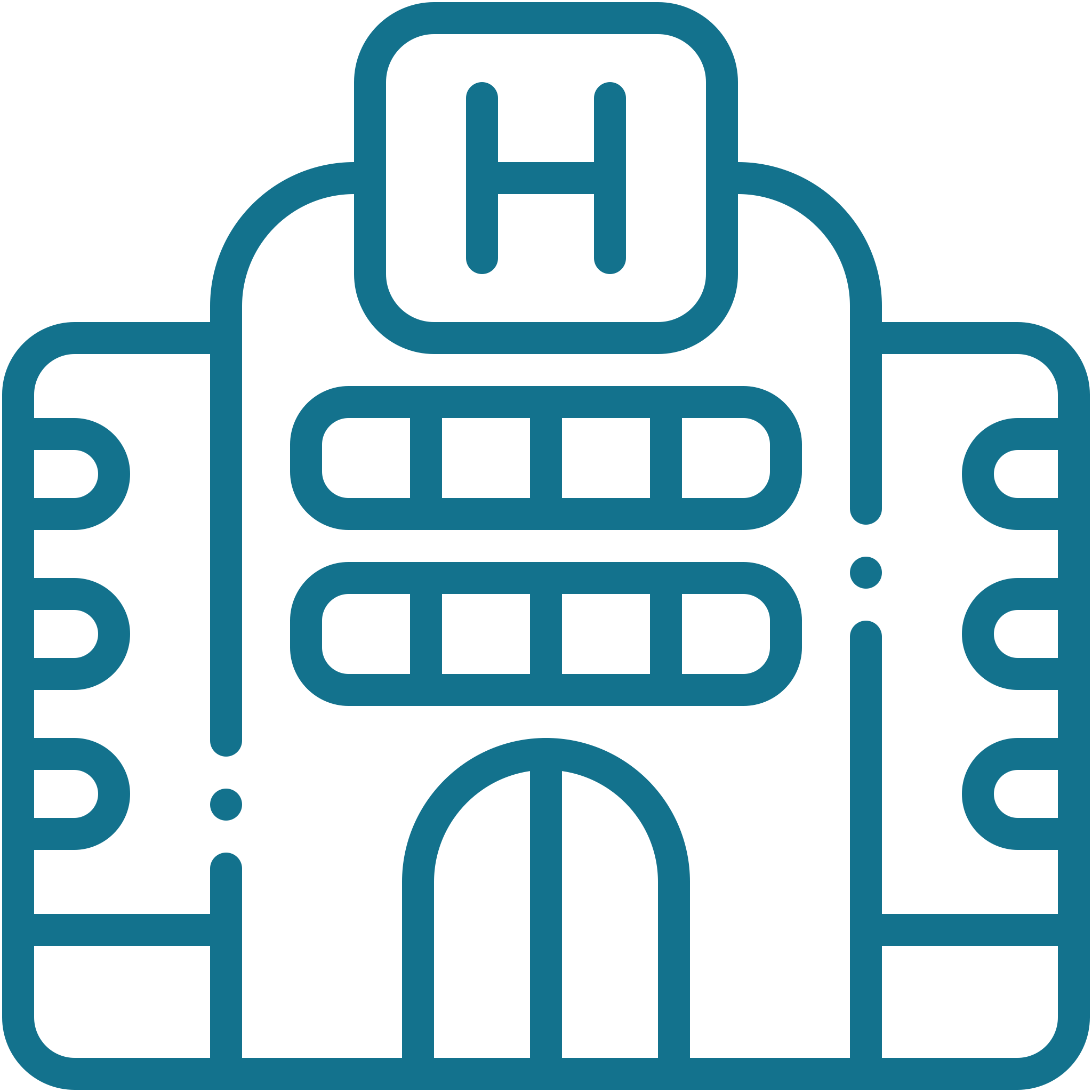 VALOR ADICIONAL
1er Aniversario 
Viaje de Recompensa
Paquete de Asesor de Viajes
Ejecutivo Jr
Cuota Inicial
$79 exento con la compra del paquete de Tecnología de Viaje
$149 Cuota inicial
$49.95 Mensual
Surge365 pagará estas tarifas en su nombre
Hasta 7 noches de alojamiento en resorts a nivel mundial en el aniversario de 12 meses
Valor superior a $1,000
Beneficio Adicional
Califique para el 100% del plan de compensación
Nunca se Pierda las Comisiones de su Equipo
© 2024 Surge365 LLC  | Todos los Derechos Reservados.
33
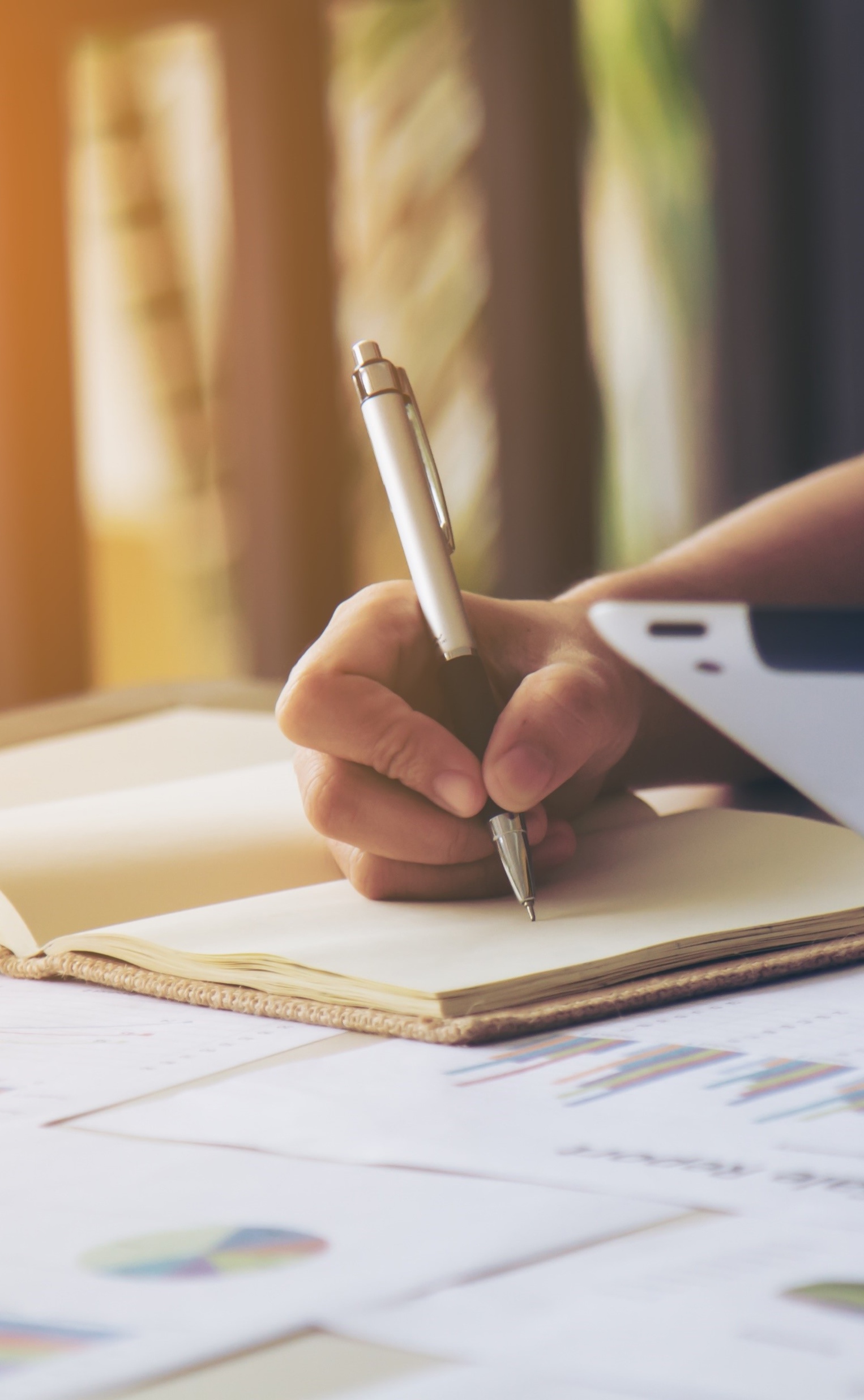 3 Tipos de Personas
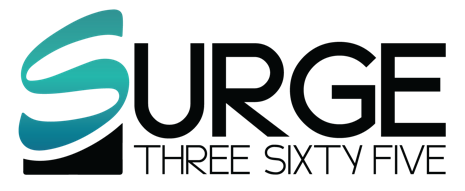 Interesados en ahorrar dinero en viajes
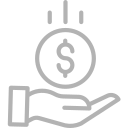 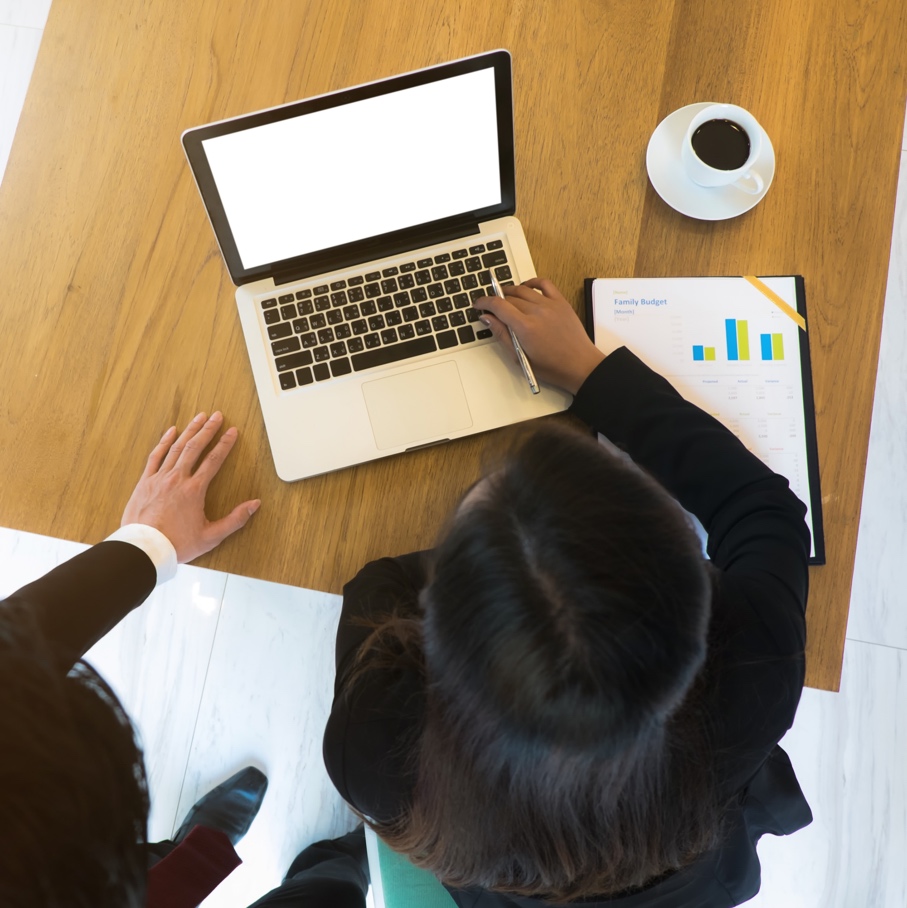 Interesados en ganar dinero, pero tienen preguntas
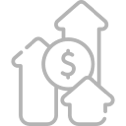 Listos para comenzar
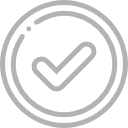 ¡Bienvenido a Surge365!
© 2024 Surge365 LLC  | Todos los Derechos Reservados.
34
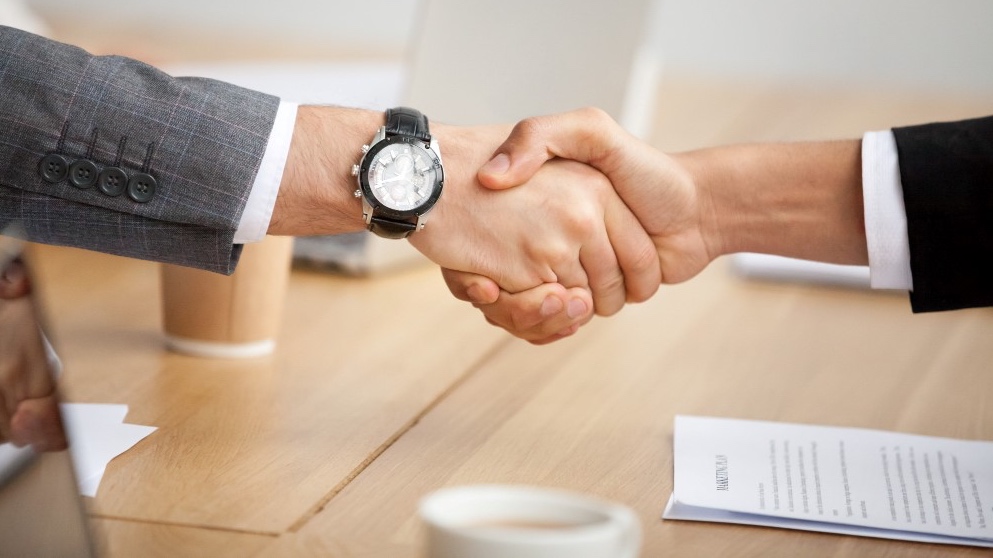 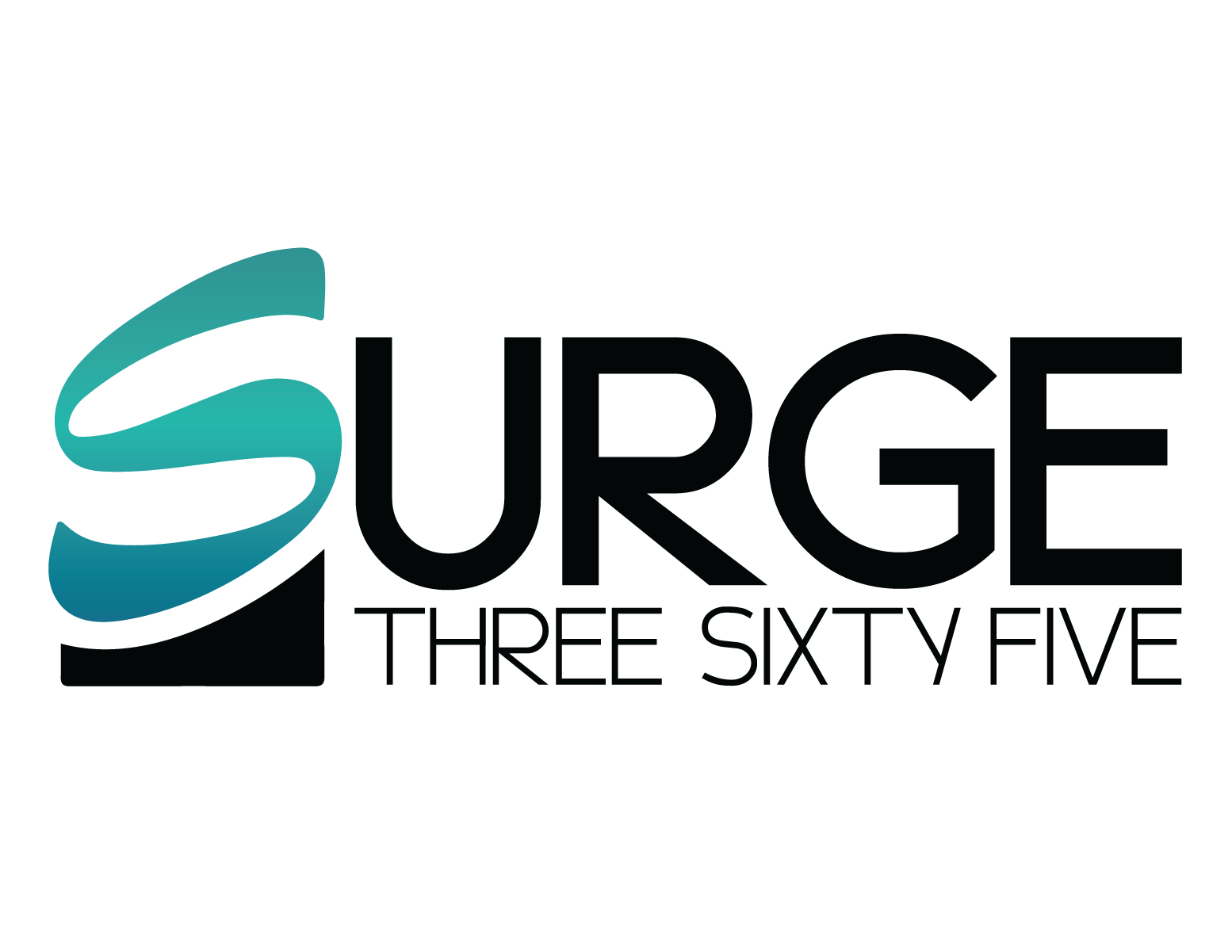 Gracias